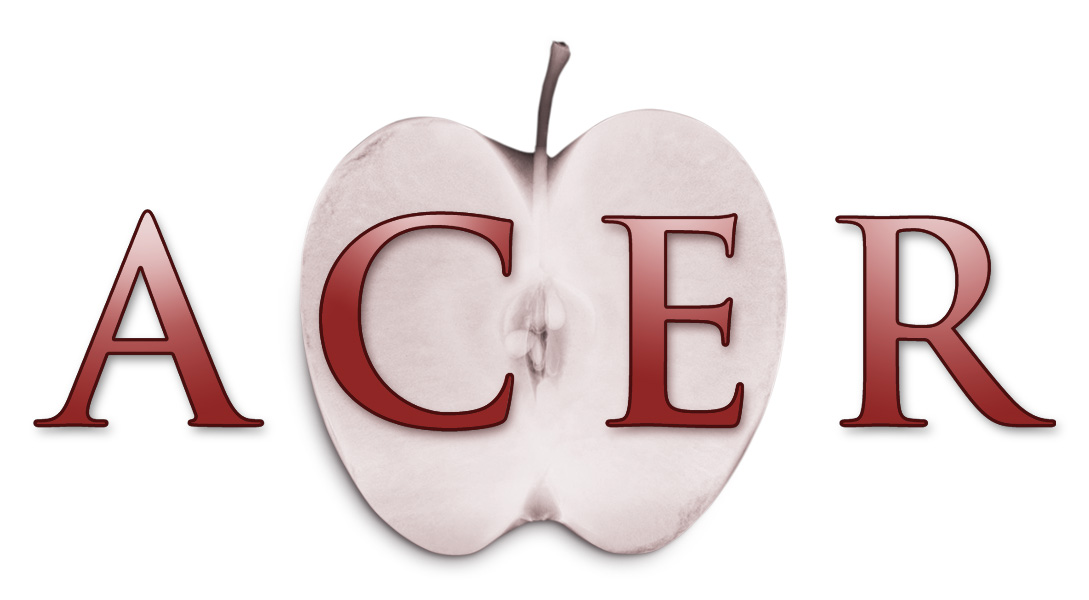 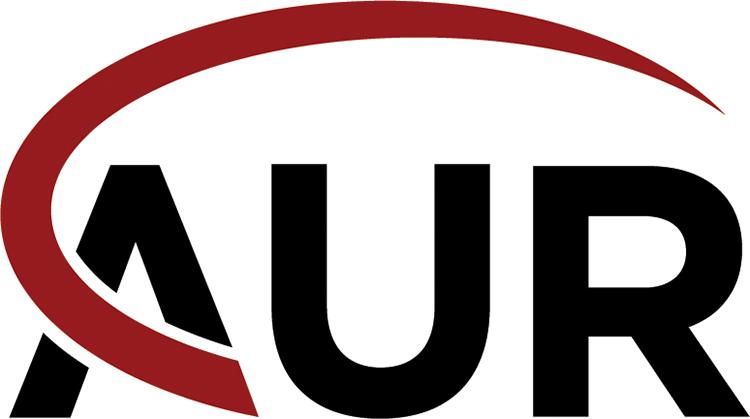 How to Approach Lines and Tubes on CXR
Pauline Germaine
Cooper University Hospital
Nina Terry
University of Alabama Birmingham
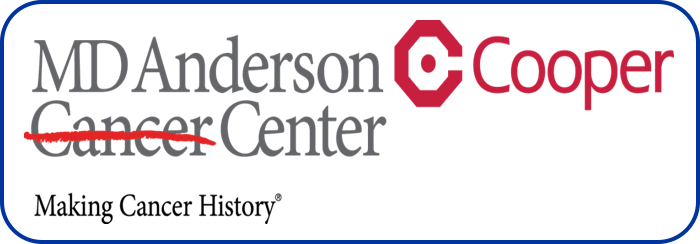 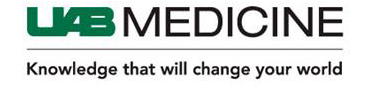 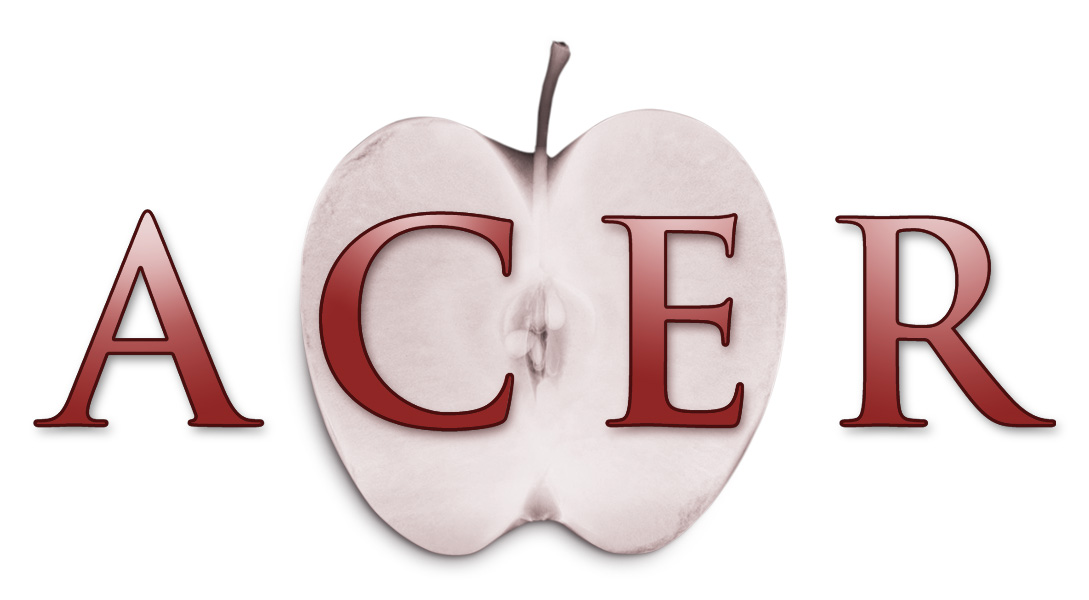 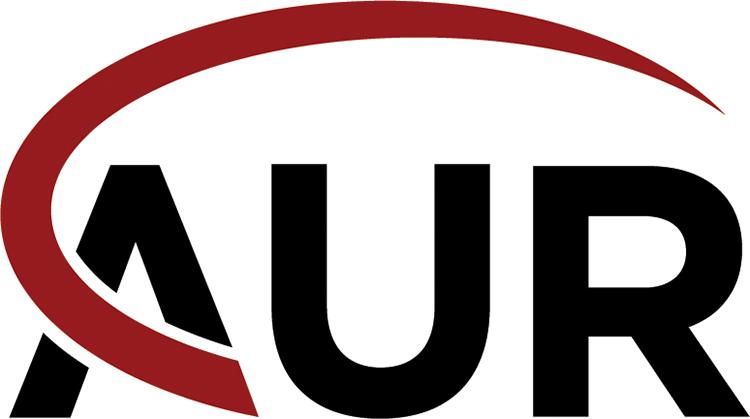 How to Approach Lines and Tubes on CXR
Pauline Germaine
Cooper University Hospital
Nina Terry
University of Alabama Birmingham
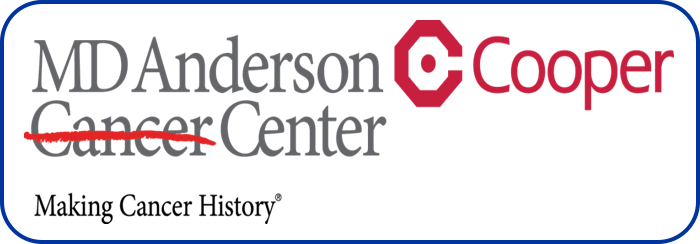 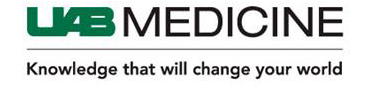 Approach
Evaluate Lines and Tubes first.
Identify and assess placement of each line/tube individually.
Look for expected complications.
Report all complications present. 
Report absence of common complications. (Ex: Right subclavian line is in appropriate position. No pneumothorax.)
Report lines/tubes as being in correct or appropriate position,
NOT as stable.
Endotracheal Tube
Purpose:
Airway control during assisted ventilation
Access for airway suctioning
Potential route for medication administration
Proper placement:
Should terminate 2-5cm above the carina, or ½ way between carina and clavicles
Balloon of the tube should not be hyperinflated
Complications:
Misplacement in the pharynx or right/left mainstem bronchi
Atelectasis
Aspiration
Pneumothorax
Vocal cord injury
Tracheal wall injury
Esophageal dilatation
[Speaker Notes: I usually use 2-6 cm for adults but the AJR article on ICU Radiography  lists 2-5 cm (AJR:198, March 2012 p563) so we should probably keep that.
Under complication I would add Dislodging teeth and fillings. I have a CT image of a tooth and crown in the right mainstem.]
Endotracheal Tube: Proper Placement
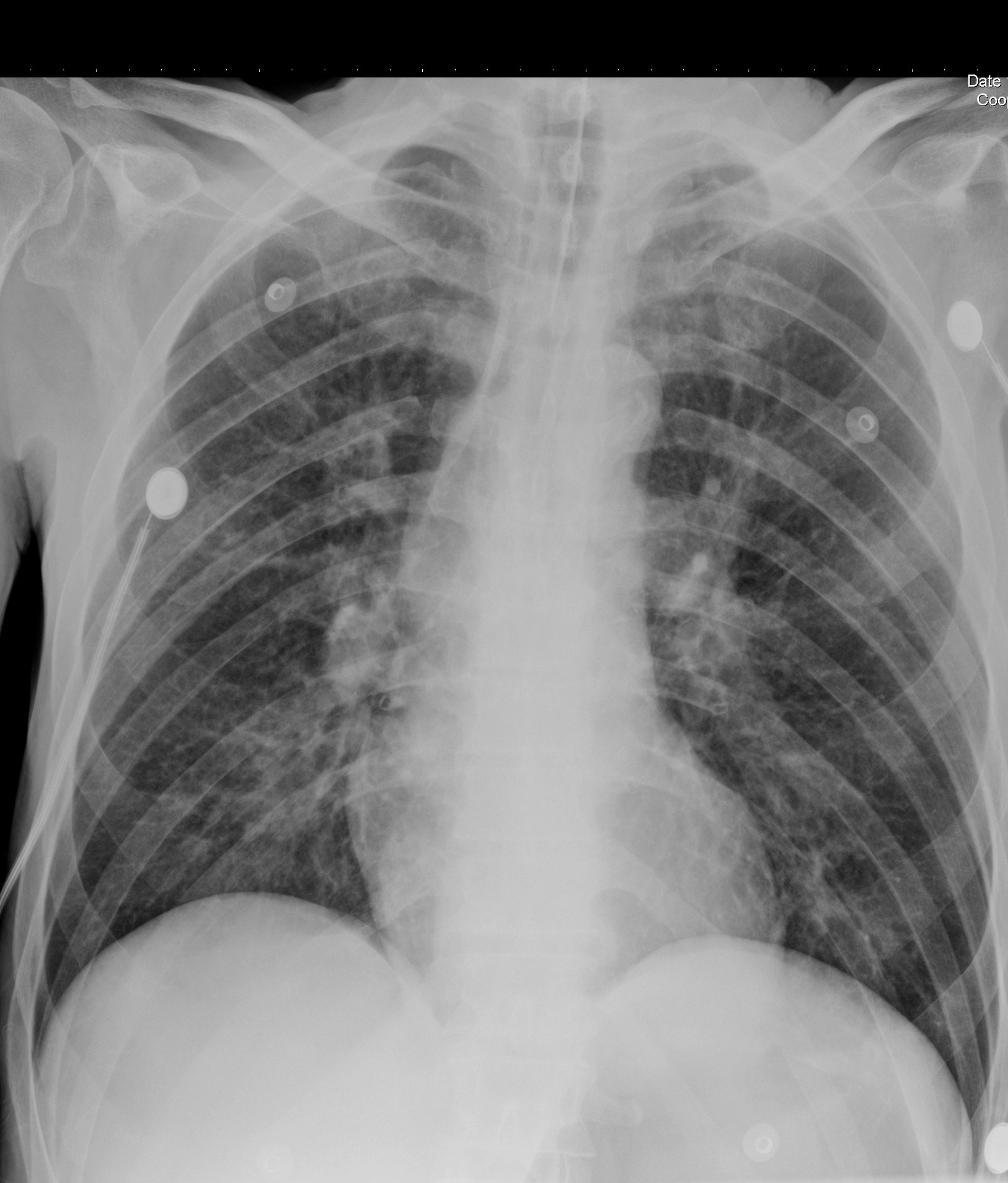 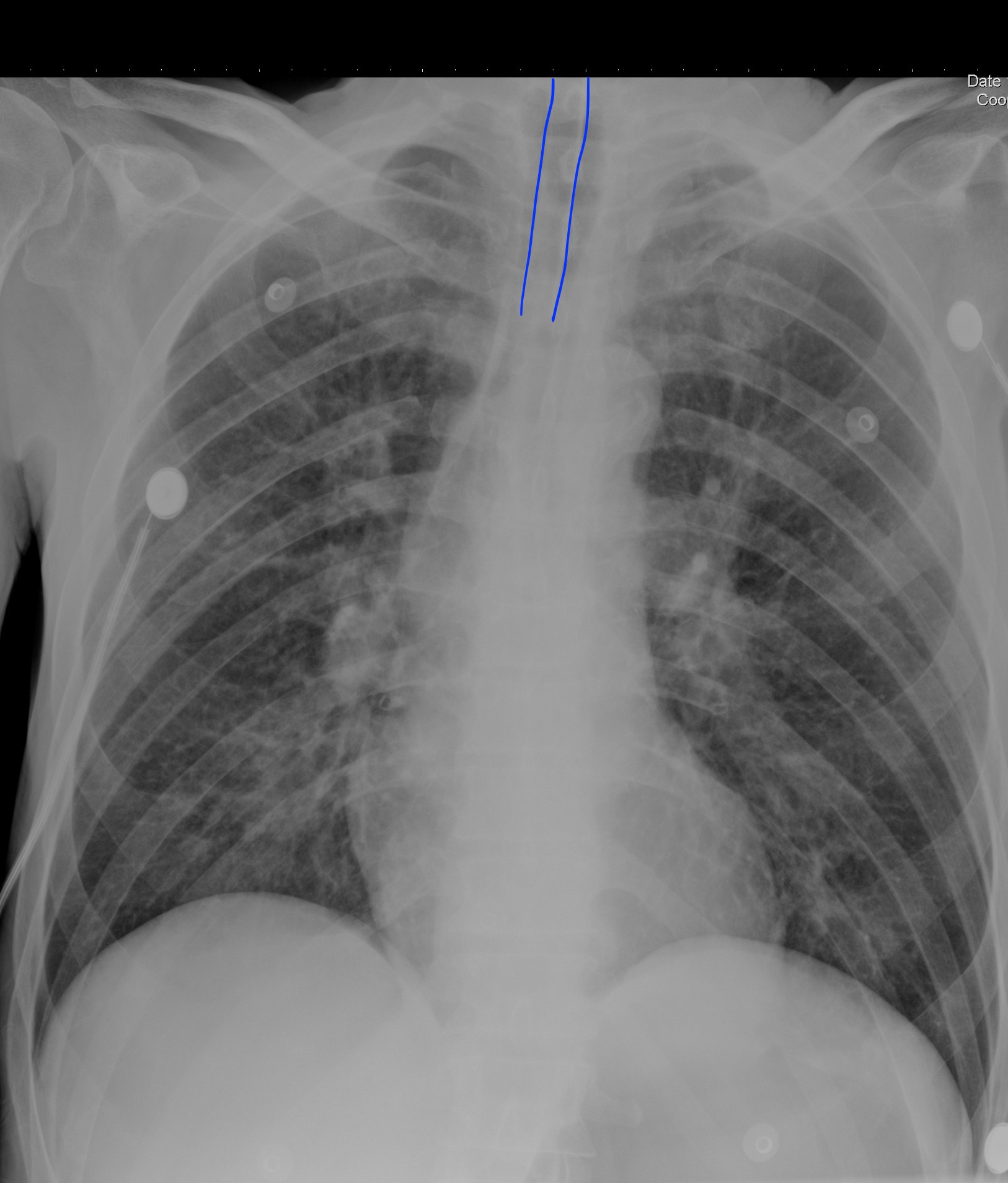 Endotracheal Tube: Misplaced
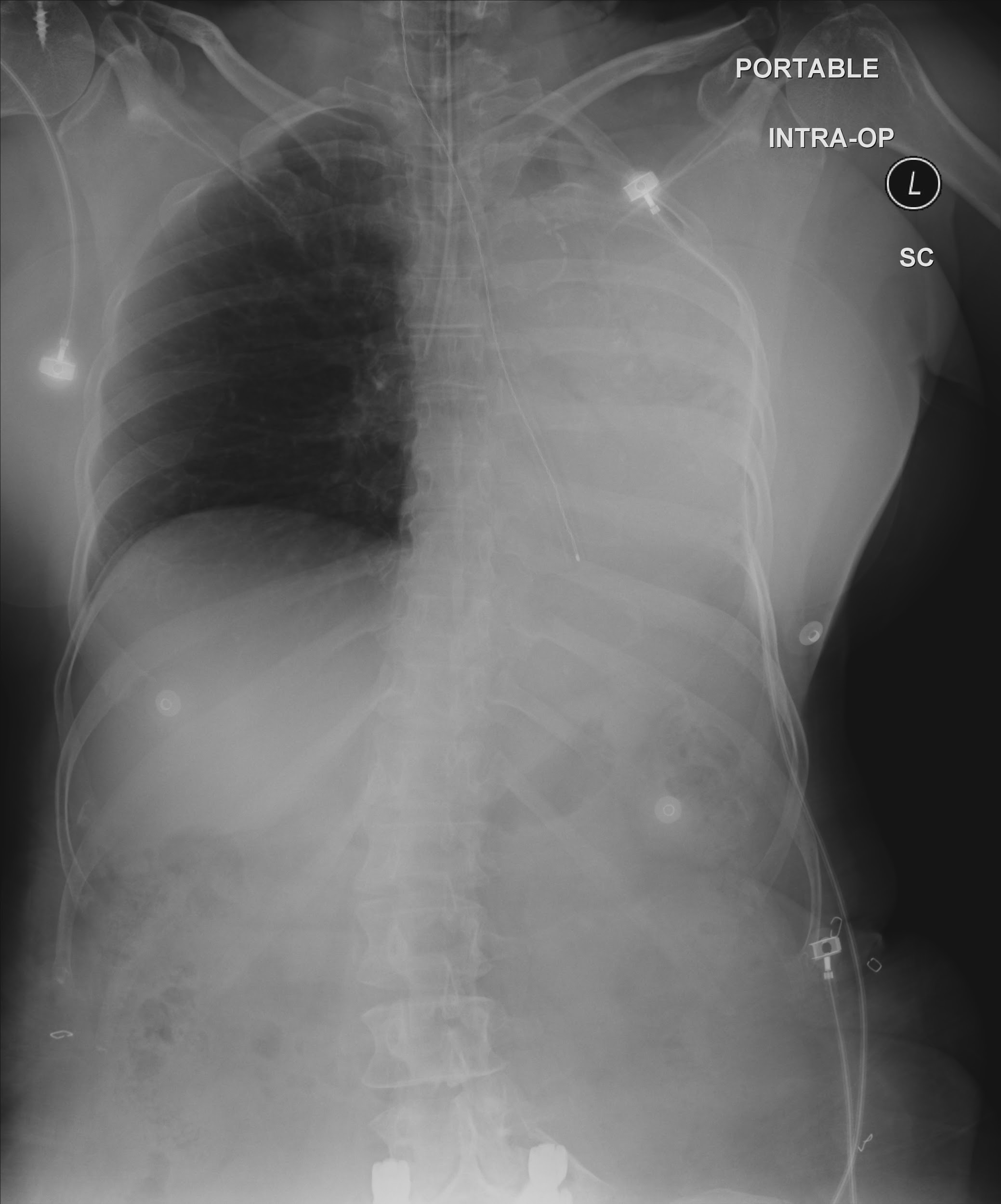 ET tip in the Right Mainstem Bronchus with complete Left lung atelectasis
Endotracheal Tube: Misplaced
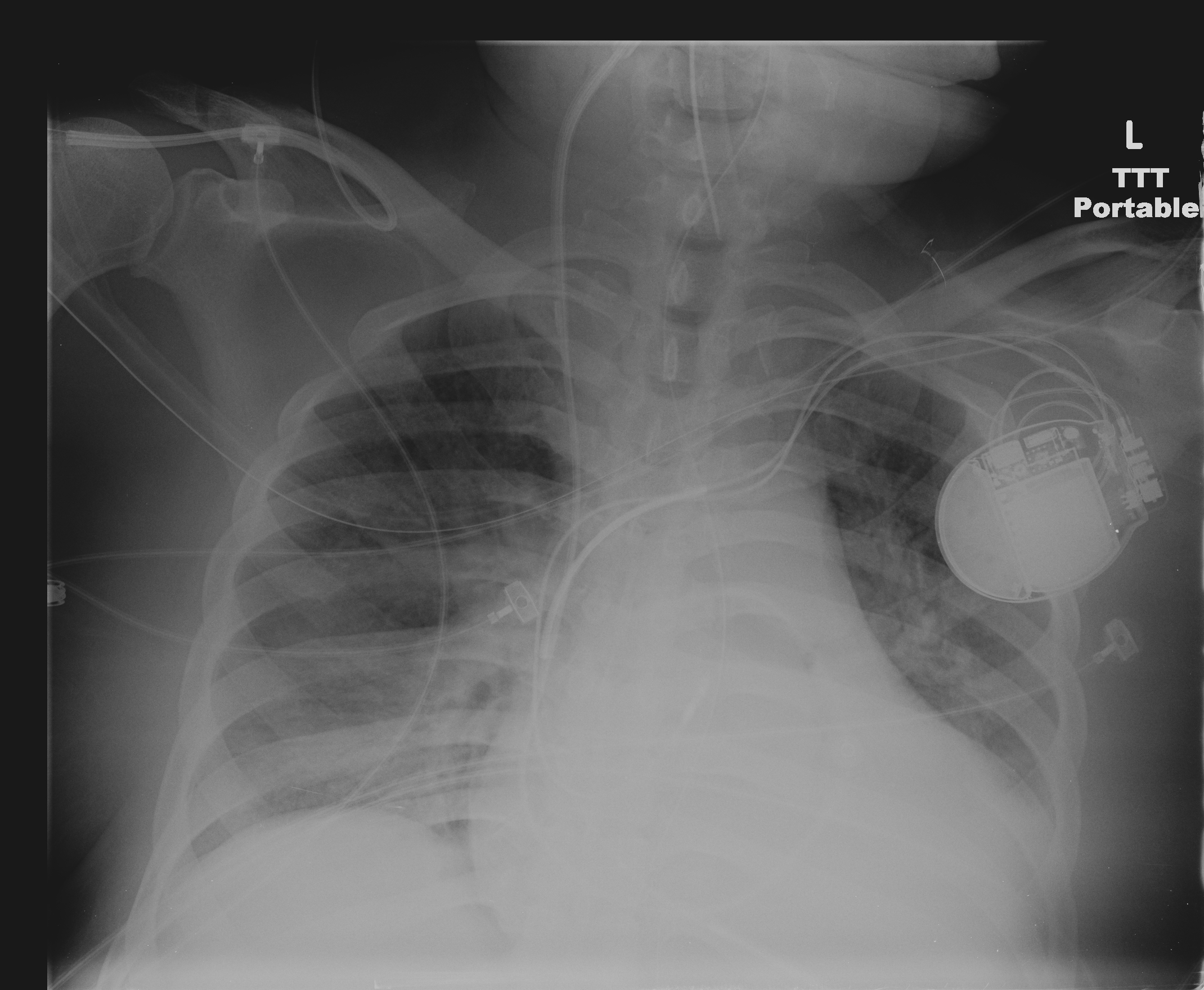 Balloon
ET Tip and balloon in the neck
Tip
Tracheostomy Tube
Purpose:
Long term airway access in patients with obstruction at or above larynx

Proper placement:
Should terminate ½ way between the stoma and carina (~T3 level)
Complications:
Misplacement in lungs, mediastinum or subcutaneous tissues
Perforation of trachea
Aspiration
Pneumomediastinum or pneumothorax
Tracheal wall injury/stenosis
Tracheostomy Tube: Proper Placement
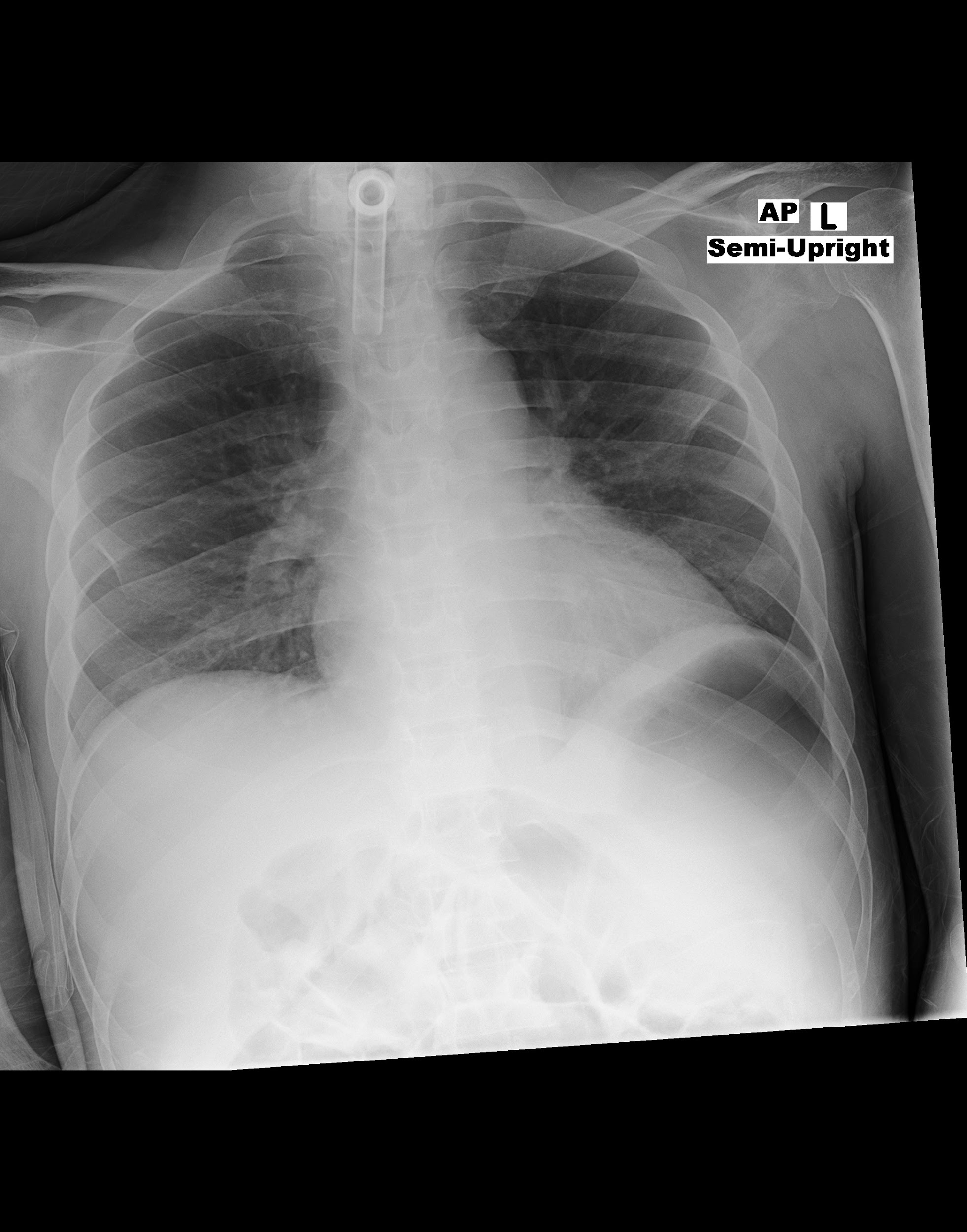 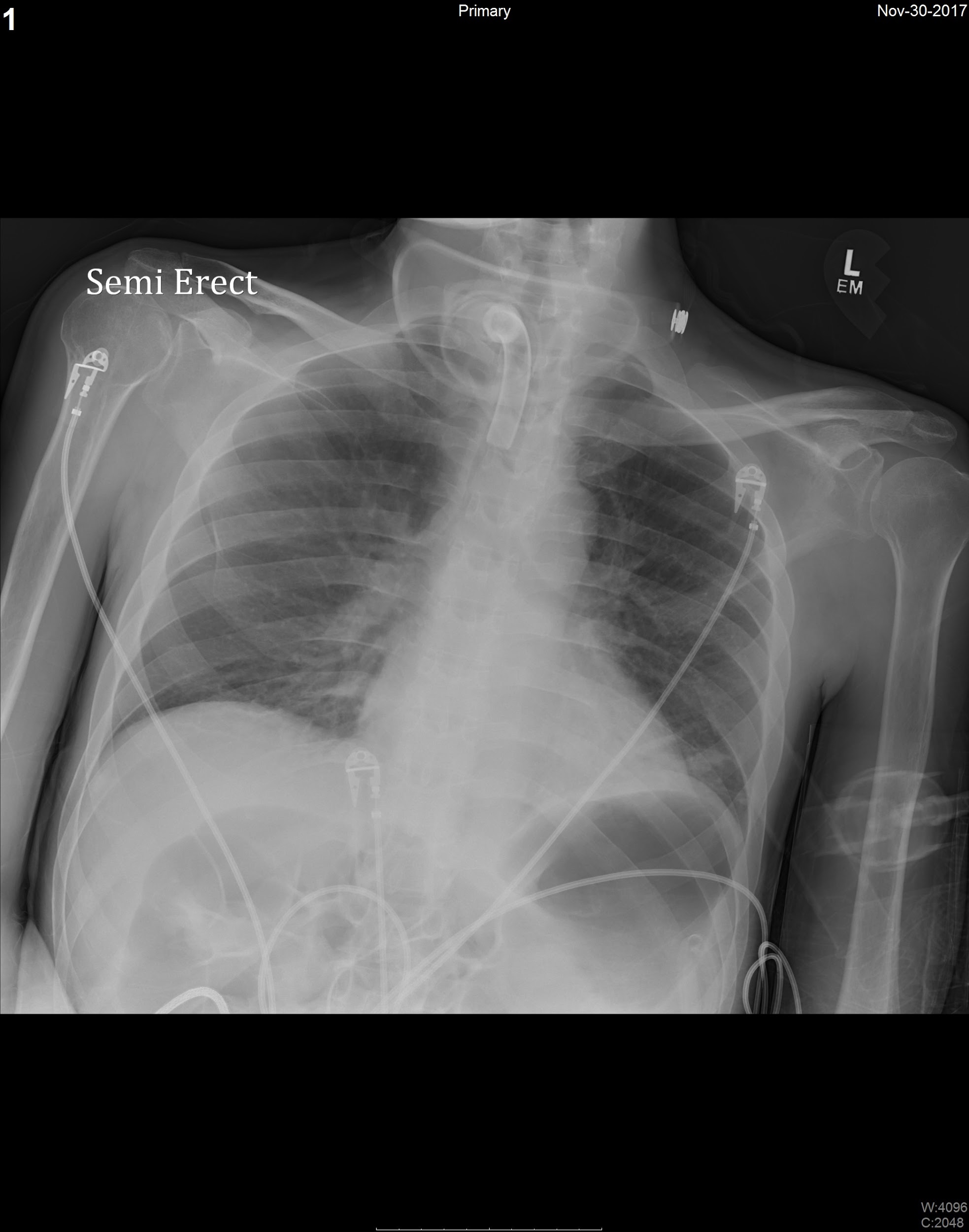 Tracheostomy Tube: Misplaced
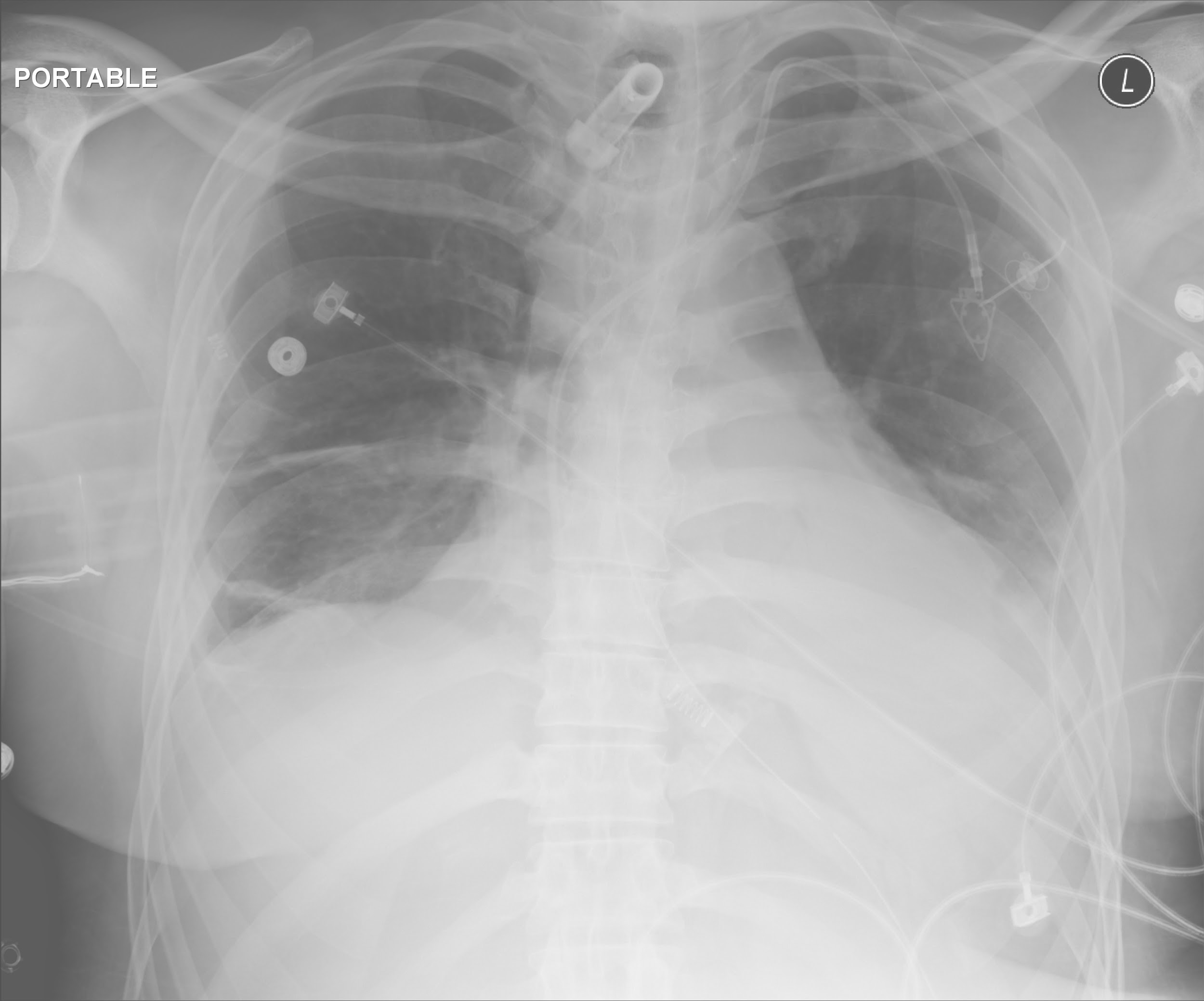 The flange (light blue arrows) marks the outside tip and the blue arrow points to the internal tip which is not curving into the trachea. The tracheostomy tube is almost out.
Nasogastric tube
Purpose
Short term feeding
Gastric suction & decompression
Medication administration
Proper placement
Inserted via the nose, through esophagus into the stomach
Tip and side hole should extend into the stomach
Complications
Misplacement in the oropharynx, esophagus or airway
Esophagitis, reflux, stricture, esophageal perforation
Aspiration
Lung injury, pneumothorax or hydropneumothorax
[Speaker Notes: The tip and sidehole needs to be distal to the EG junction but not 10 cm. AJR:198 p. 564
Airway misplacement can result in lung injury, PTX and hydropneumothorax.
Esophageal misplacement can lead to aspiration.]
Nasogastric Tube: Proper Placement
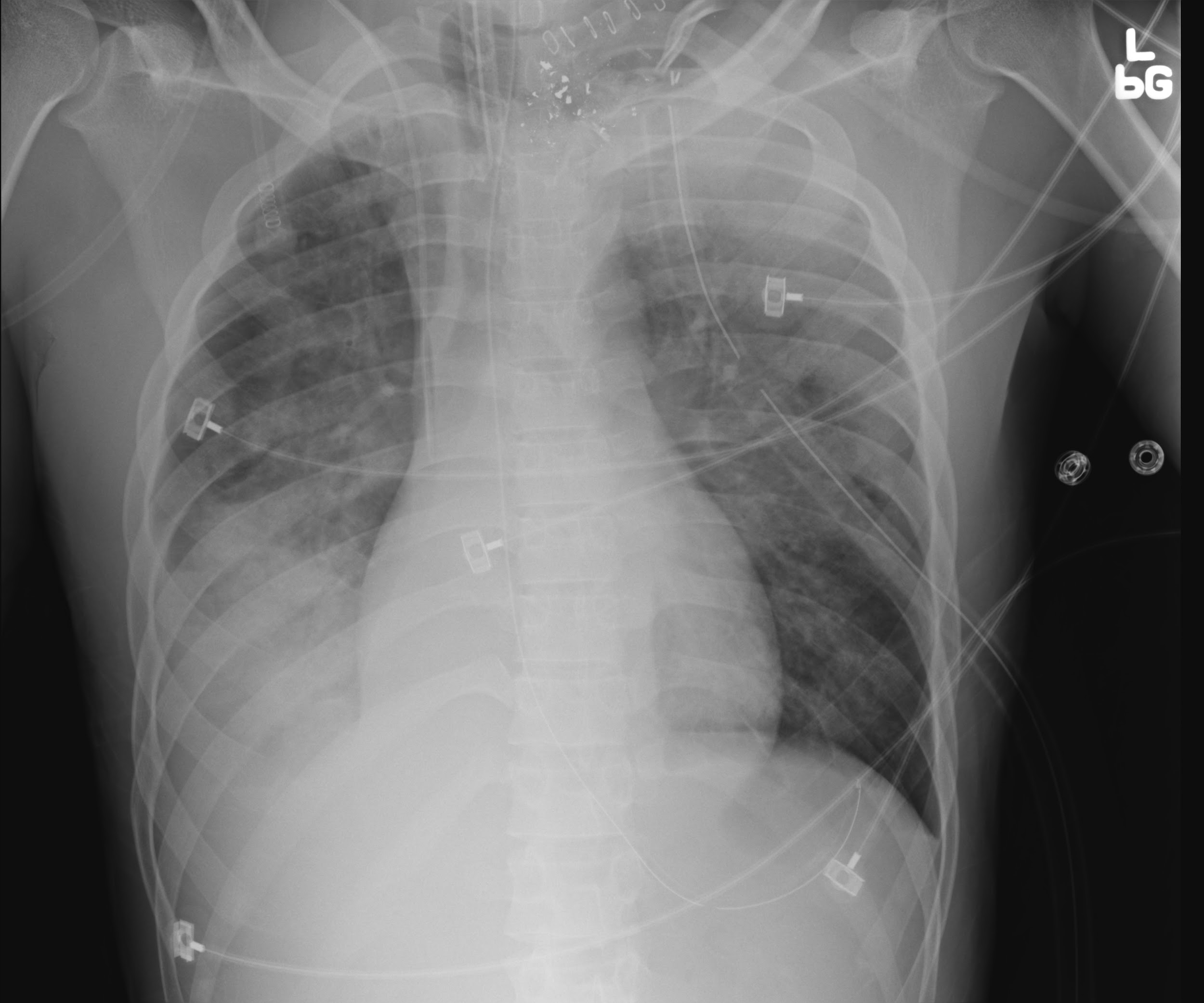 Nasogastric Tube: Proper Placement
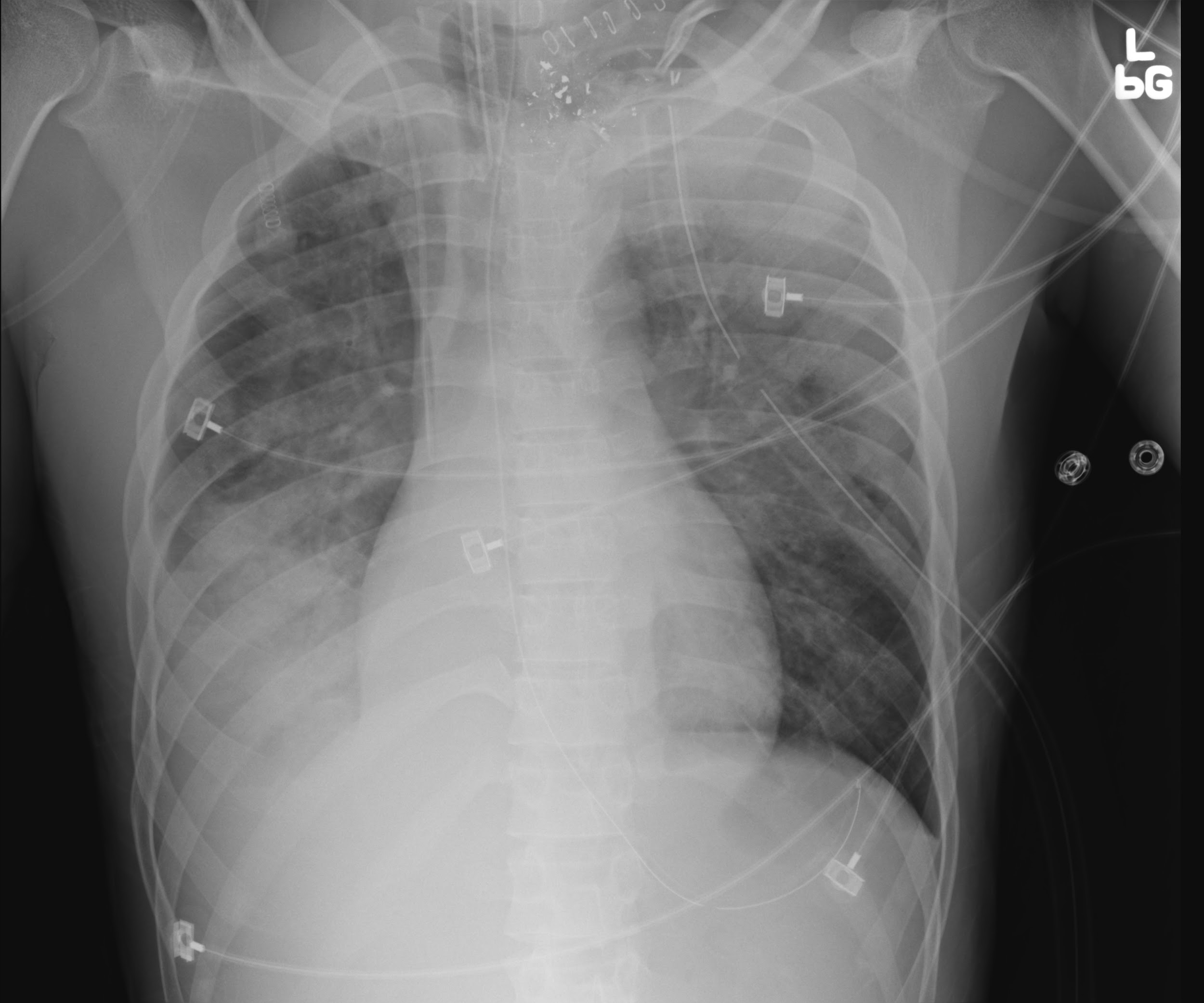 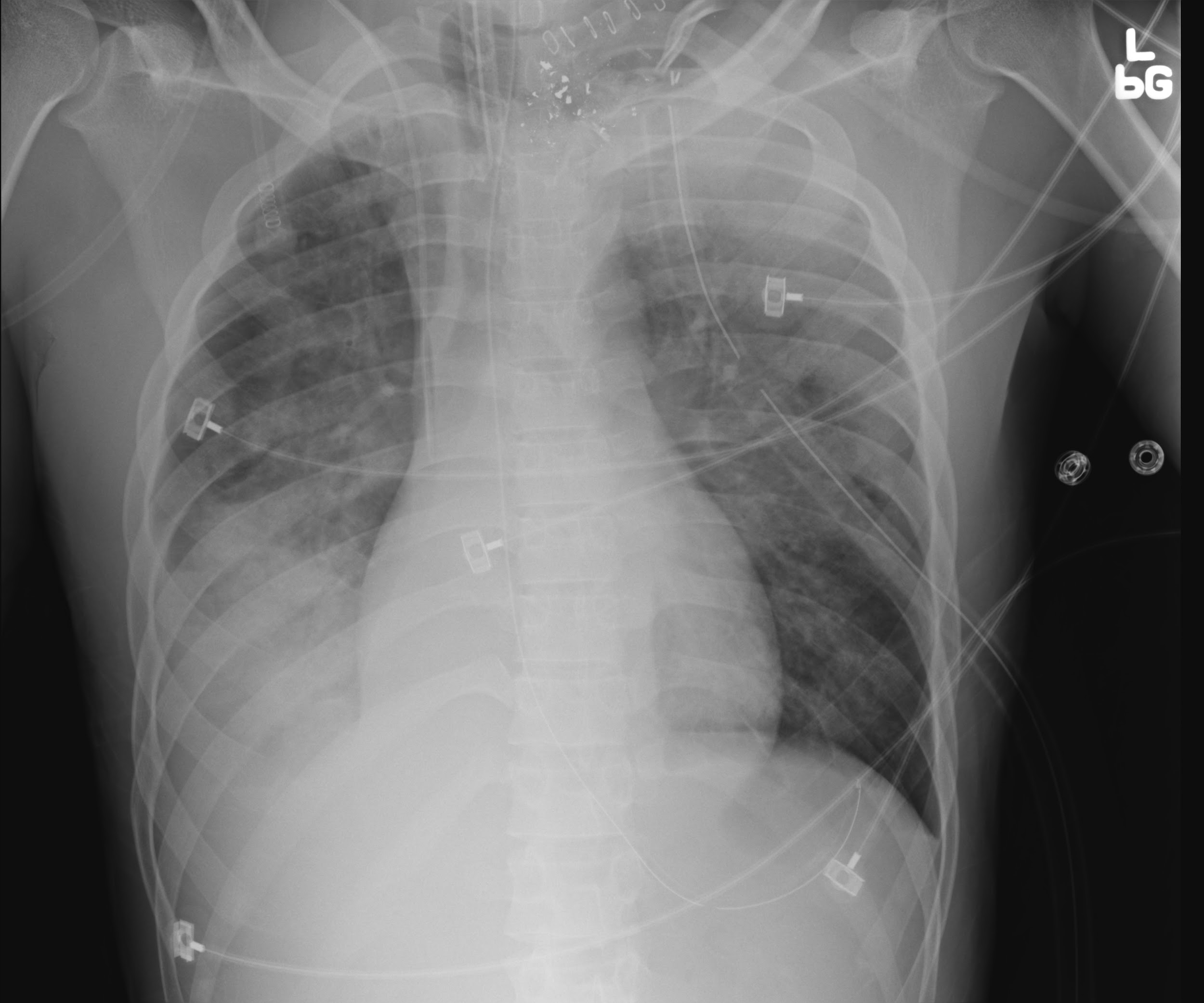 Both the tip and the sidehole are below the left diaphragm.
TIP
Sidehole
Nasogastric Tube: Misplaced
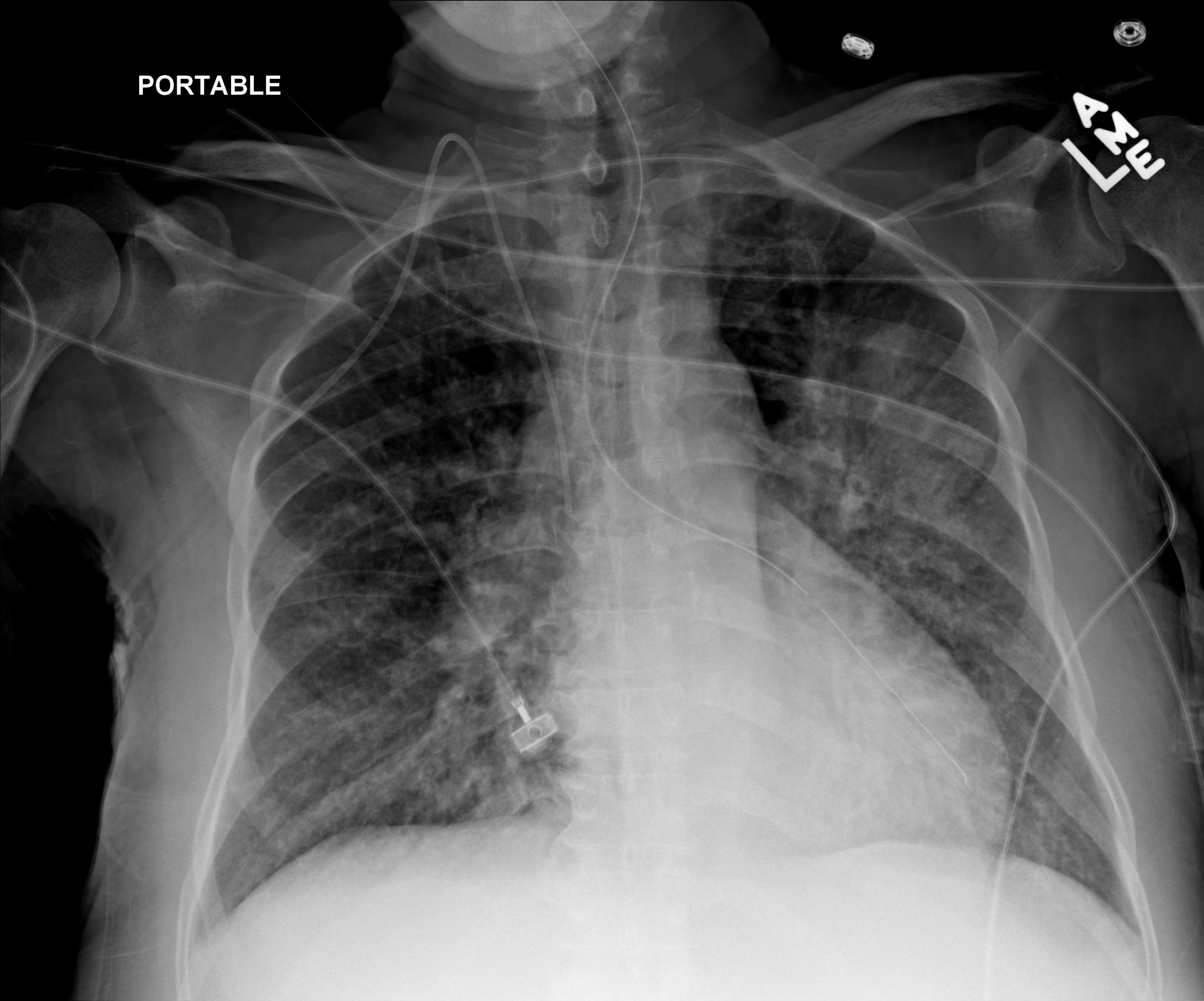 NG tube terminates in the Left Lower Lobe bronchus
Nasogastric Tube: Misplaced
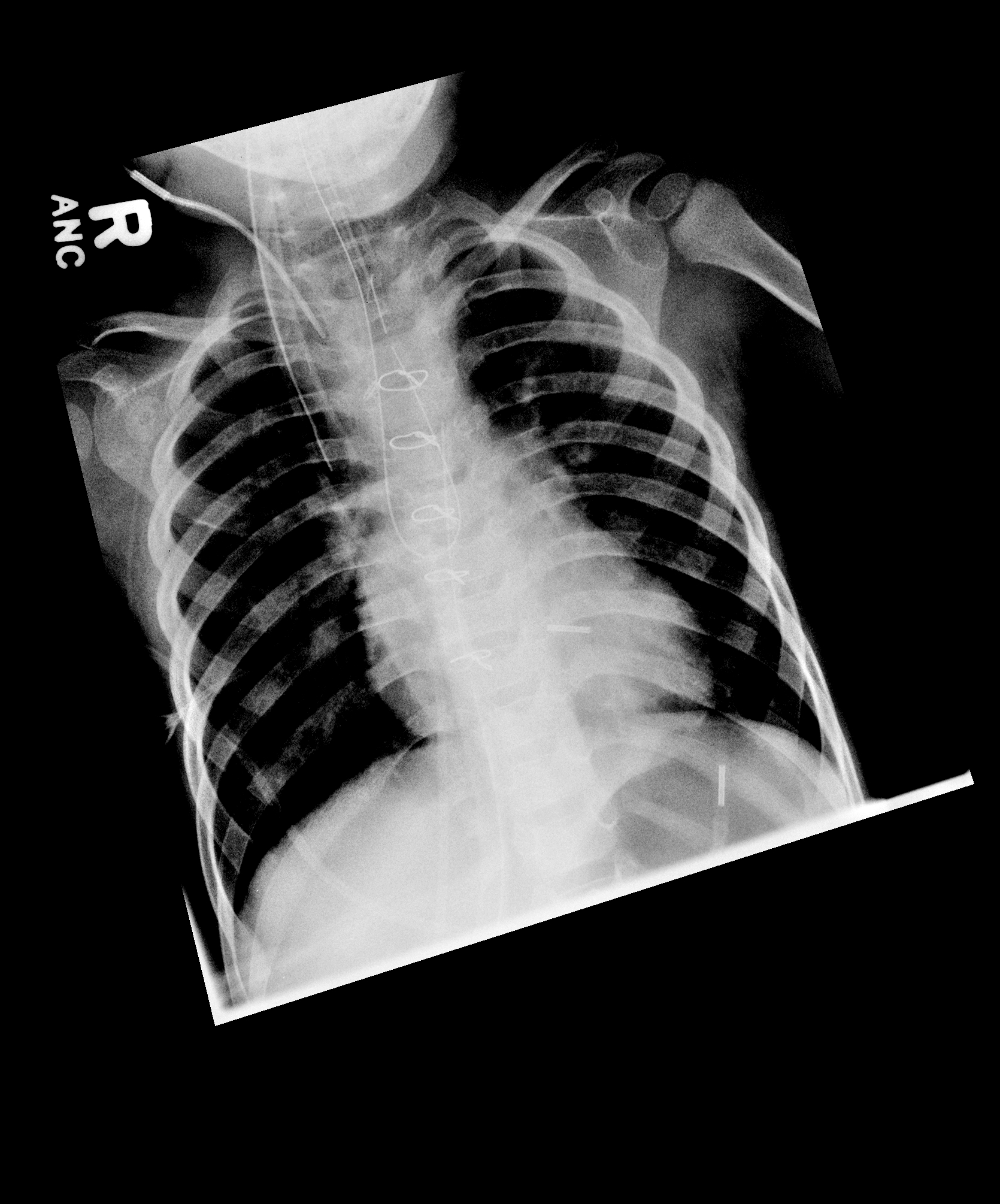 NG tube is coiled in Esophagus with tip in throat
Dobbhoff Tube
Purpose
Short term feeding
Prevent aspiration
Proper Placement
Inserted via the pharynx, through esophagus and stomach into the duodenum
Weighted tip should terminate in the proximal duodenum, past the level of the duodenal bulb [ Ideally tip should be at the Ligament of Treitz.]
Complications
Misplacement in the oropharynx, esophagus, stomach or airway
Esophagitis, reflux, stricture, esophageal perforation
Dobbhoff Tube: Proper Placement
Chest and abdomen exam show DT following the course of esophagus and stomach to the Ligament of Treitz
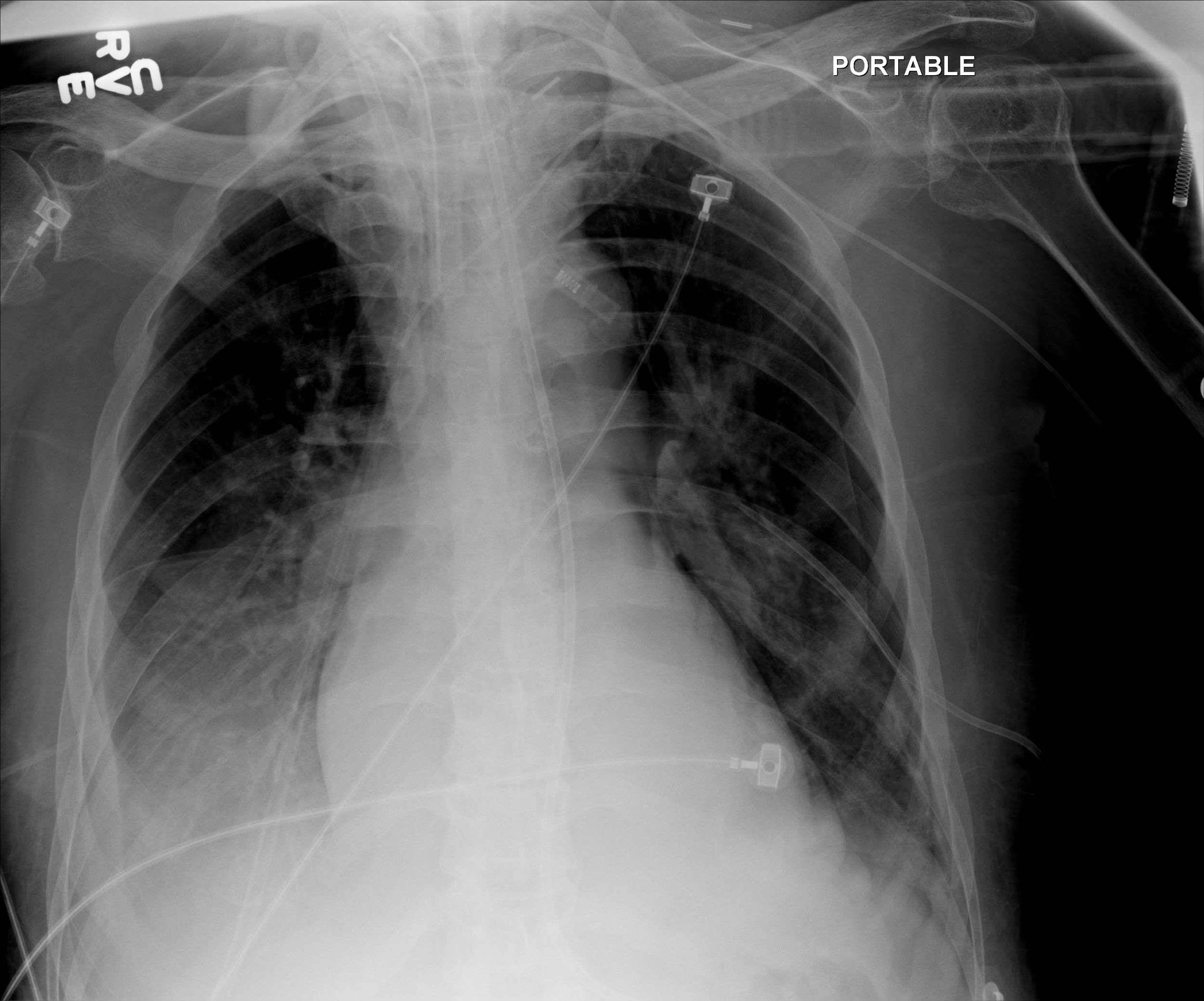 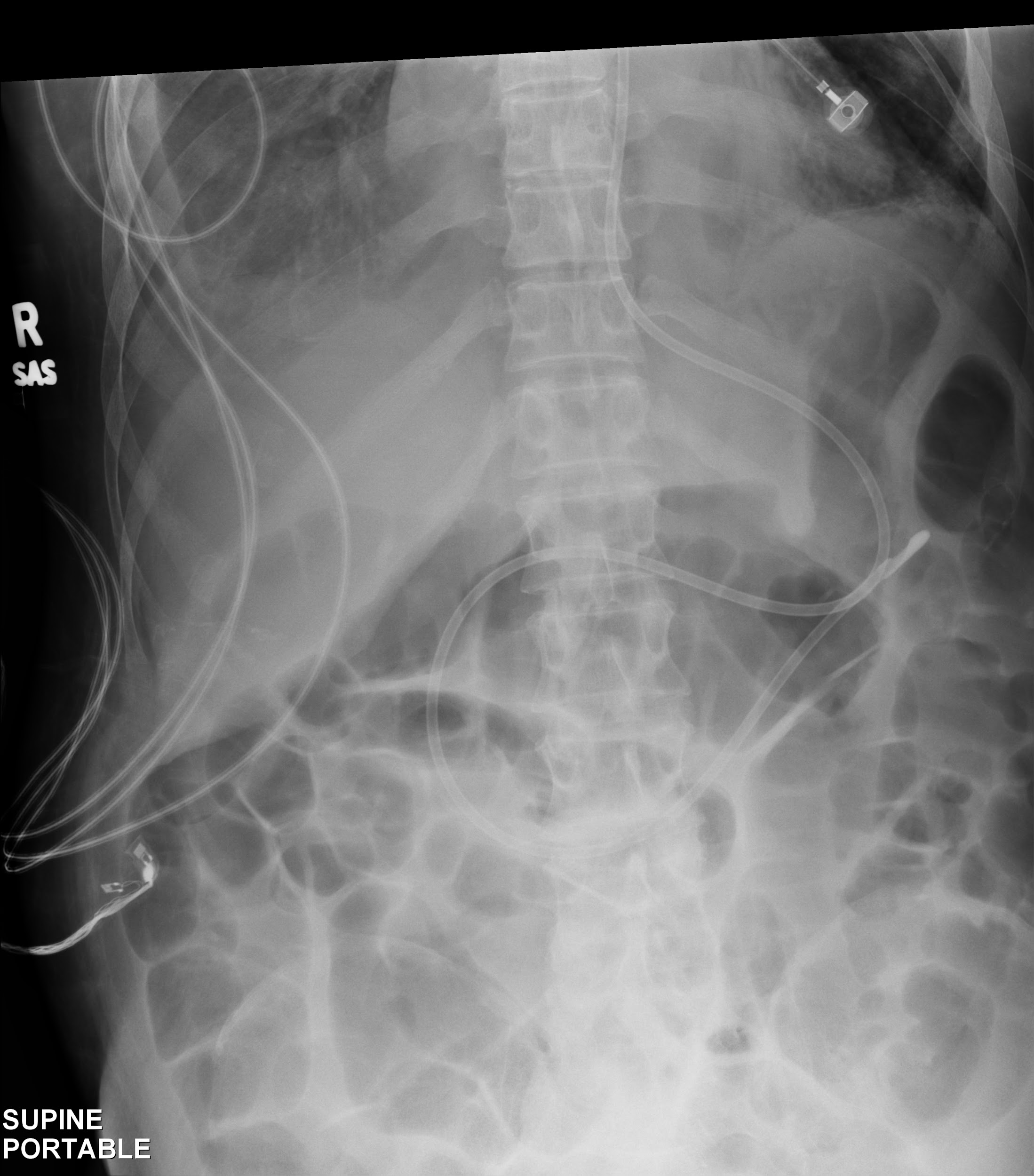 Dobbhoff Tube: Misplaced
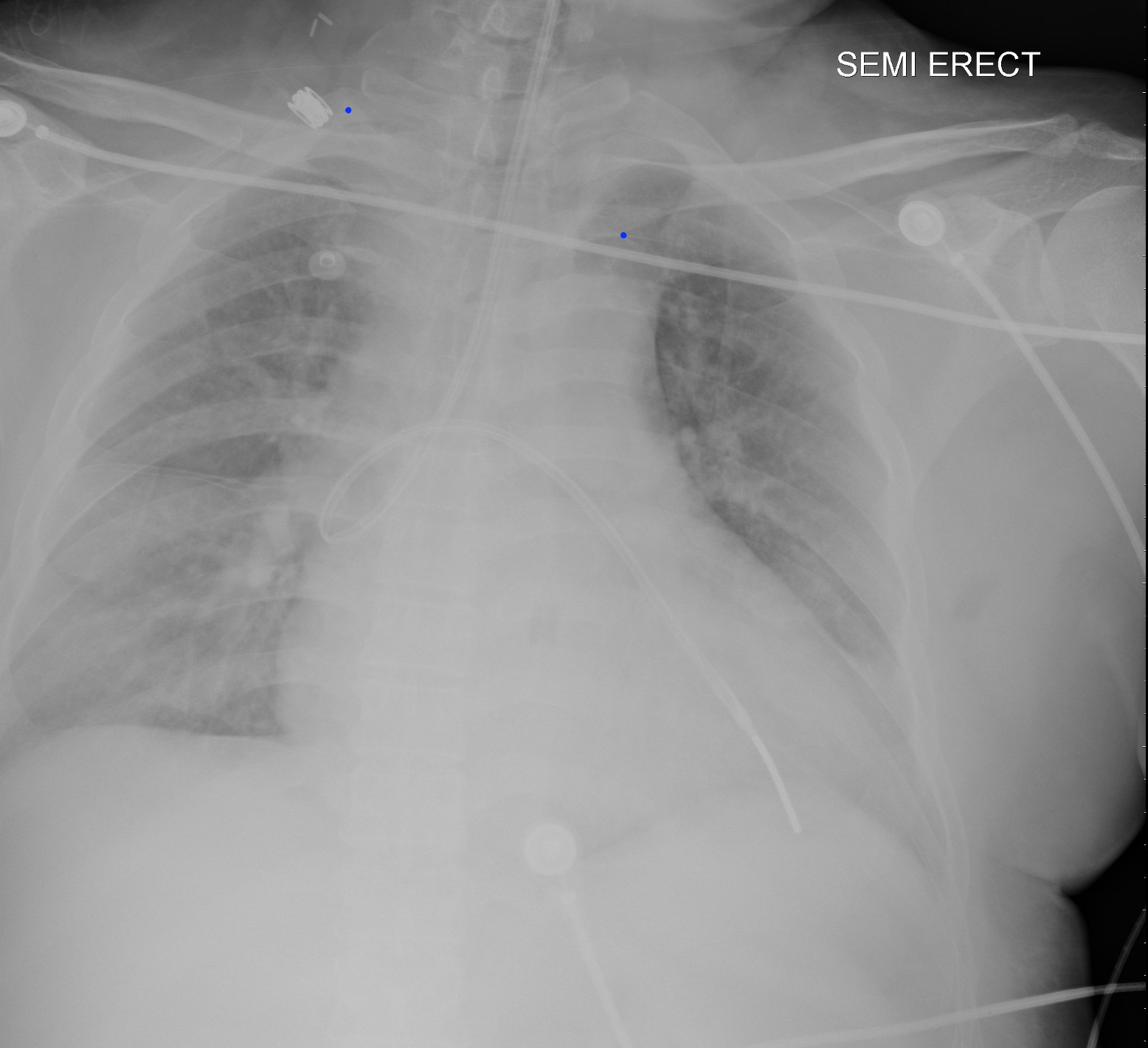 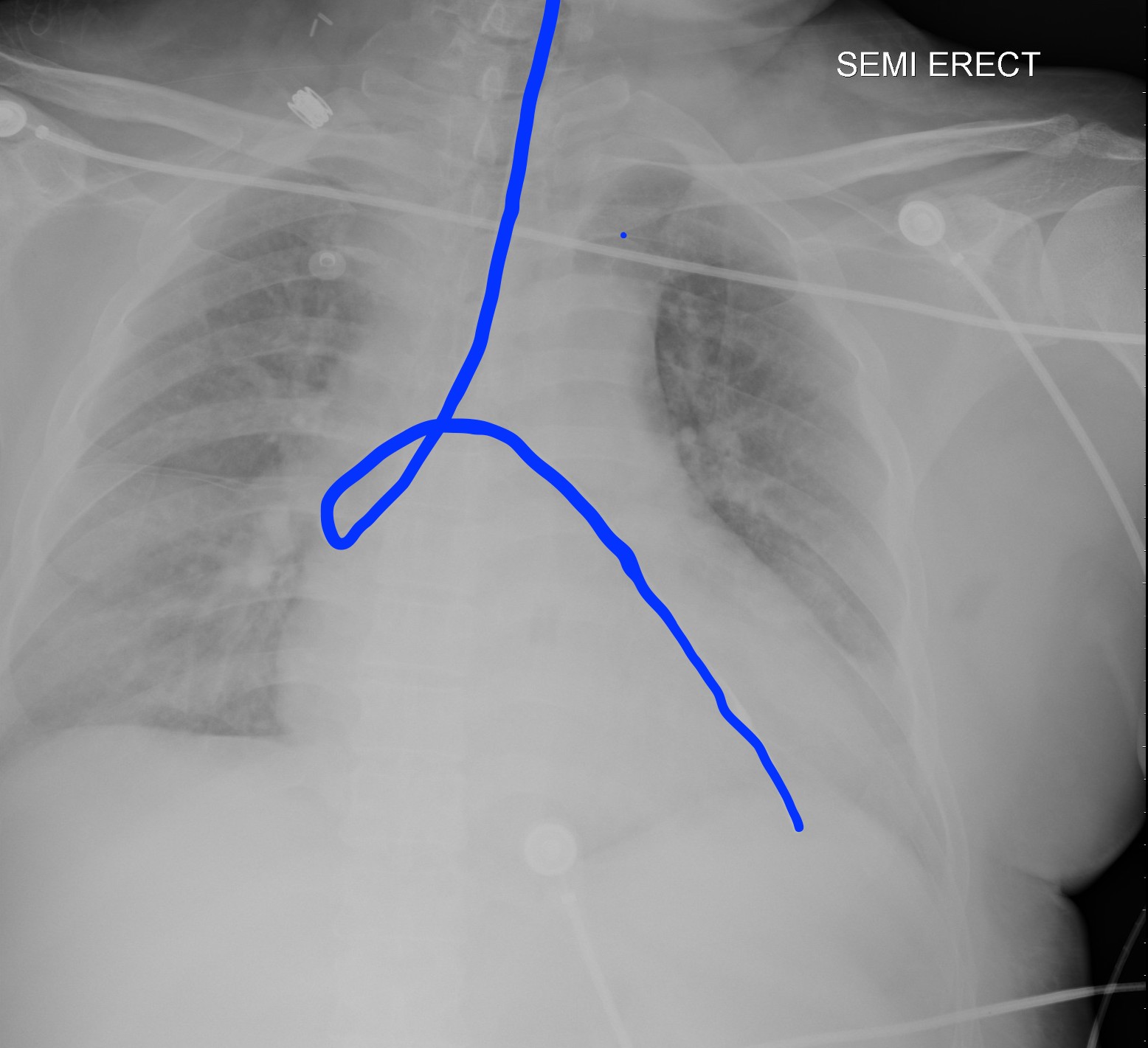 Chest Tube
Purpose
Remove air or fluid from the pleural space
Proper Placement
For air evacuation, tip should point anterosuperior
For fluid evacuation, tip should point posteroinferior
Side holes should be inside the thorax
Complications
Misplacement in the fissures, parenchyma, mediastinum, or diaphragm
Pneumothorax
Inadequate drainage
Air leak
Infection
Bleeding from intercostal arteries
Injury to diaphragm or upper abdominal organs
Chest Tube: Proper Placement
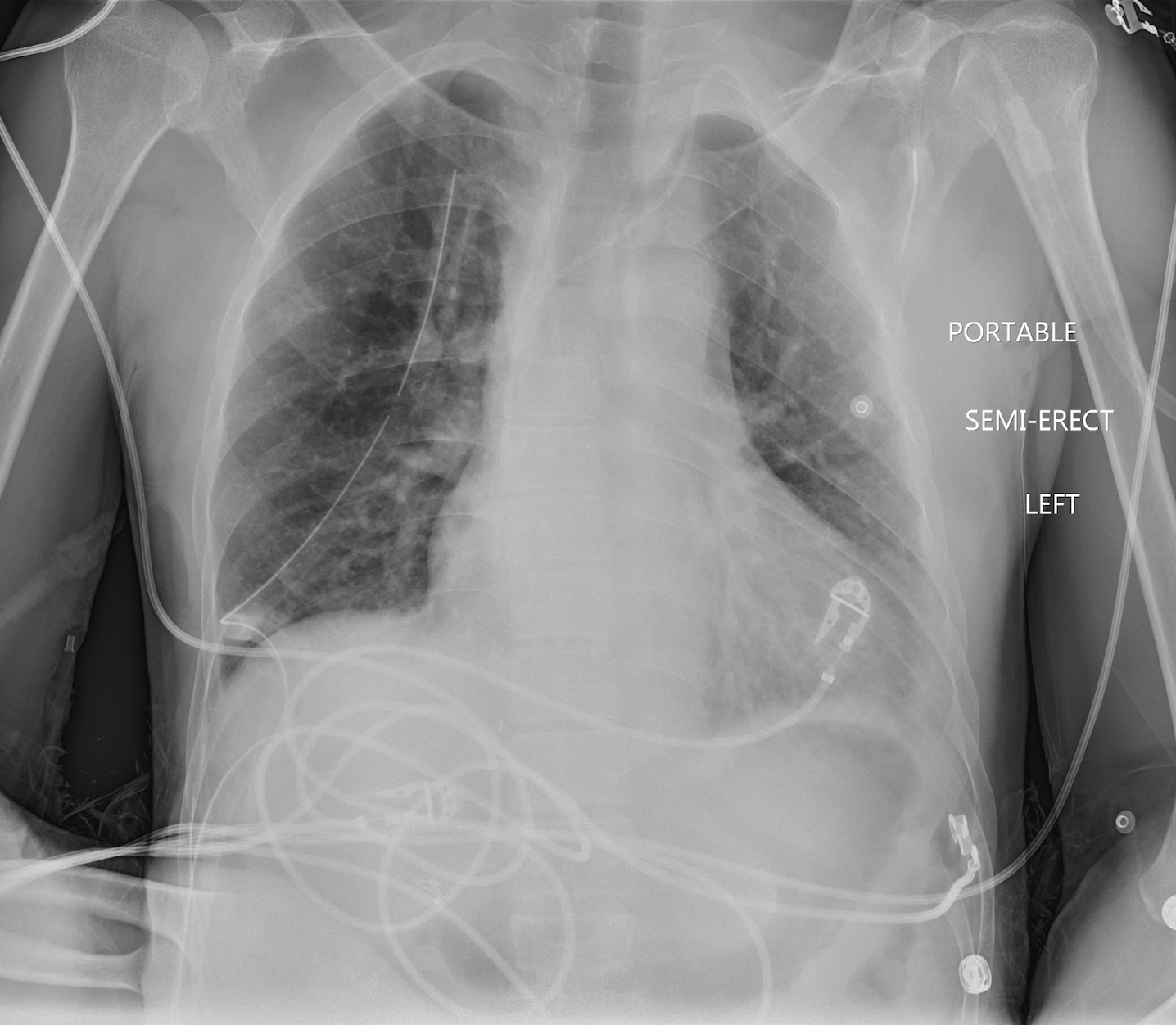 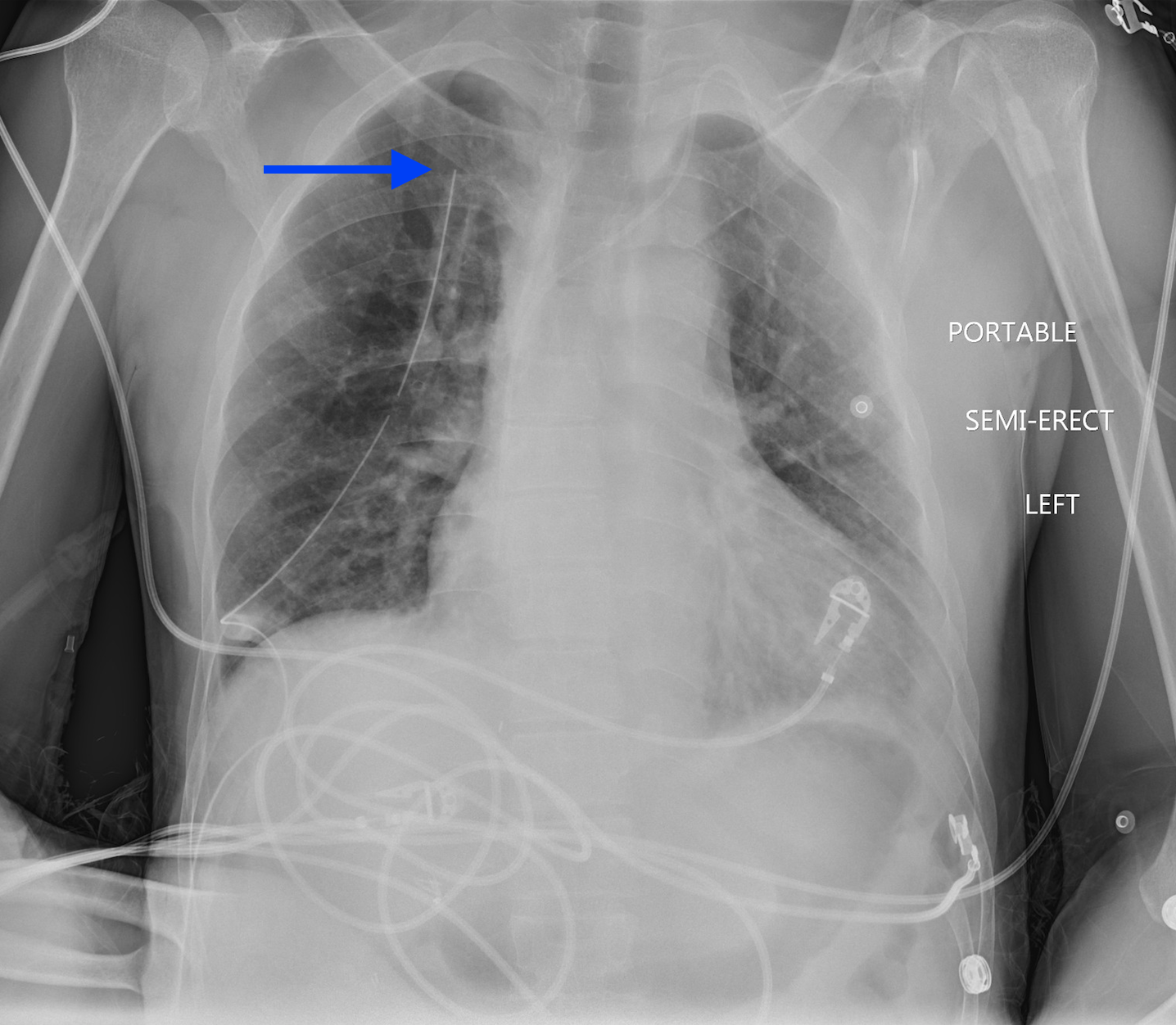 [Speaker Notes: Chest tube extends towards the apex, the side hole of the tube is in the pleural space]
Chest Tube: Proper Placement
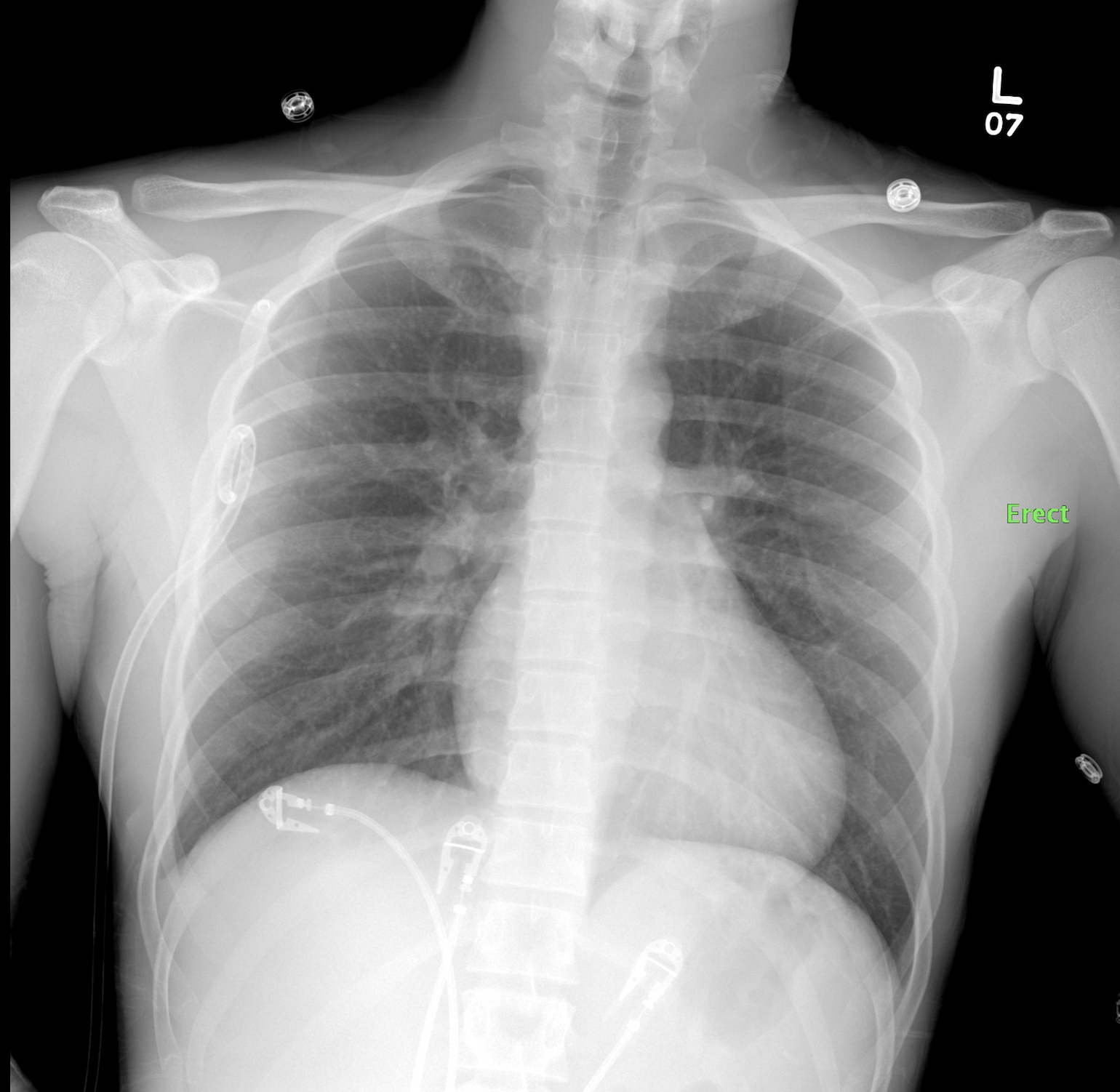 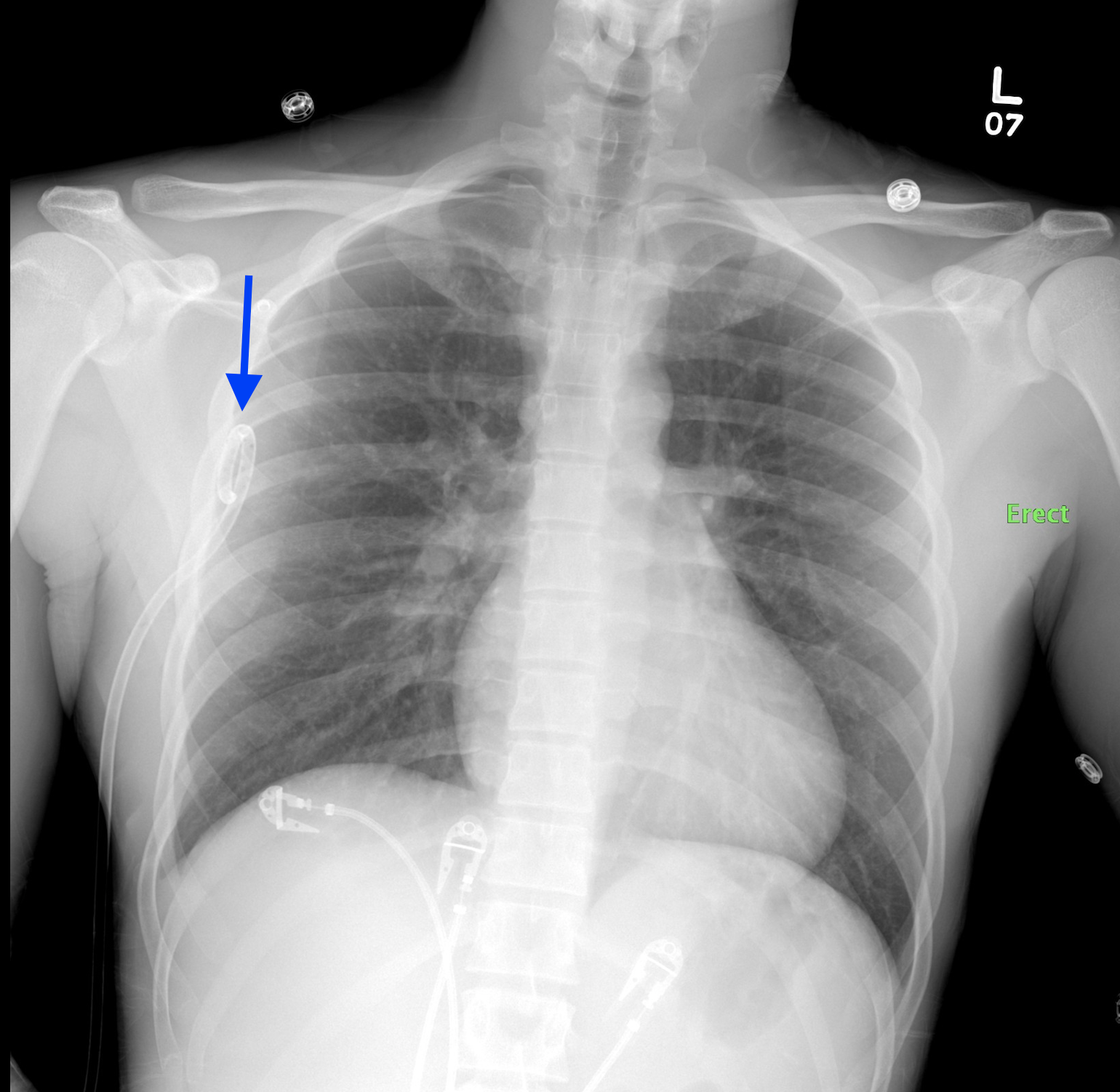 [Speaker Notes: Pigtail catheter is coiled inside the chest, all of the side holes project in the pleural space]
Chest Tube: Misplaced
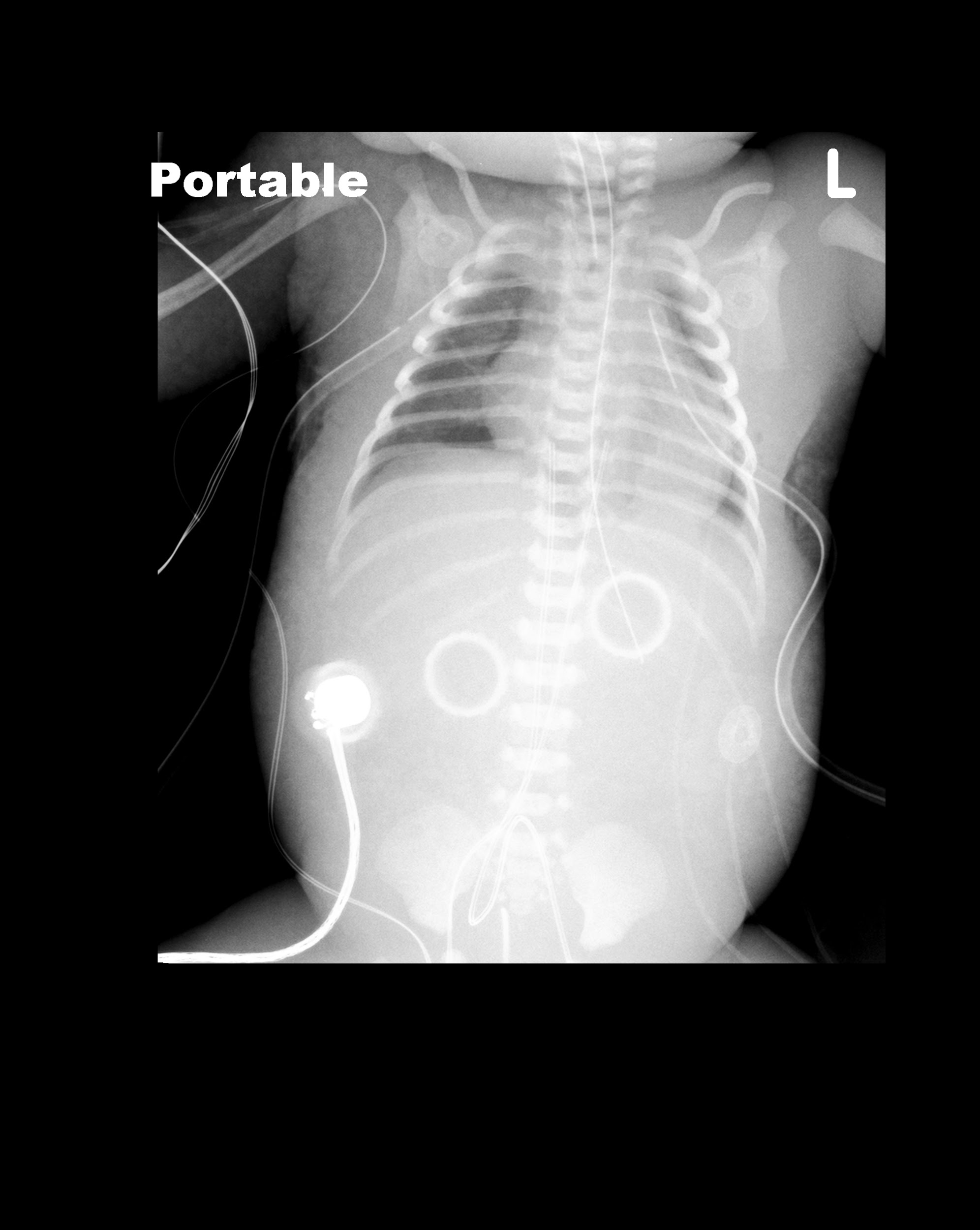 Right chest tube in chest wall
Chest Tube: Misplaced
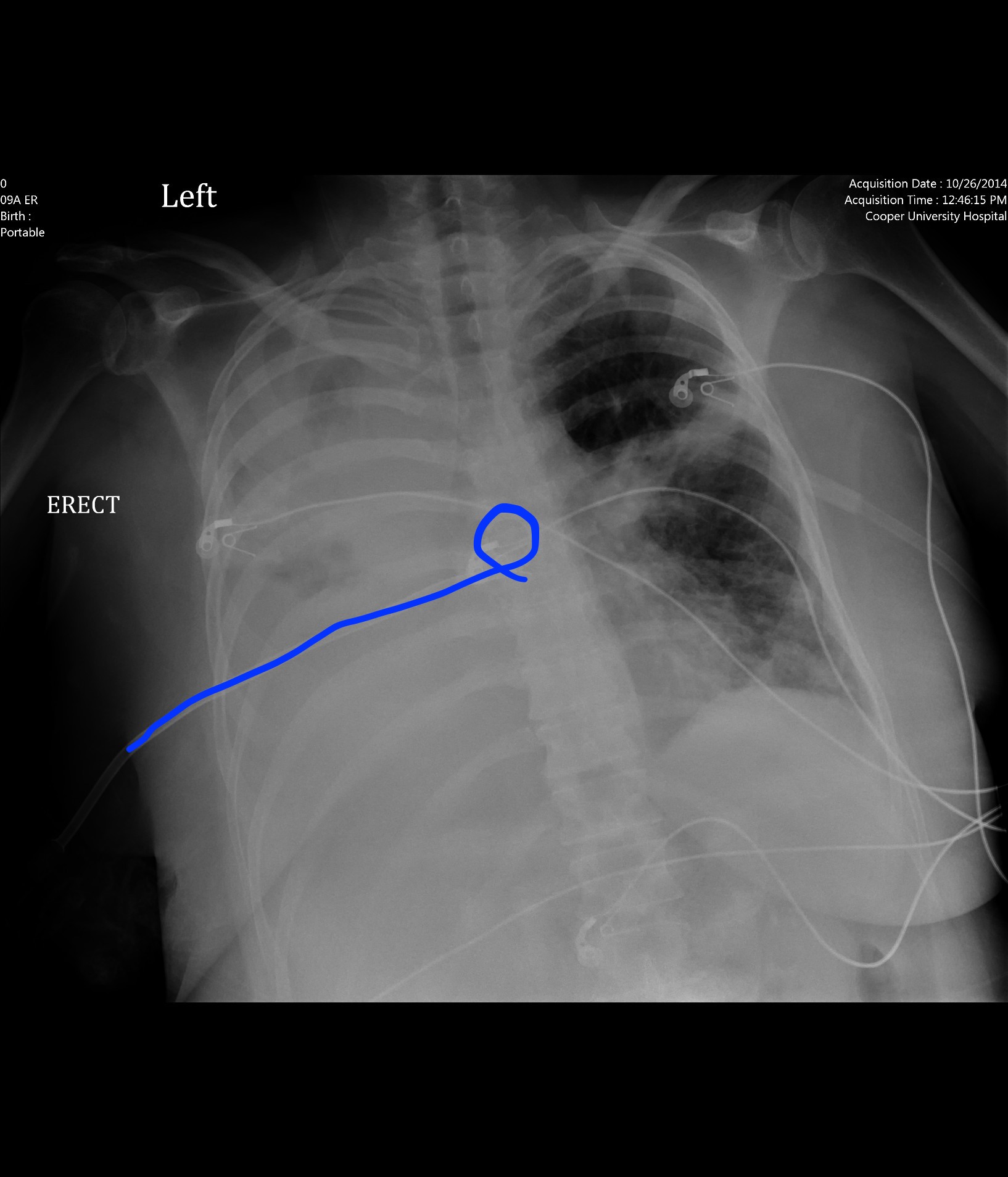 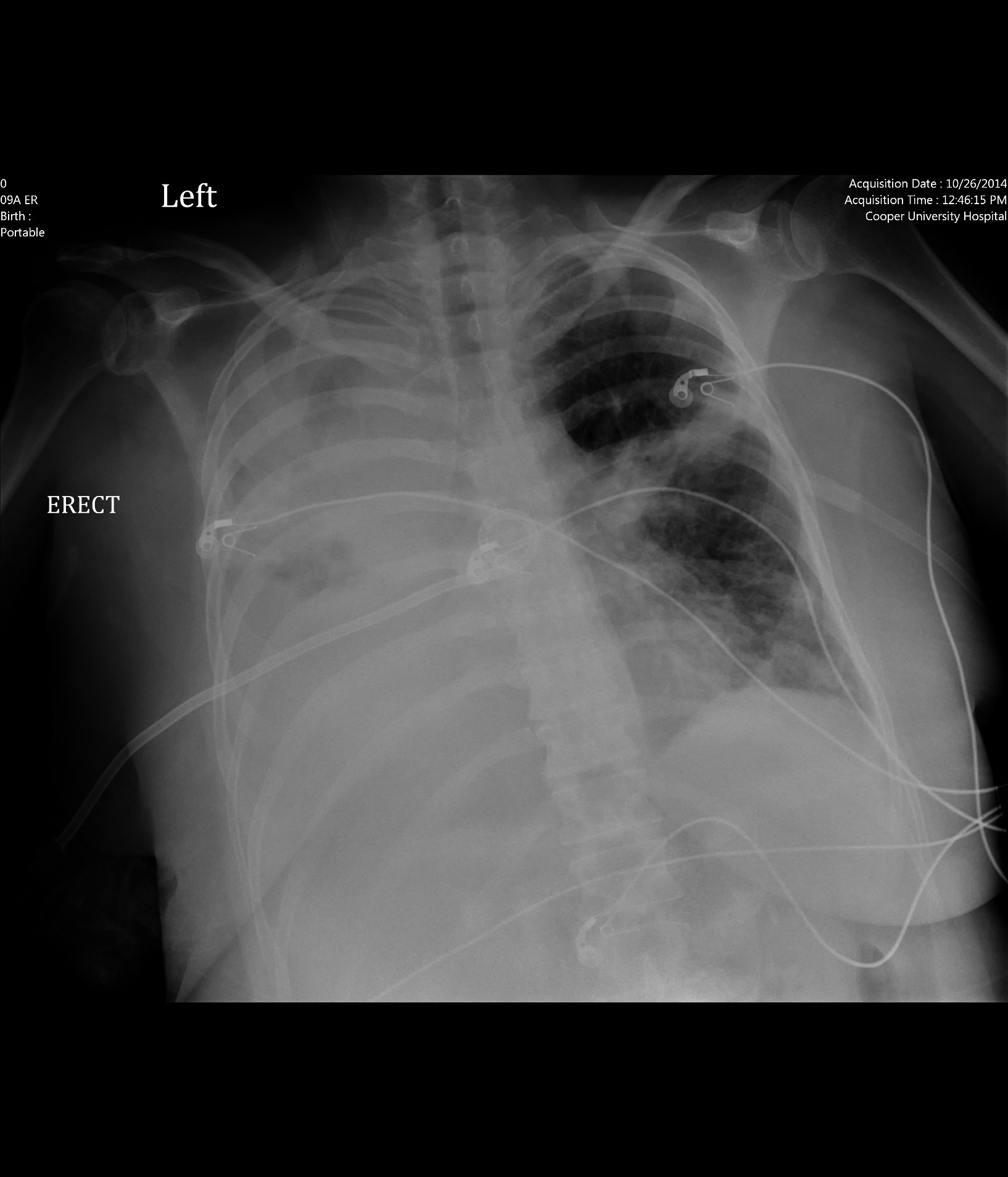 Right chest tube tube projects over the mediastinum and was coiled in right main pulmonary artery on subsequent CT
Peripherally Inserted Central Catheter
Purpose
Establish long-term venous access
Proper Placement
Inserted via peripheral veins (i.e. basilic vein, brachial vein, cephalic vein or axillary vein) to terminate in the superior vena cava
Complications
Misplacement in right heart chambers
Phlebitis, bleeding, thrombosis
Venous perforation
Pain
Sepsis
Peripherally Inserted Central Catheter: Proper Placement
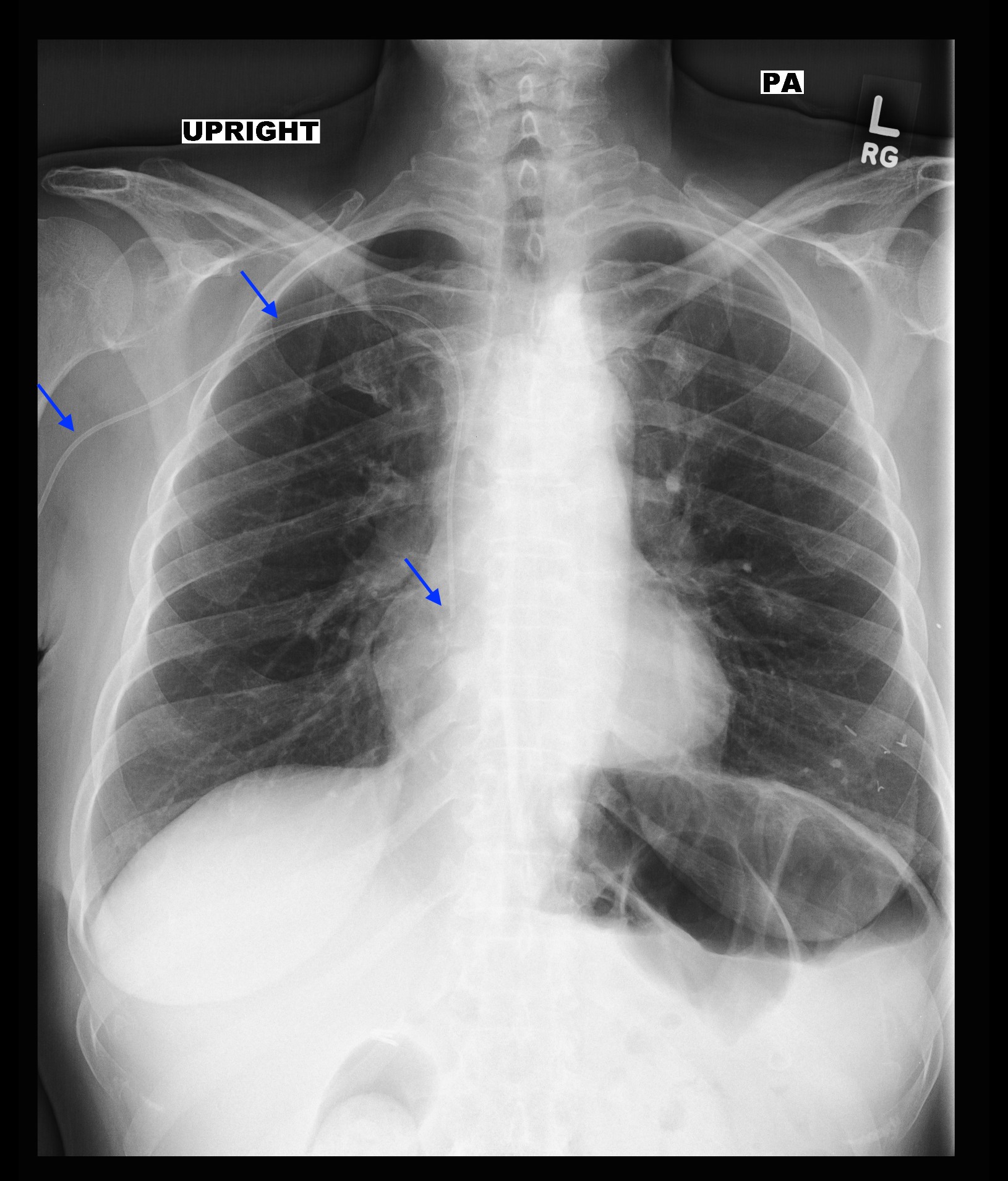 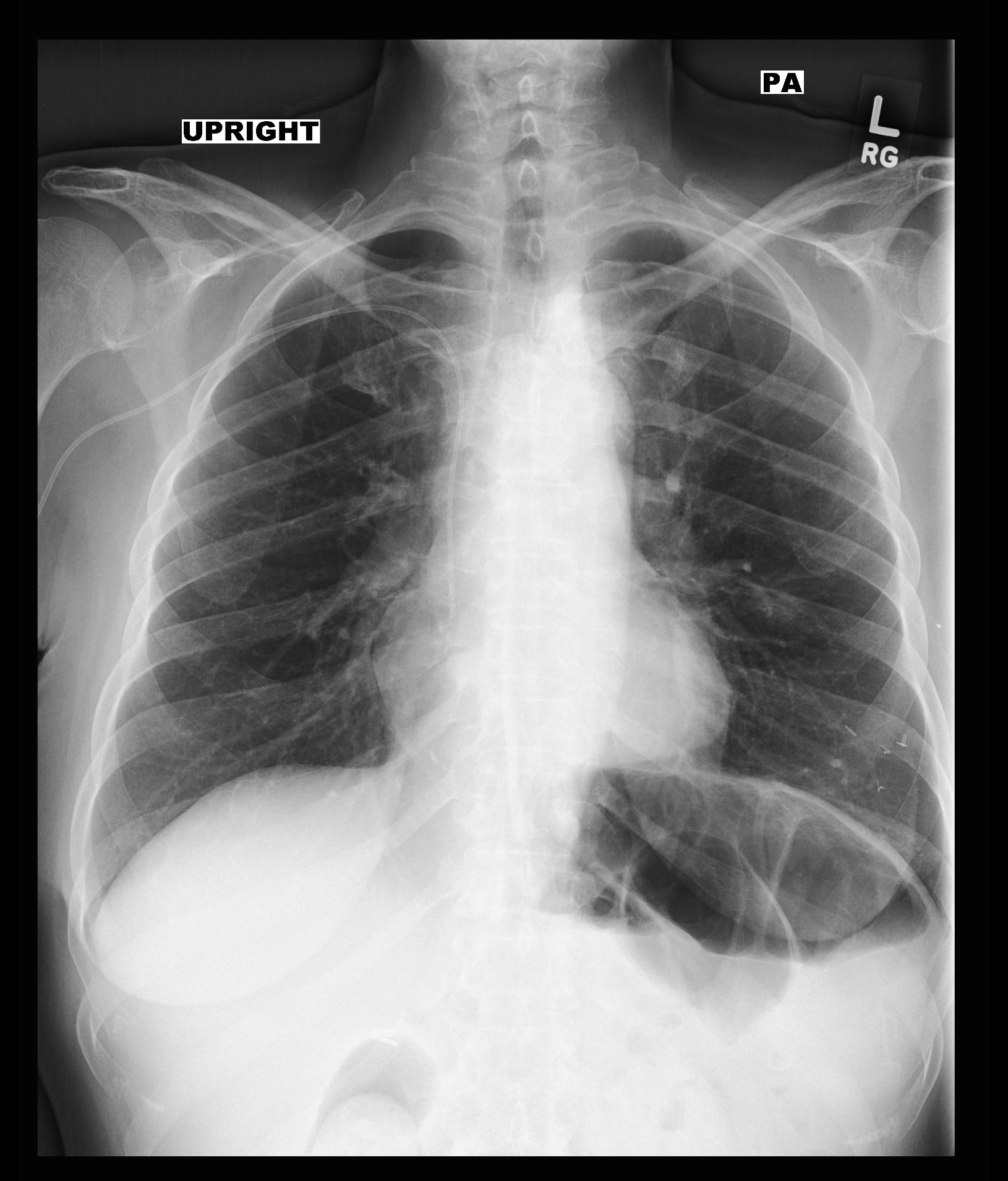 Peripherally Inserted Central Catheter: Misplaced
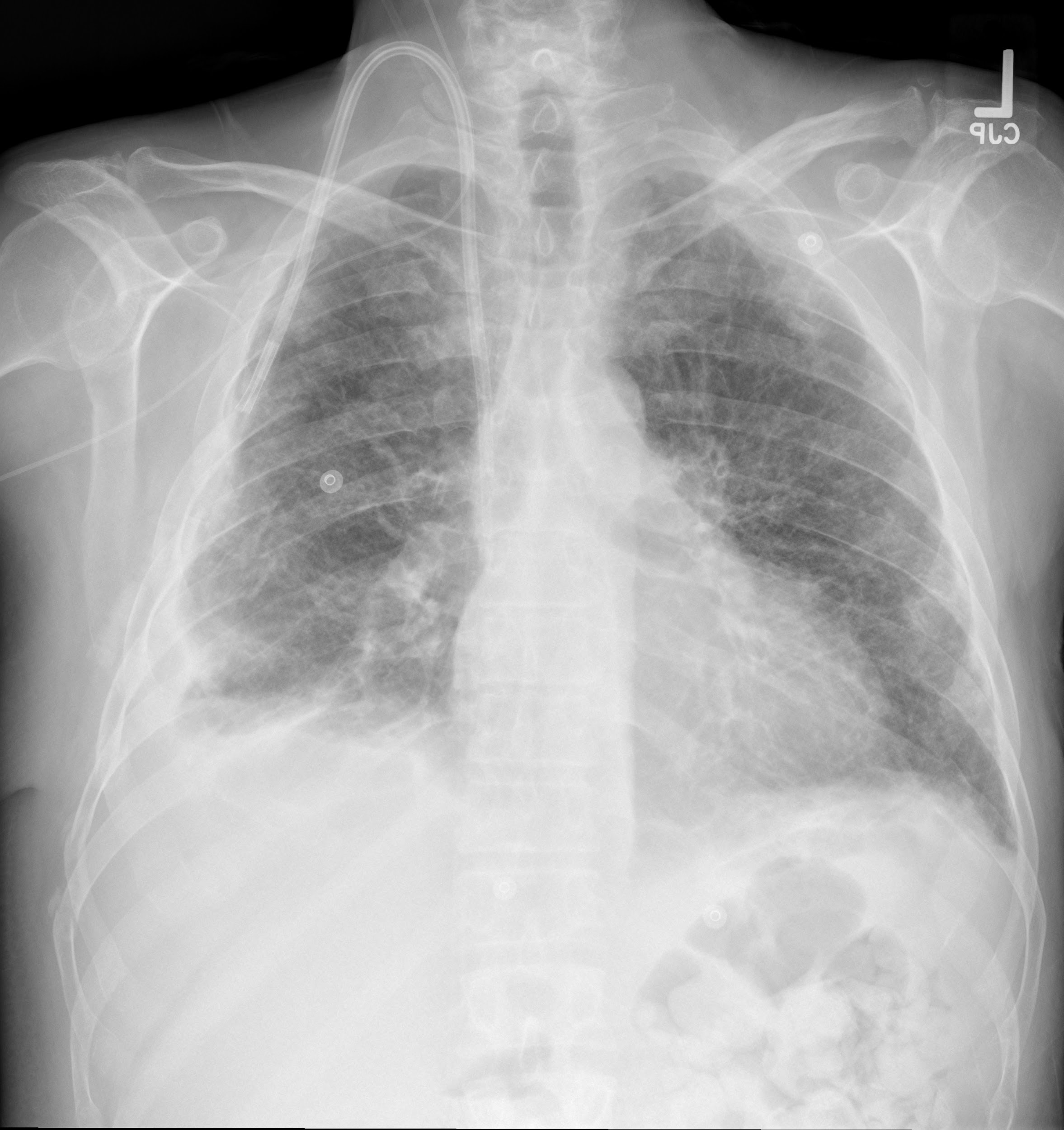 Right PICC line going up the right jugular vein
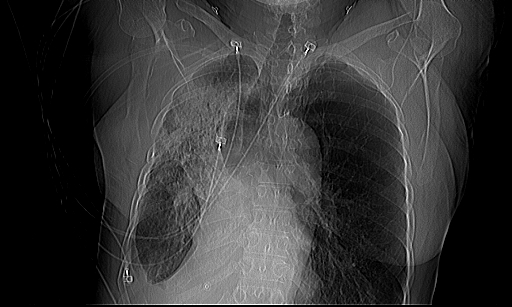 Central Venous Lines (CVL)
Purpose
Central venous access for fluids, medications, IV contrast 
Proper Placement
Tip in the SVC-distal to subclavian/jugular junction and proximal to the right atrium 
Small sleeve of SVC extends into right atrium
Complications
Malposition
Pneumothorax 
Hemothorax 
Mediastinal hematoma 
Fracture of the line
Central Venous Line: Proper Placement
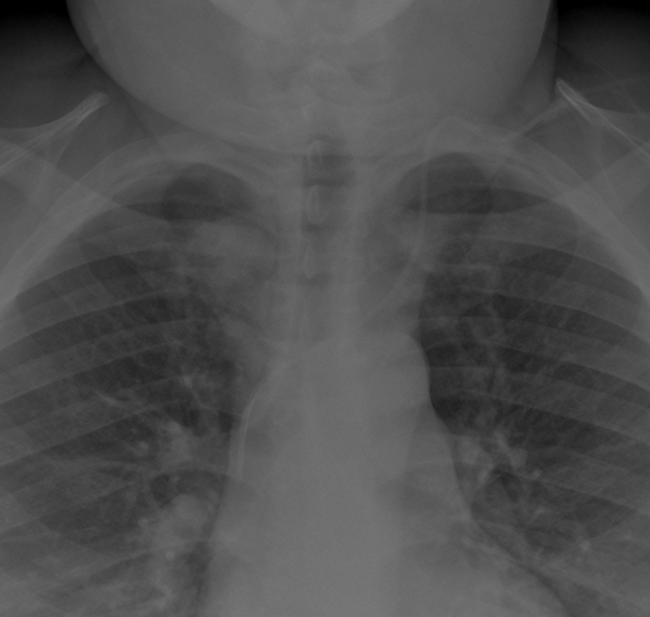 Left Internal Jugular (IJ) line with tip in mid-SVC
Central Venous Line: Misplaced
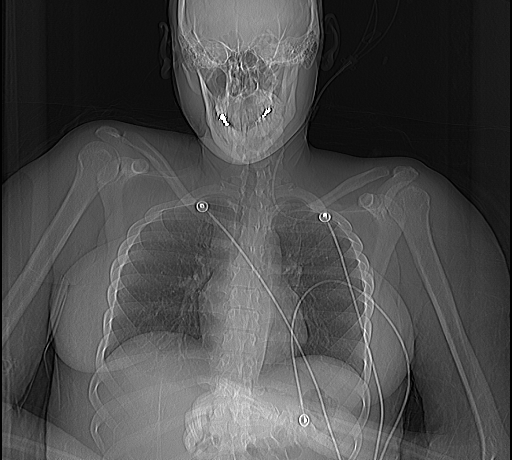 Left IJ (light blue arrow) with tip in Left Subclavian vein (Blue arrow)
Central Venous Line: Misplaced
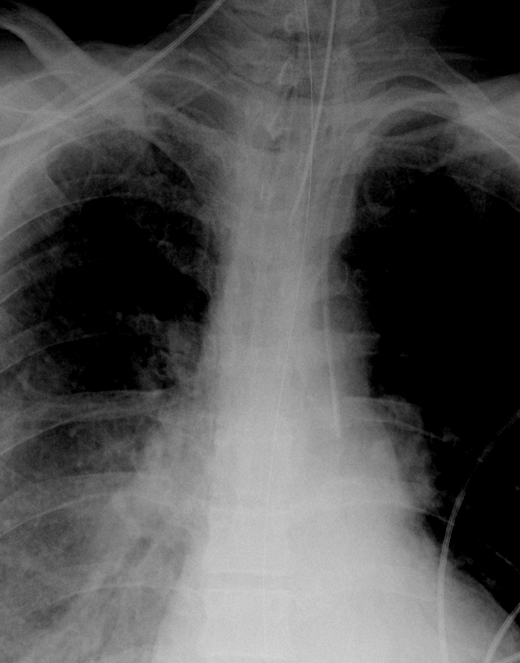 Left Subclavian line never crosses spine/midline. Tip projects over left mediastinum and aorta.

(Possible intra arterial placement)
Central Venous Line: Misplaced
Intra arterial placement with line tip (Blue Arrow) in descending aorta.
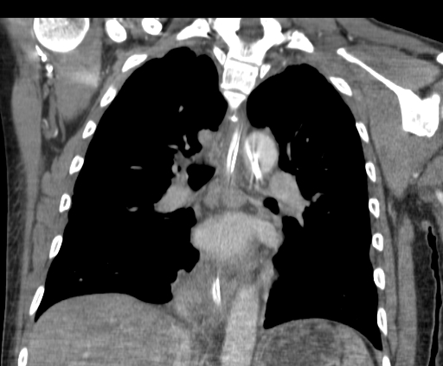 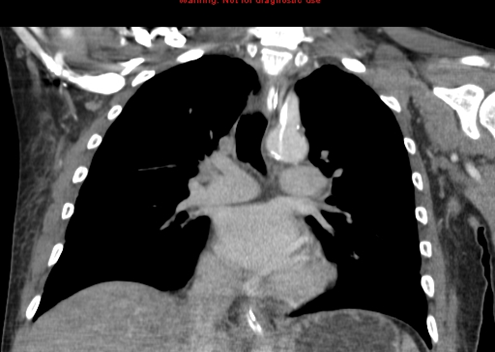 Central Venous Line, Complication: Pneumothorax
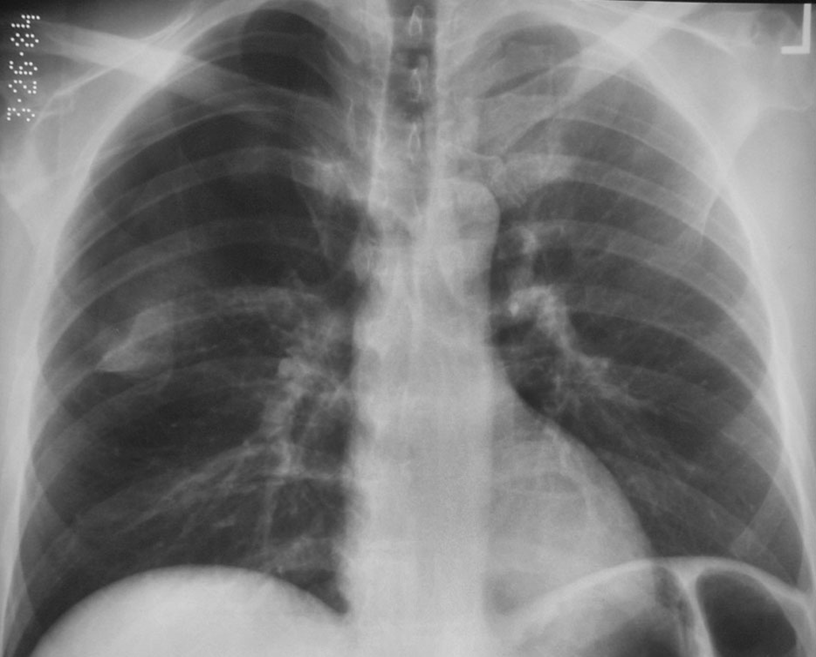 Right Subclavian line (Blue arrow) with pneumothorax (Light blue arrow).
Central Venous Line, Complication: Fracture
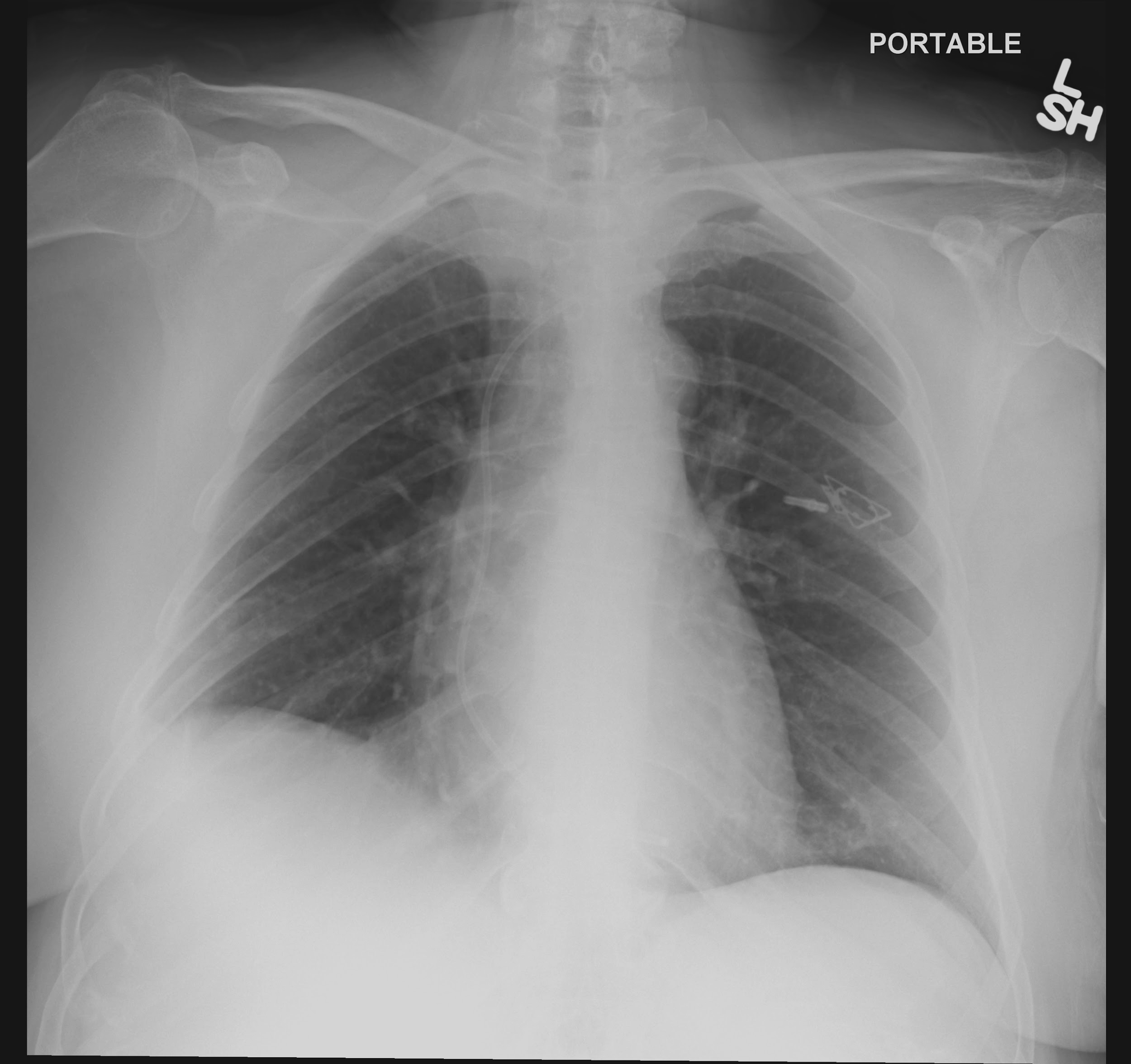 Port catheter that has fractured and migrated into heart
Swan Ganz Catheter
Purpose
Observe hemodynamic status of patient
Distinguish cardiac from noncardiac pulmonary edema
Proper Placement
Inserted via a large vein (i.e. internal jugular or subclavian vein or common femoral vein) to terminate in proximal right or left pulmonary artery ~ 2cm from the hilum
Complications
Misplacement in large veins, right heart chambers, pulmonary trunk or peripheral pulmonary arteries
Venous perforation
Phlebitis, bleeding, thrombosis
Right atrial or ventricular wall perforation
Pulmonary infarction
Pneumothorax
[Speaker Notes: Also rupture of the pulmonary artery branch if too far out and balloon expanded.]
Swan Ganz Catheter: Proper Placement
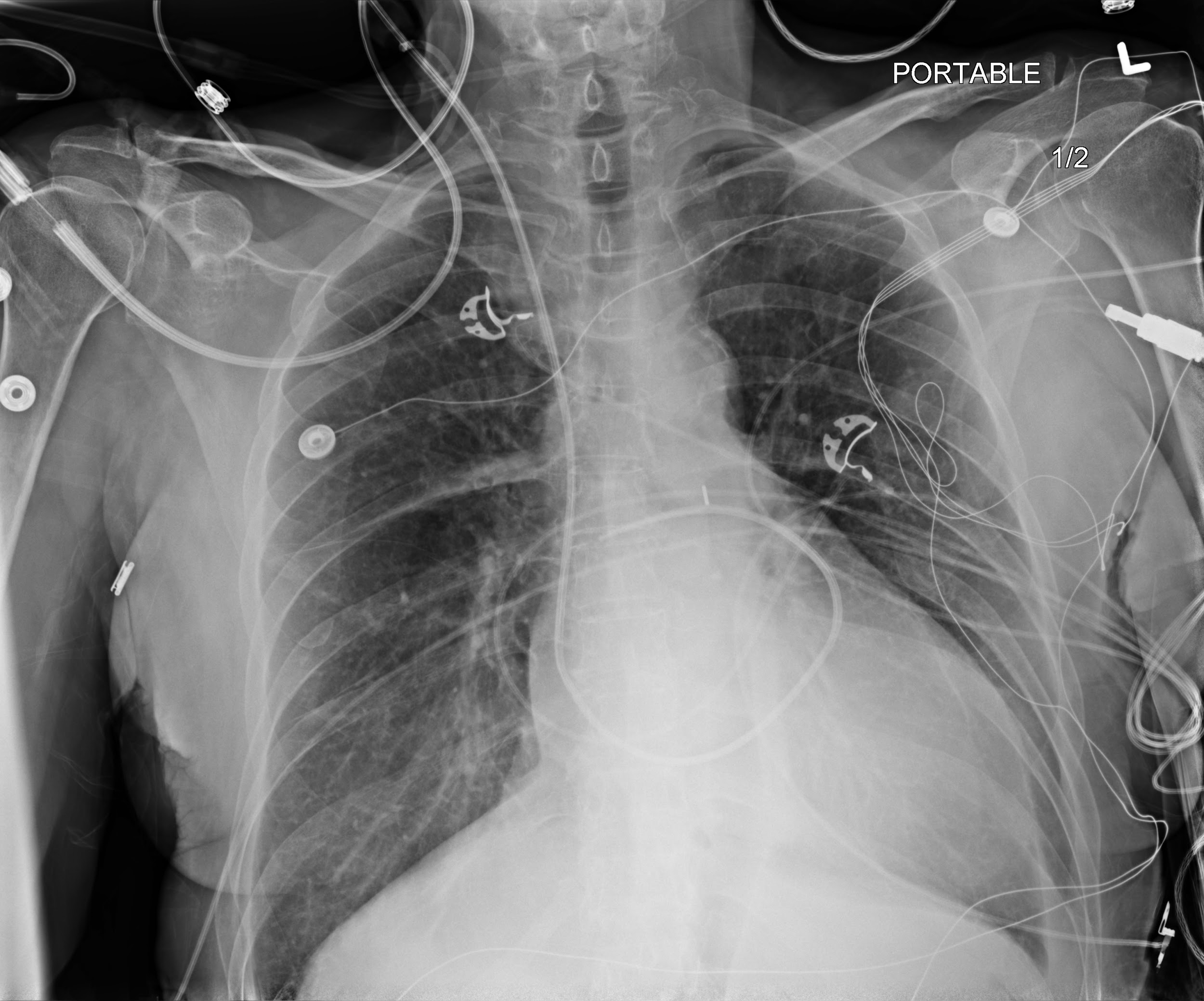 Swan Ganz Catheter: Proper Placement
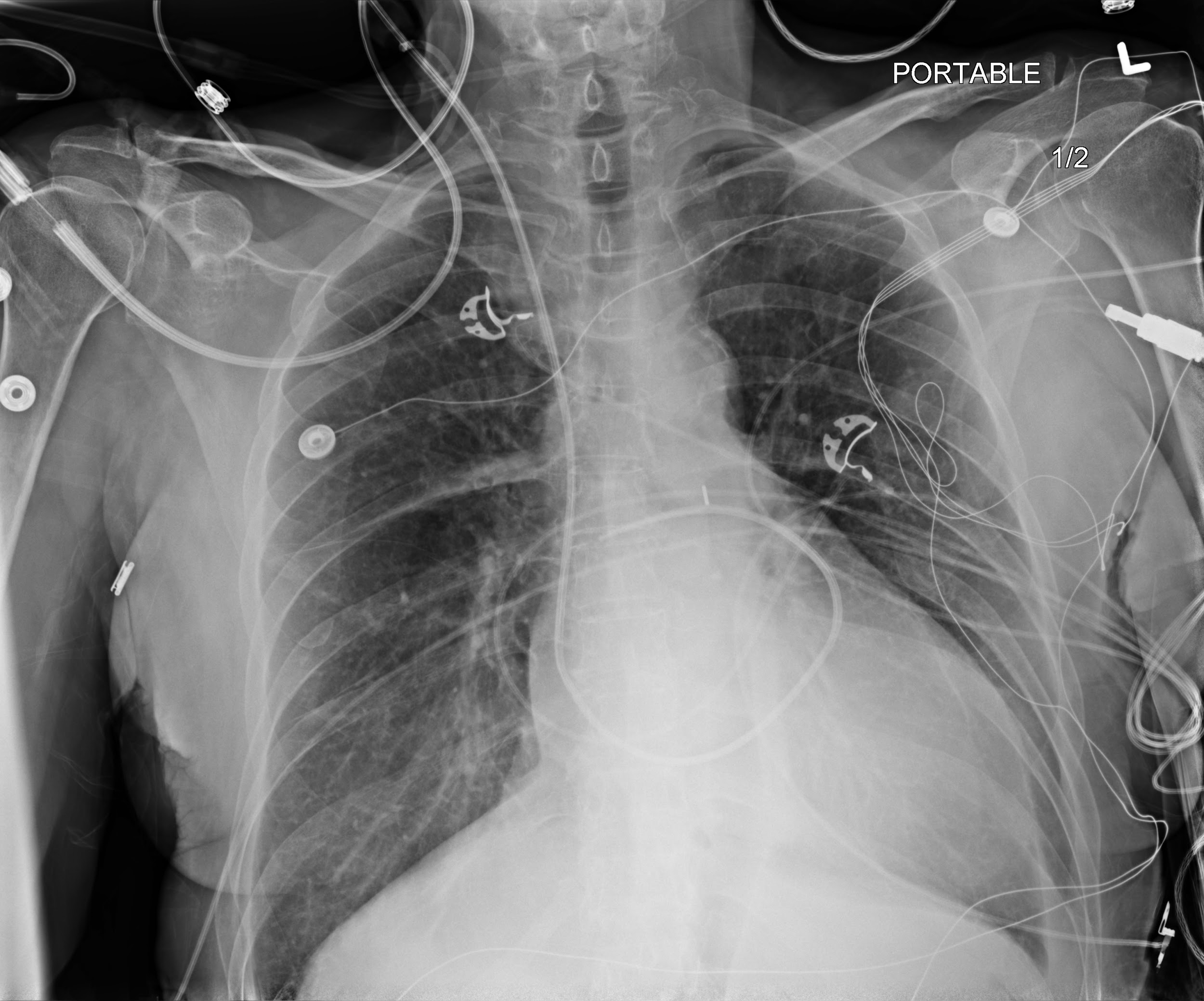 Right IJ approach with tip projecting in the mid right pulmonary artery
Swan Ganz Catheter: Misplaced
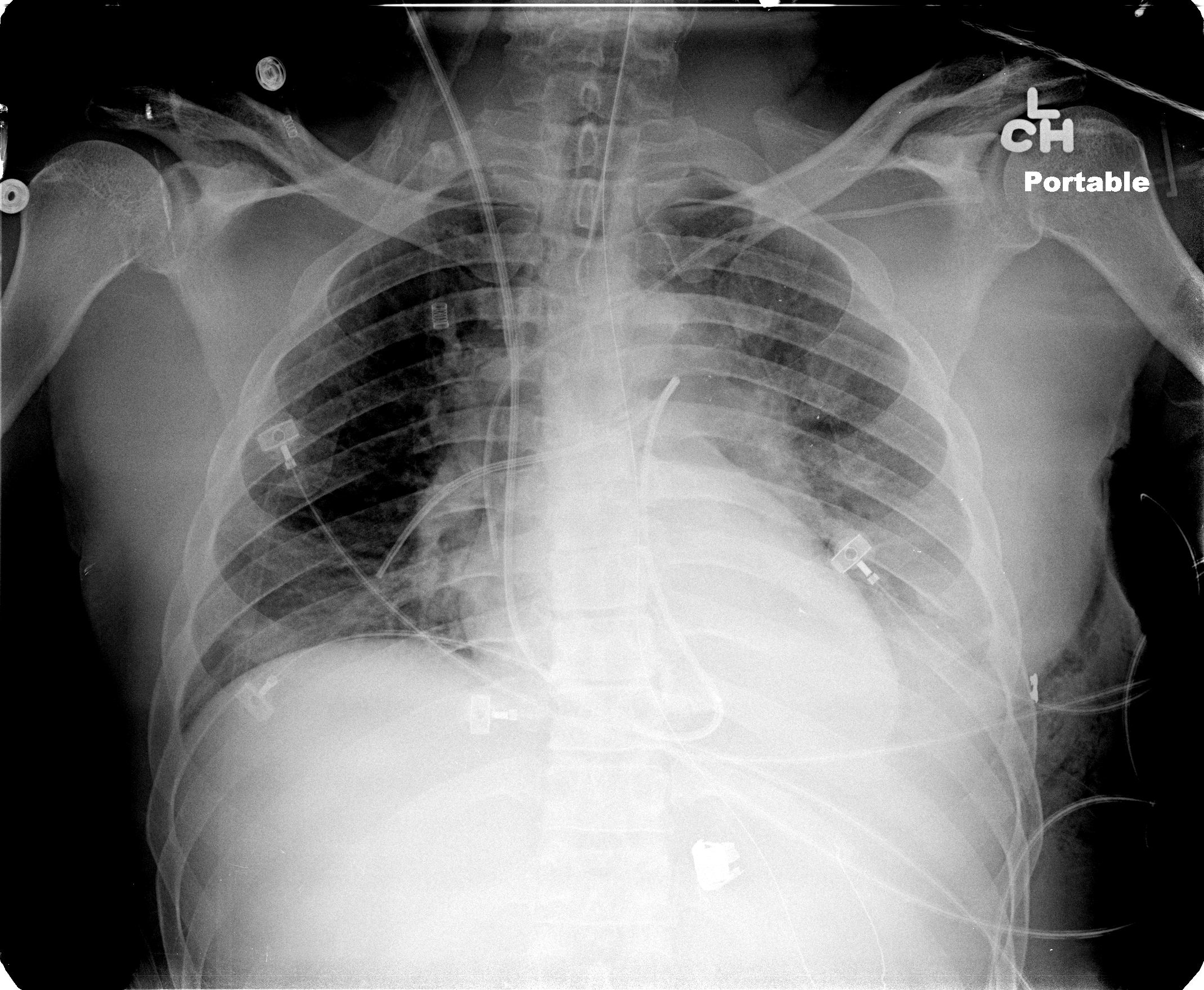 SG tip in distal right lower lobe artery.

At risk of arterial rupture if the balloon is expanded and at risk of pulmonary infarction if tip enters smaller side branch.
Cardiac Pacemaker/Implantable Cardiac Defibrillator
Purpose
Assist in normal electrical conduction of the heart
Break ventricular fibrillation
Proper Placement
Pulse generator/defibrillator is positioned in subcutaneous tissues of the anterior chest wall
Electrodes are guided via subclavian vein and SVC into right atrial appendage, right ventricle and coronary sinus
Complications
Misplacement in the proximal veins or cardiac chambers
Perforation of the heart
Lead discontinuity
Pneumothorax
Pacemaker-mediated tachycardia
Infection
[Speaker Notes: Infection also complication.]
Cardiac Pacemaker/Implantable Cardiac Defibrillator: Proper Placement
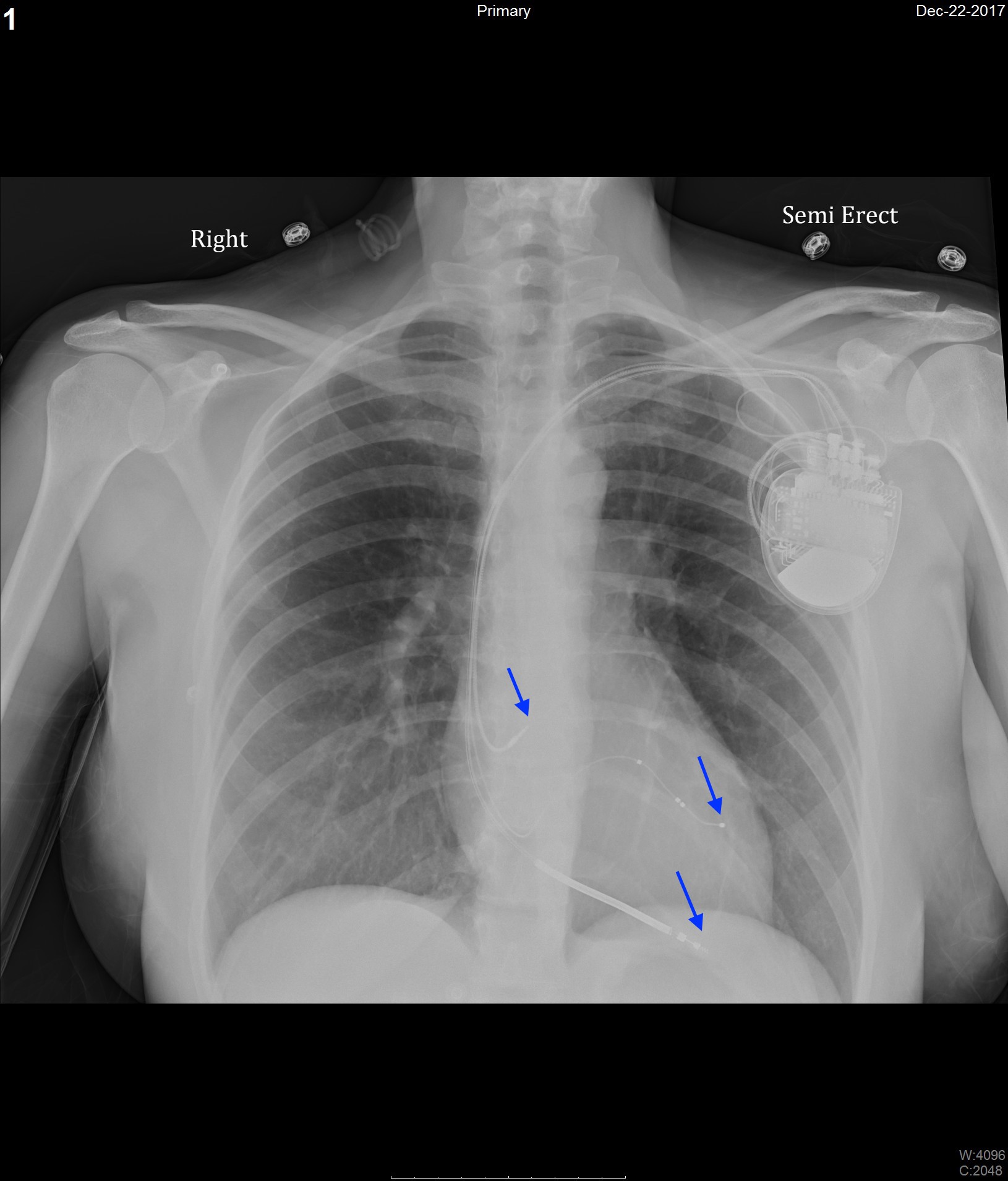 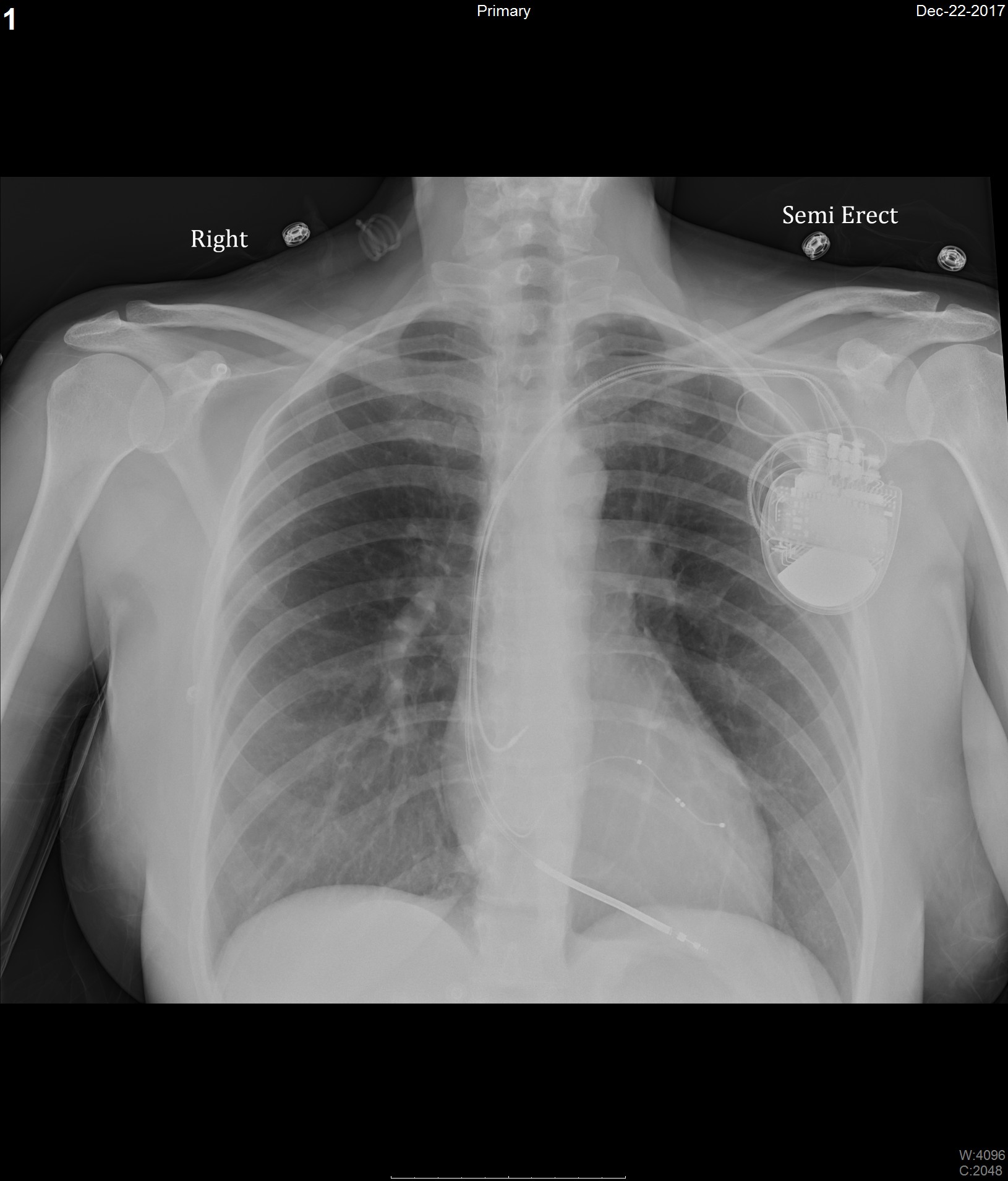 Cardiac Pacemaker/Implantable Cardiac Defibrillator: Misplaced
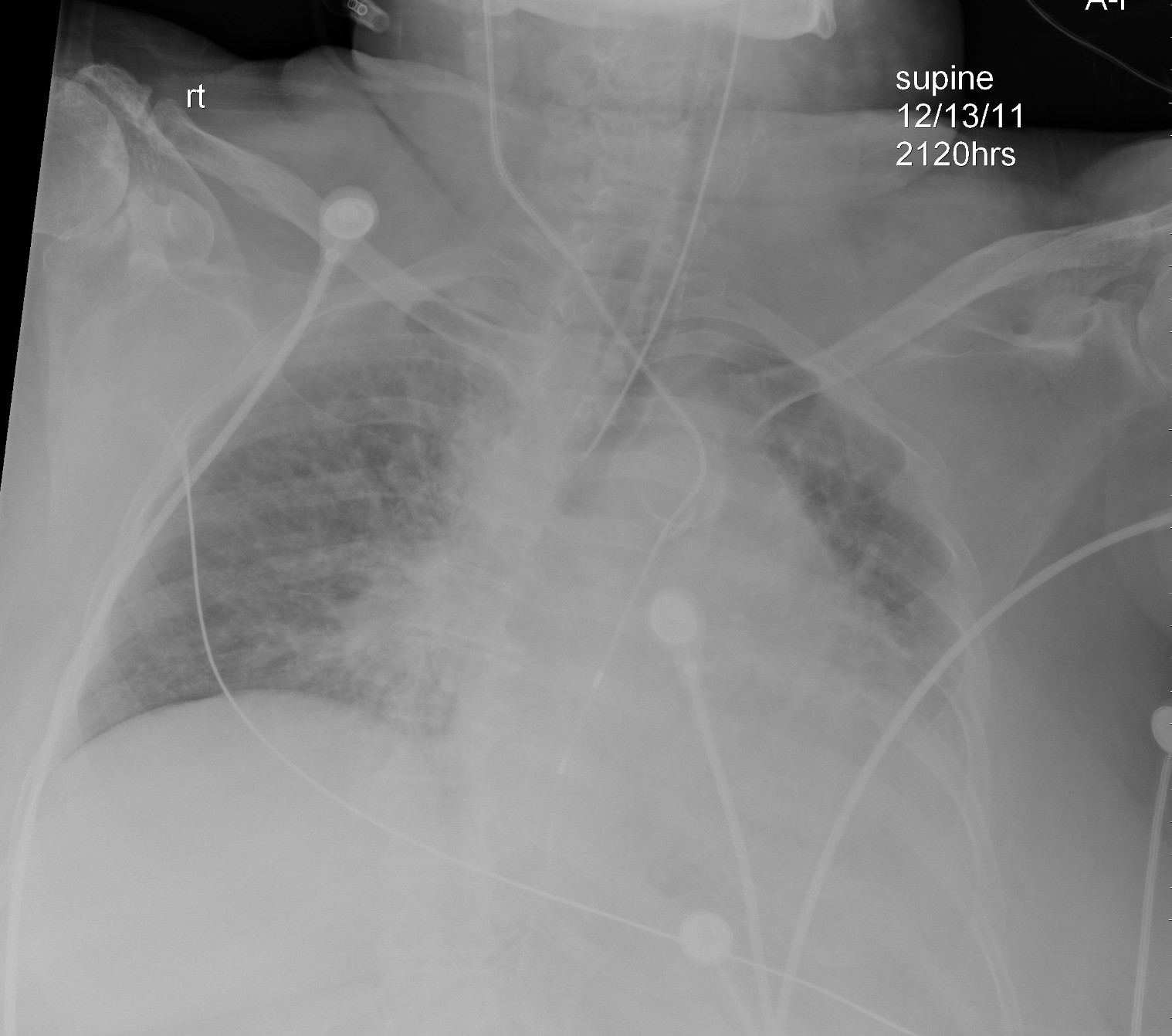 Right IJ cardiac lead extends into the aorta, terminating in the distal descending thoracic aorta
Cardiac Pacemaker/Implantable Cardiac Defibrillator: Fractured Leads
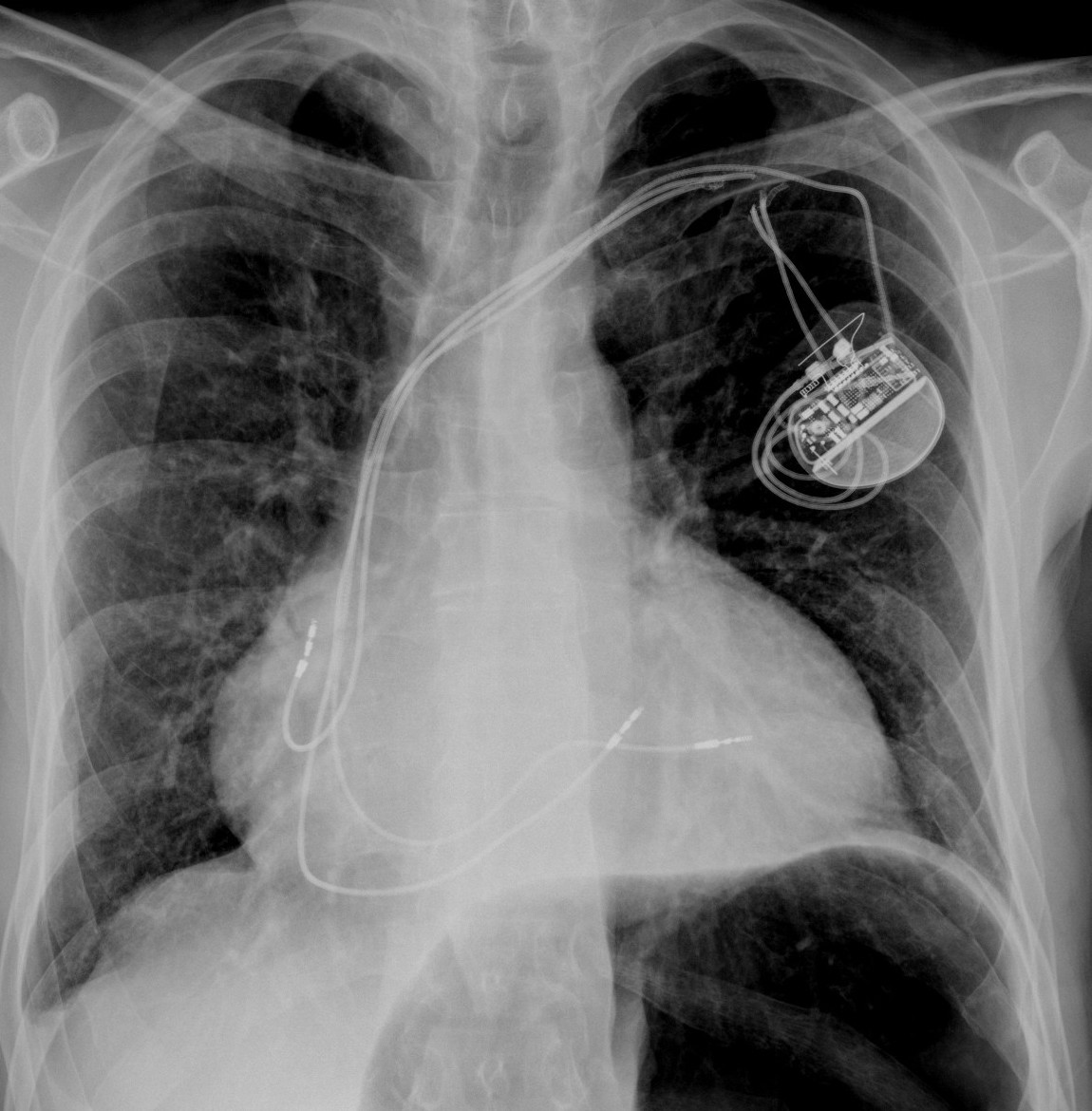 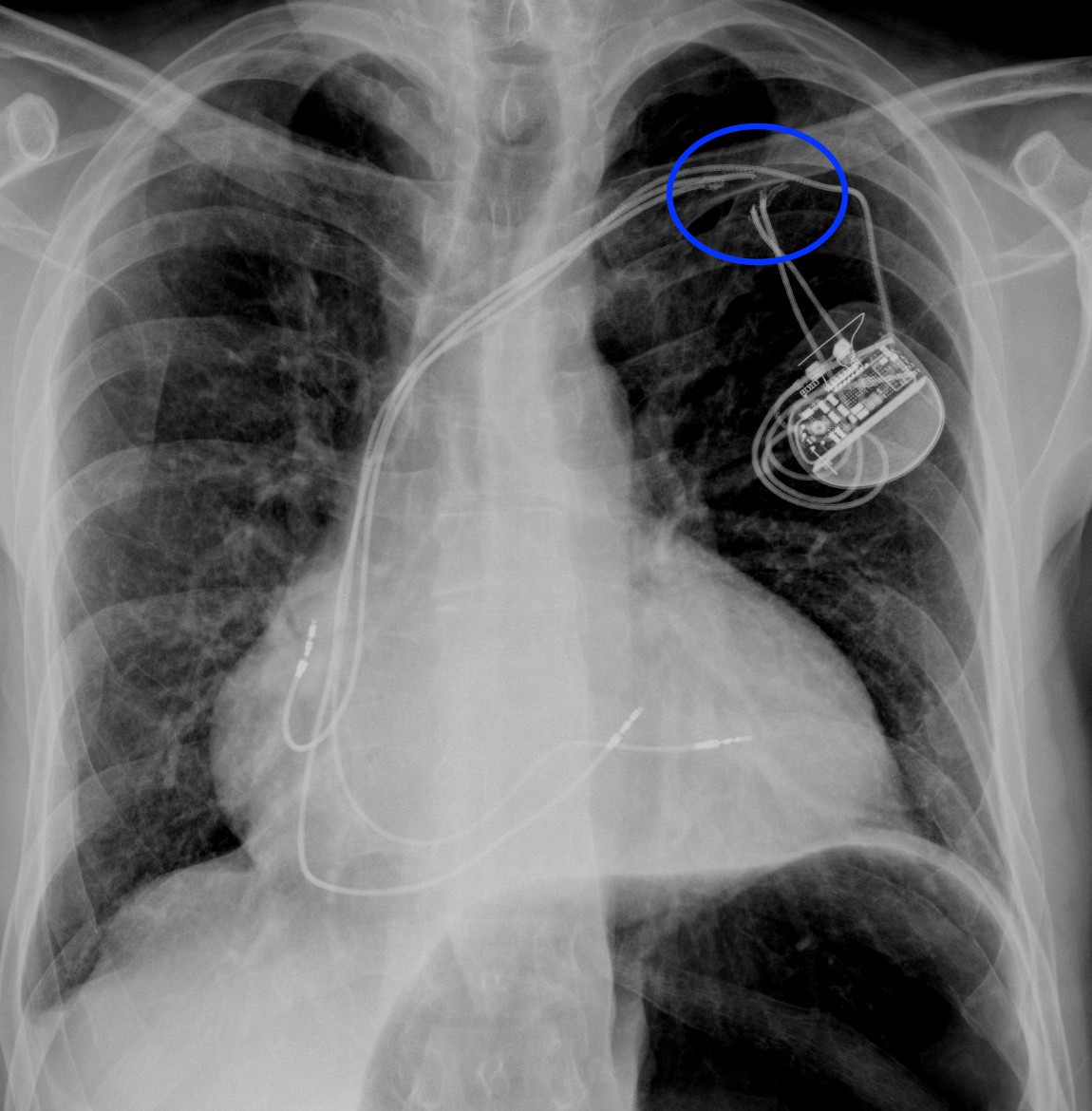 Cardiac Pacemaker/Implantable Cardiac Defibrillator:
Misplaced
RV lead though right ventricular wall with tip in pericardial fat.
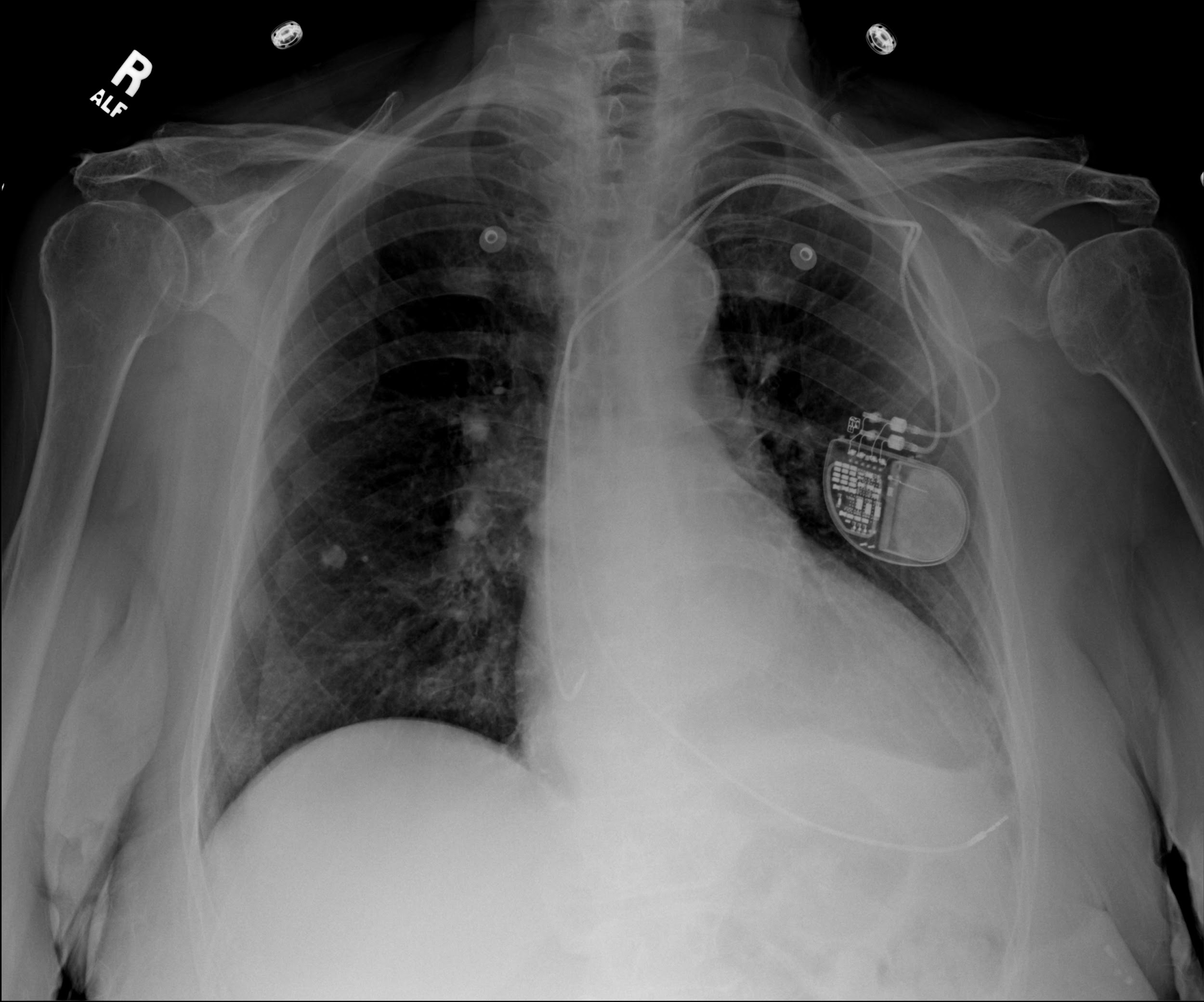 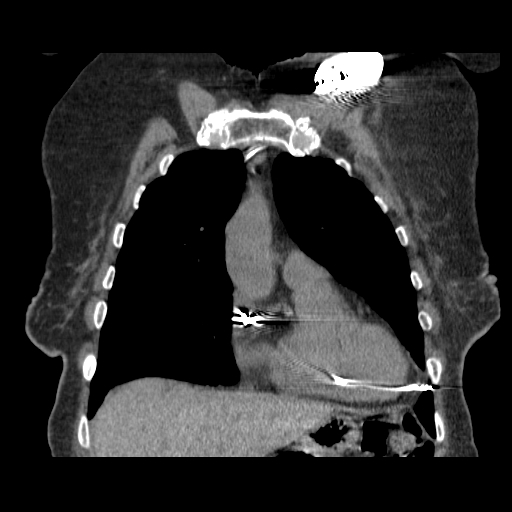 The End
Approach
Evaluate Lines and Tubes first.
Identify and assess placement of each line/tube individually.
Look for expected complications.
Report all complications present. 
Report absence of common complications. (Ex: Right subclavian line is in appropriate position. No pneumothorax.)
Report lines/tubes as being in correct or appropriate position,
NOT as stable.
Endotracheal Tube
Purpose:
Airway control during assisted ventilation
Access for airway suctioning
Potential route for medication administration
Proper placement:
Should terminate 2-5cm above the carina, or ½ way between carina and clavicles
Balloon of the tube should not be hyperinflated
Complications:
Misplacement in the pharynx or right/left mainstem bronchi
Atelectasis
Aspiration
Pneumothorax
Vocal cord injury
Tracheal wall injury
Esophageal dilatation
[Speaker Notes: I usually use 2-6 cm for adults but the AJR article on ICU Radiography  lists 2-5 cm (AJR:198, March 2012 p563) so we should probably keep that.
Under complication I would add Dislodging teeth and fillings. I have a CT image of a tooth and crown in the right mainstem.]
Endotracheal Tube: Proper Placement
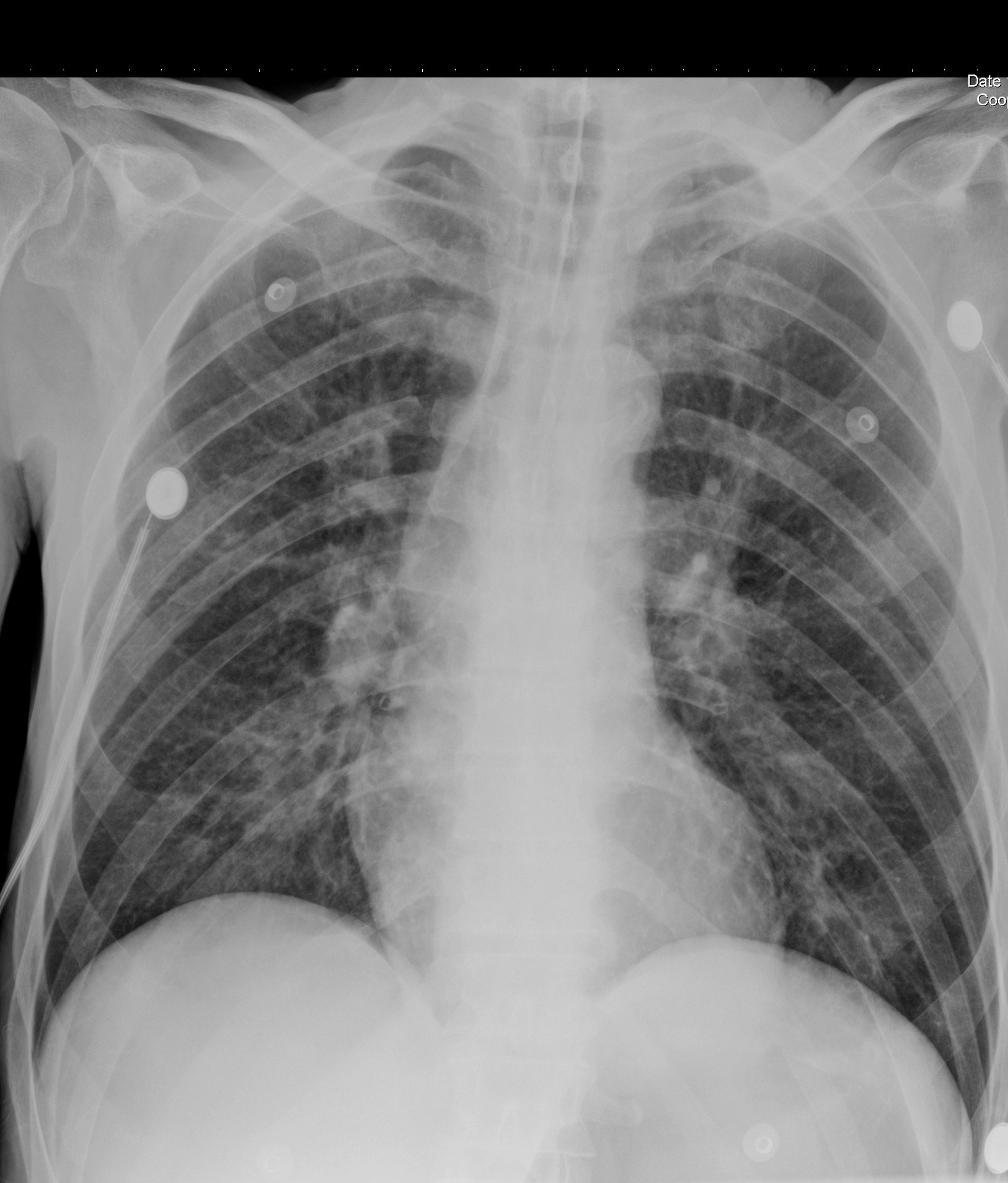 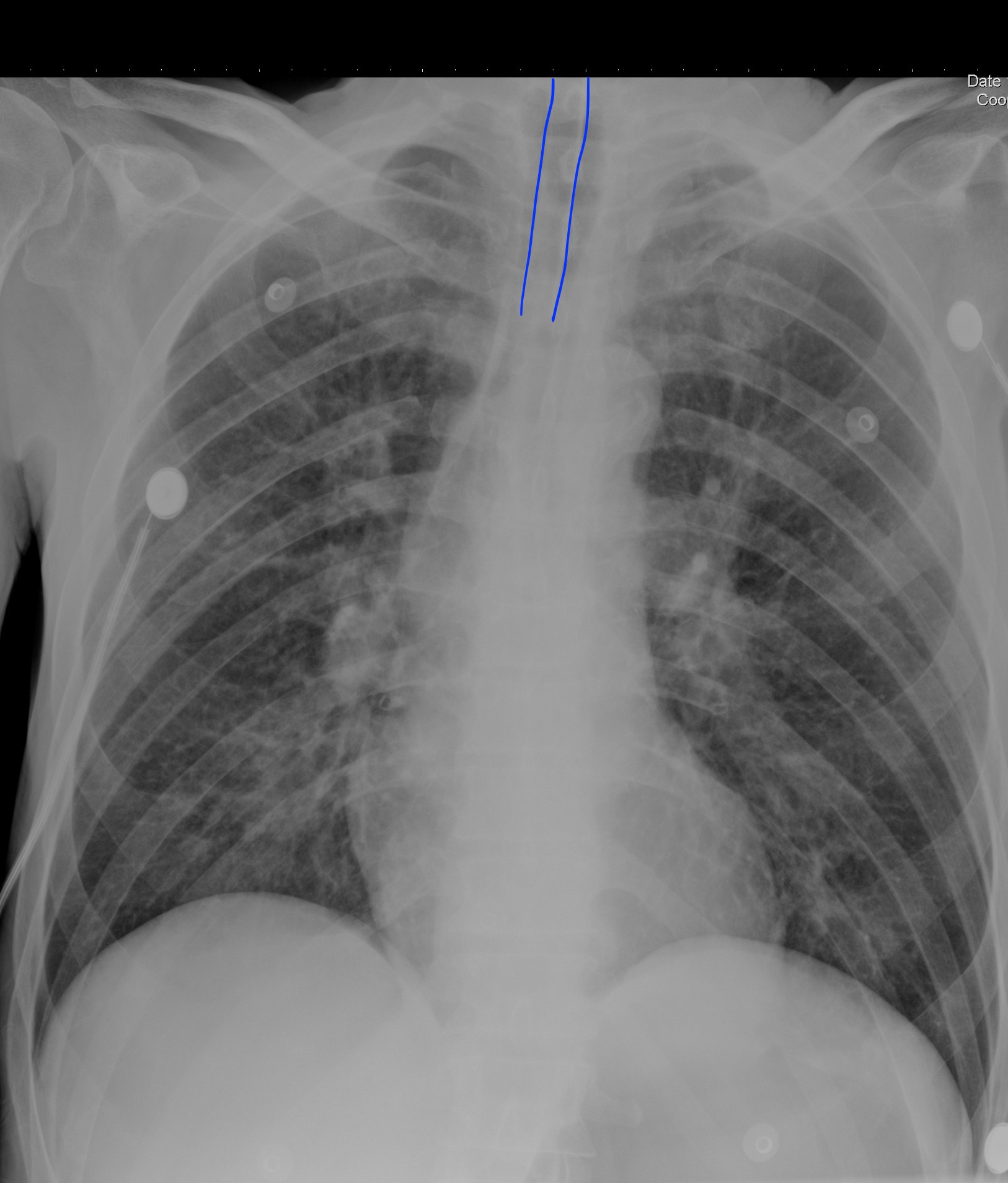 Endotracheal Tube: Misplaced
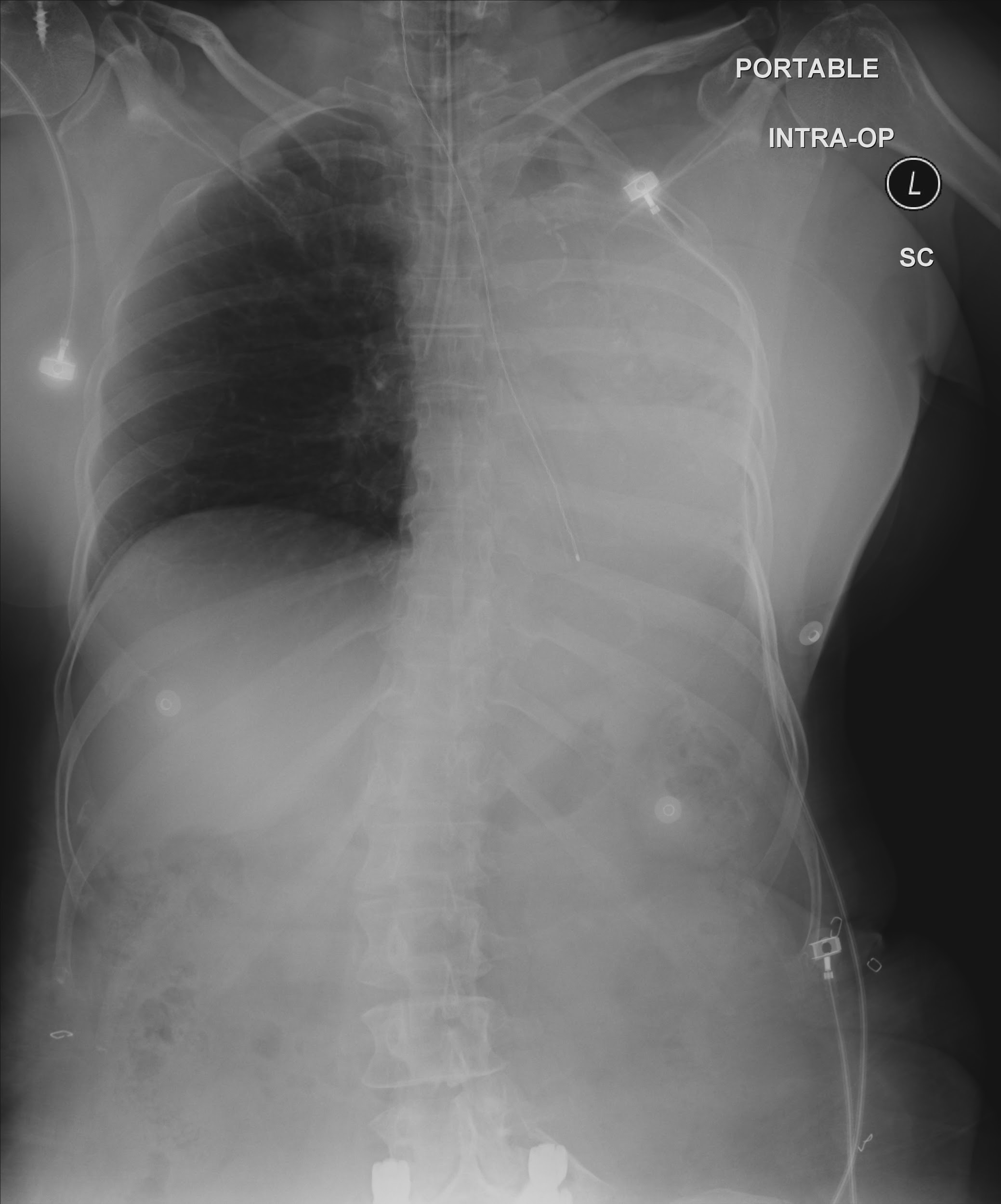 ET tip in the Right Mainstem Bronchus with complete Left lung atelectasis
Endotracheal Tube: Misplaced
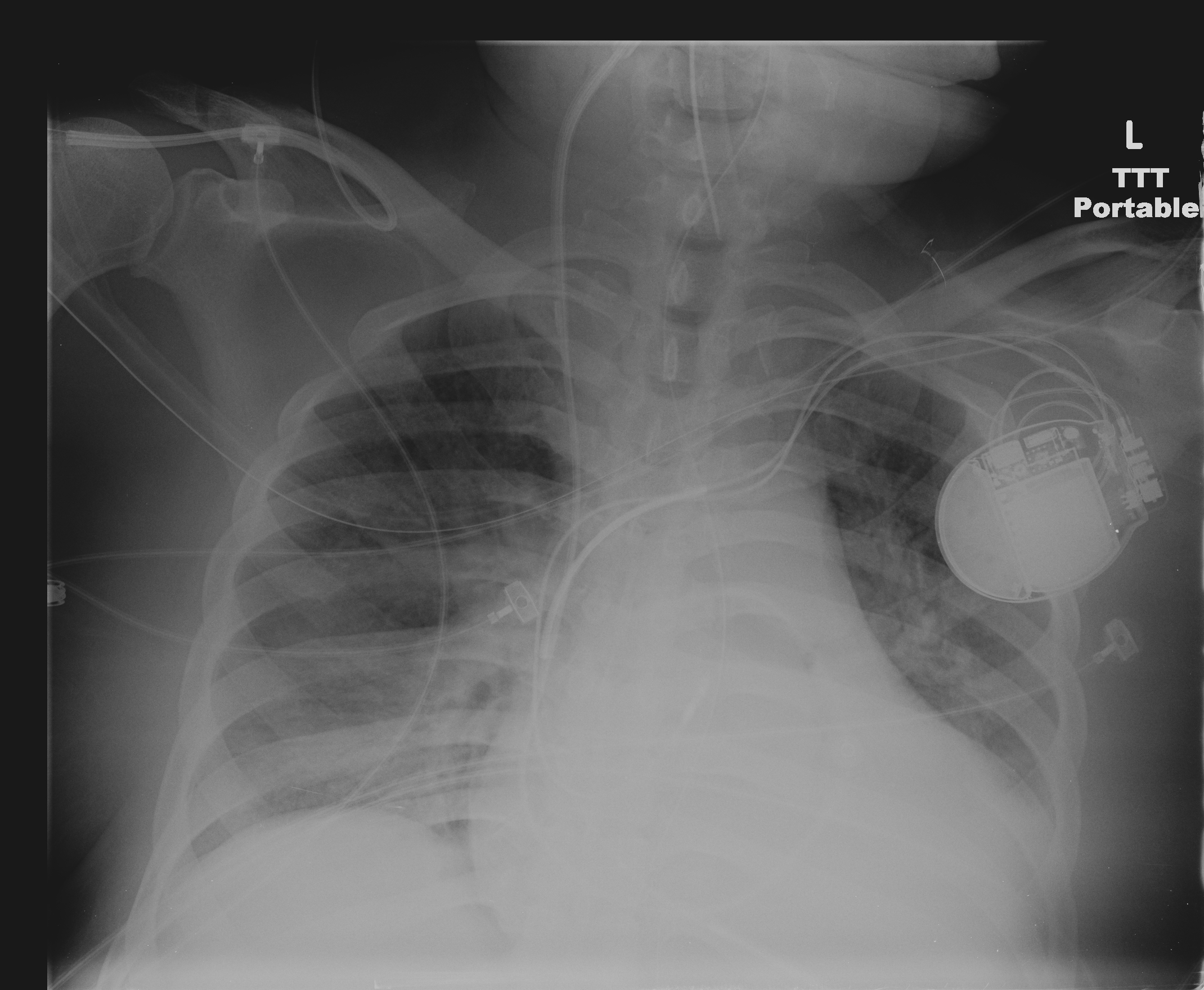 Balloon
ET Tip and balloon in the neck
Tip
Tracheostomy Tube
Purpose:
Long term airway access in patients with obstruction at or above larynx

Proper placement:
Should terminate ½ way between the stoma and carina (~T3 level)
Complications:
Misplacement in lungs, mediastinum or subcutaneous tissues
Perforation of trachea
Aspiration
Pneumomediastinum or pneumothorax
Tracheal wall injury/stenosis
Tracheostomy Tube: Proper Placement
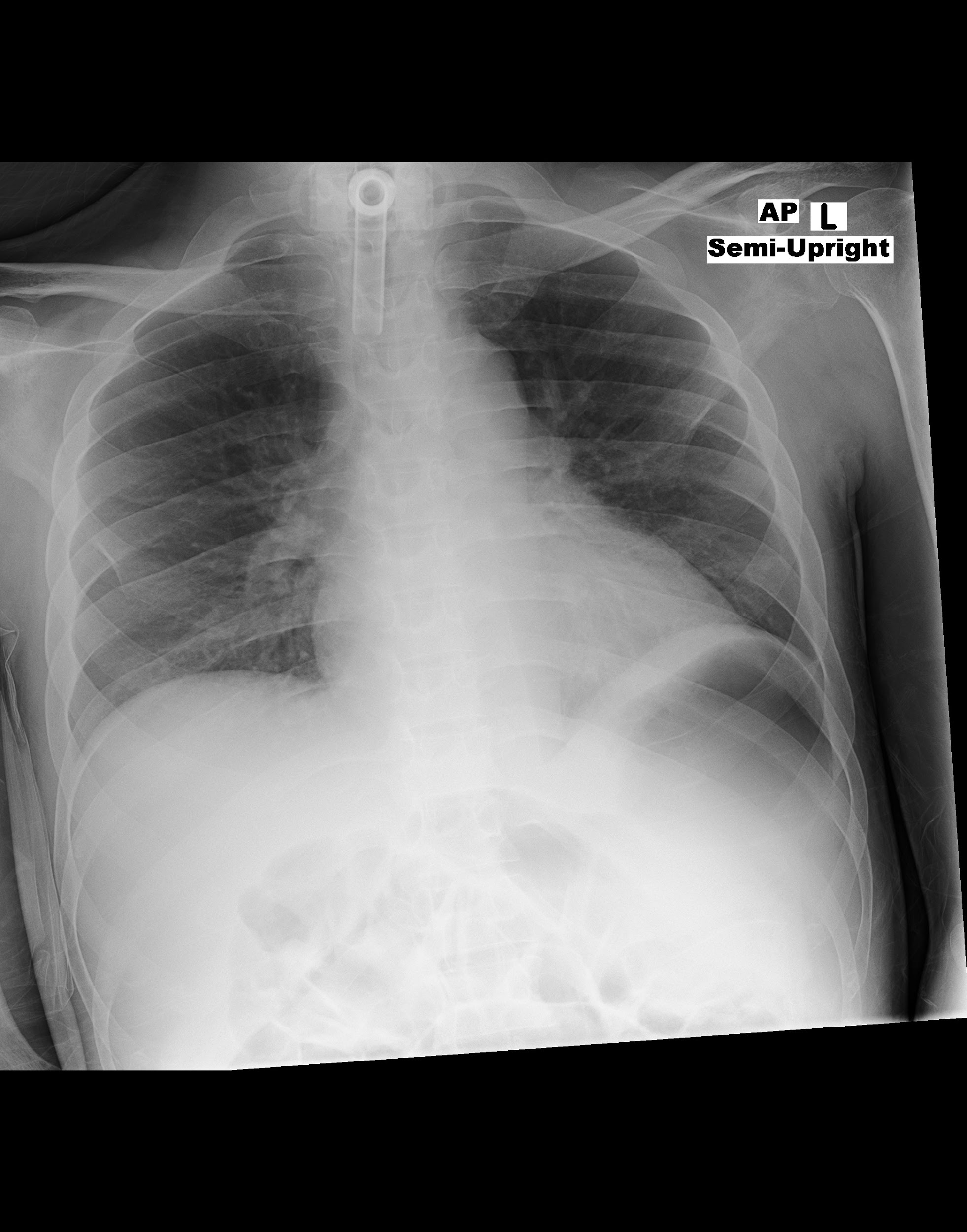 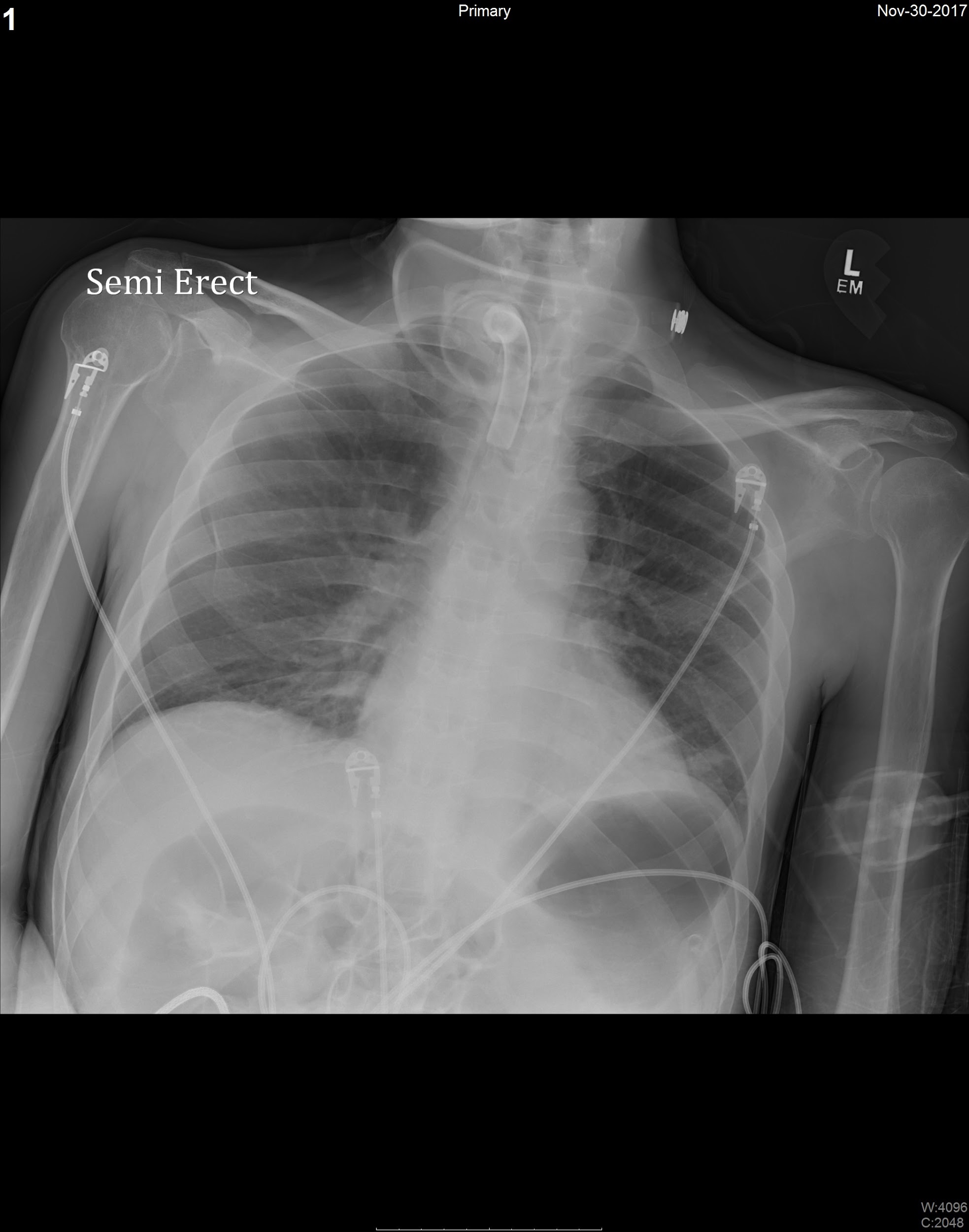 Tracheostomy Tube: Misplaced
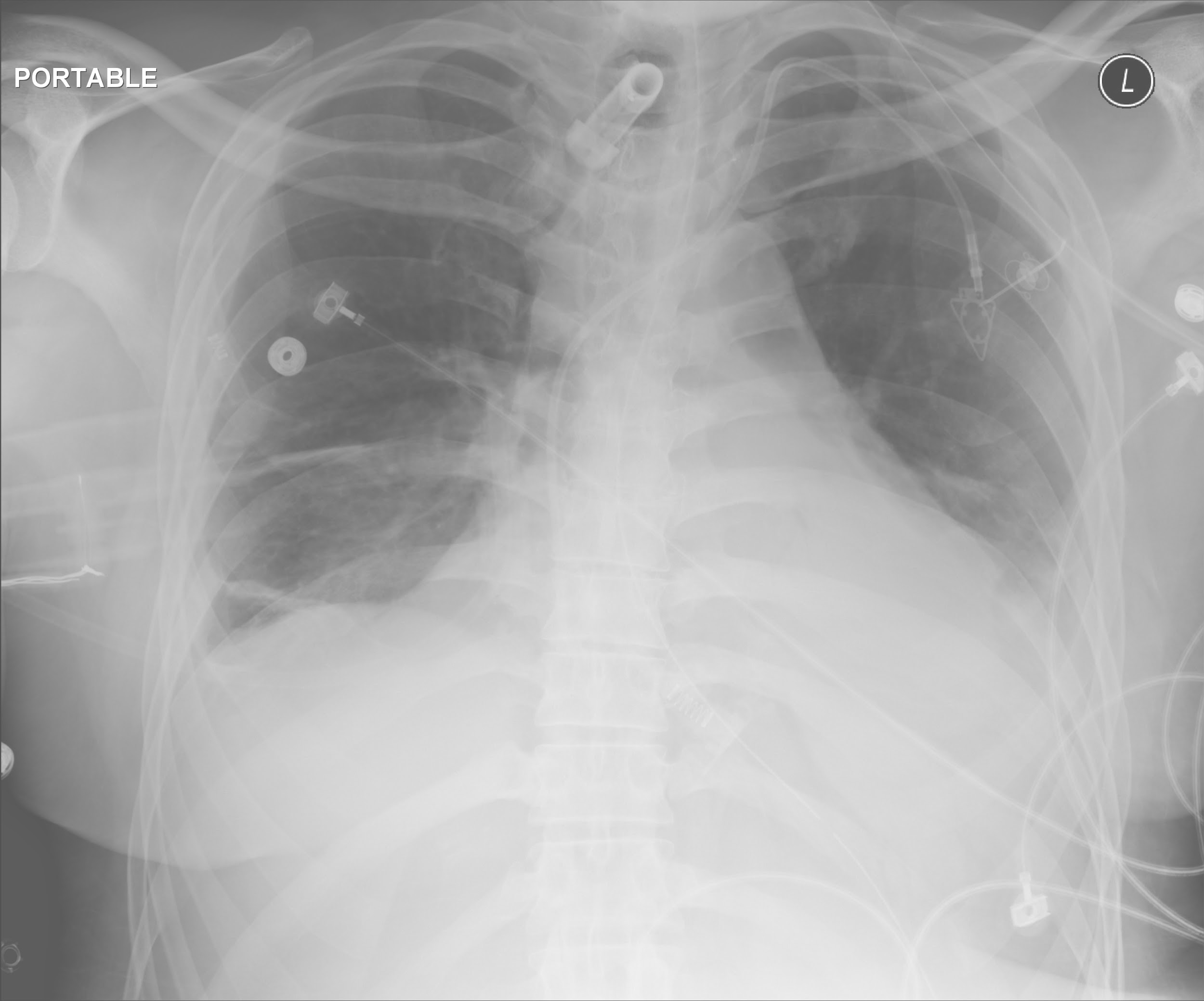 The flange (light blue arrows) marks the outside tip and the blue arrow points to the internal tip which is not curving into the trachea. The tracheostomy tube is almost out.
Nasogastric tube
Purpose
Short term feeding
Gastric suction & decompression
Medication administration
Proper placement
Inserted via the nose, through esophagus into the stomach
Tip and side hole should extend into the stomach
Complications
Misplacement in the oropharynx, esophagus or airway
Esophagitis, reflux, stricture, esophageal perforation
Aspiration
Lung injury, pneumothorax or hydropneumothorax
[Speaker Notes: The tip and sidehole needs to be distal to the EG junction but not 10 cm. AJR:198 p. 564
Airway misplacement can result in lung injury, PTX and hydropneumothorax.
Esophageal misplacement can lead to aspiration.]
Nasogastric Tube: Proper Placement
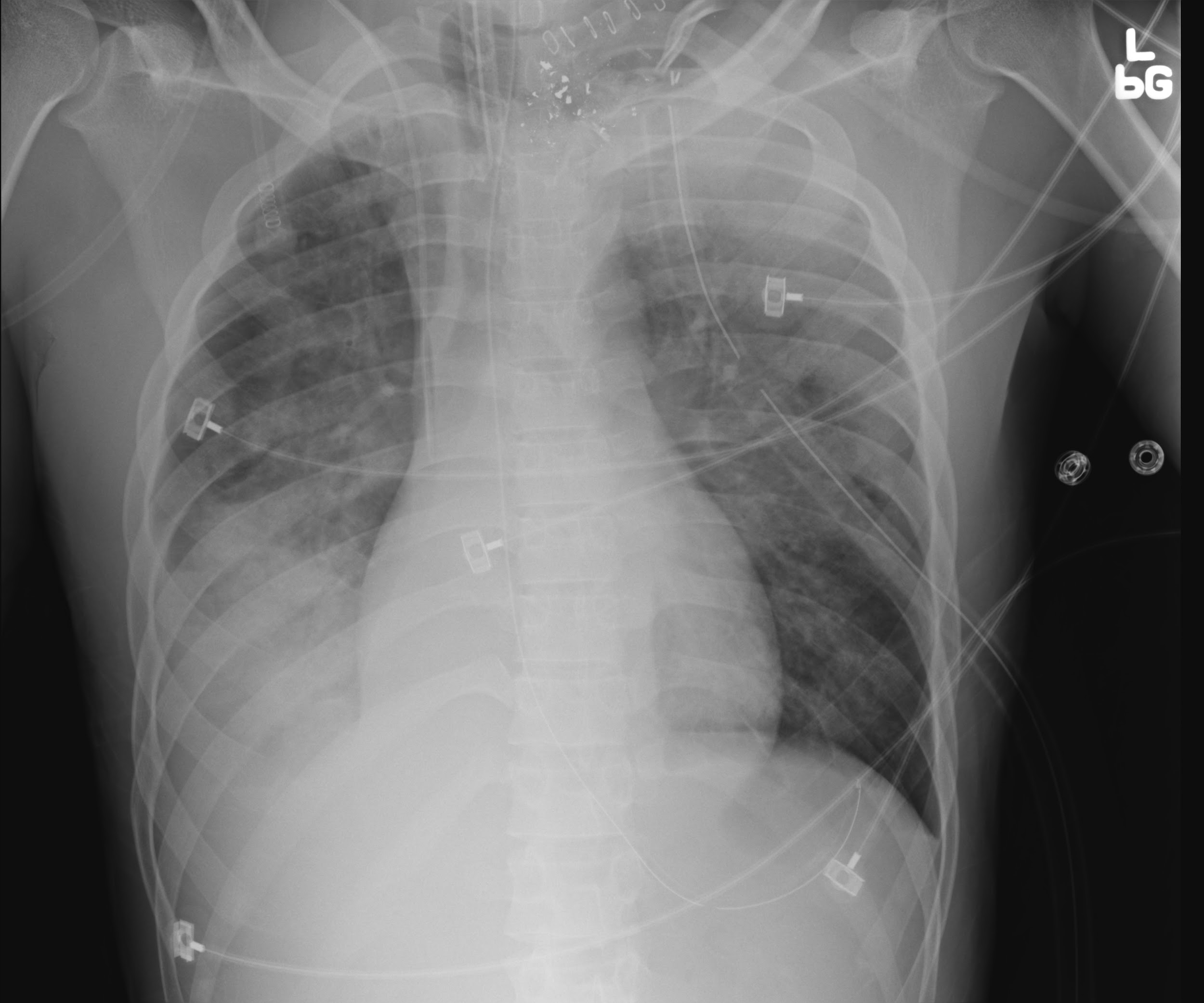 Nasogastric Tube: Proper Placement
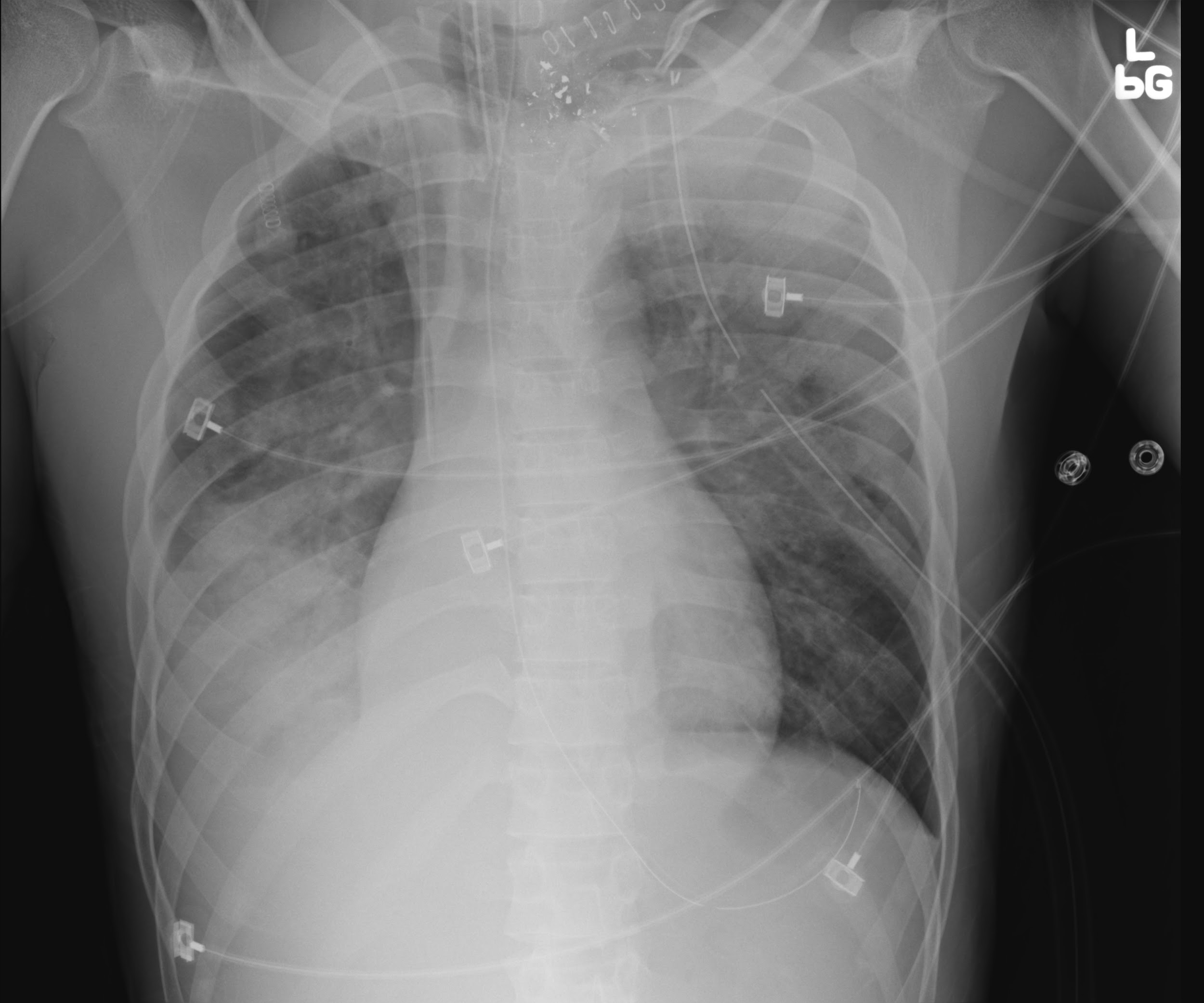 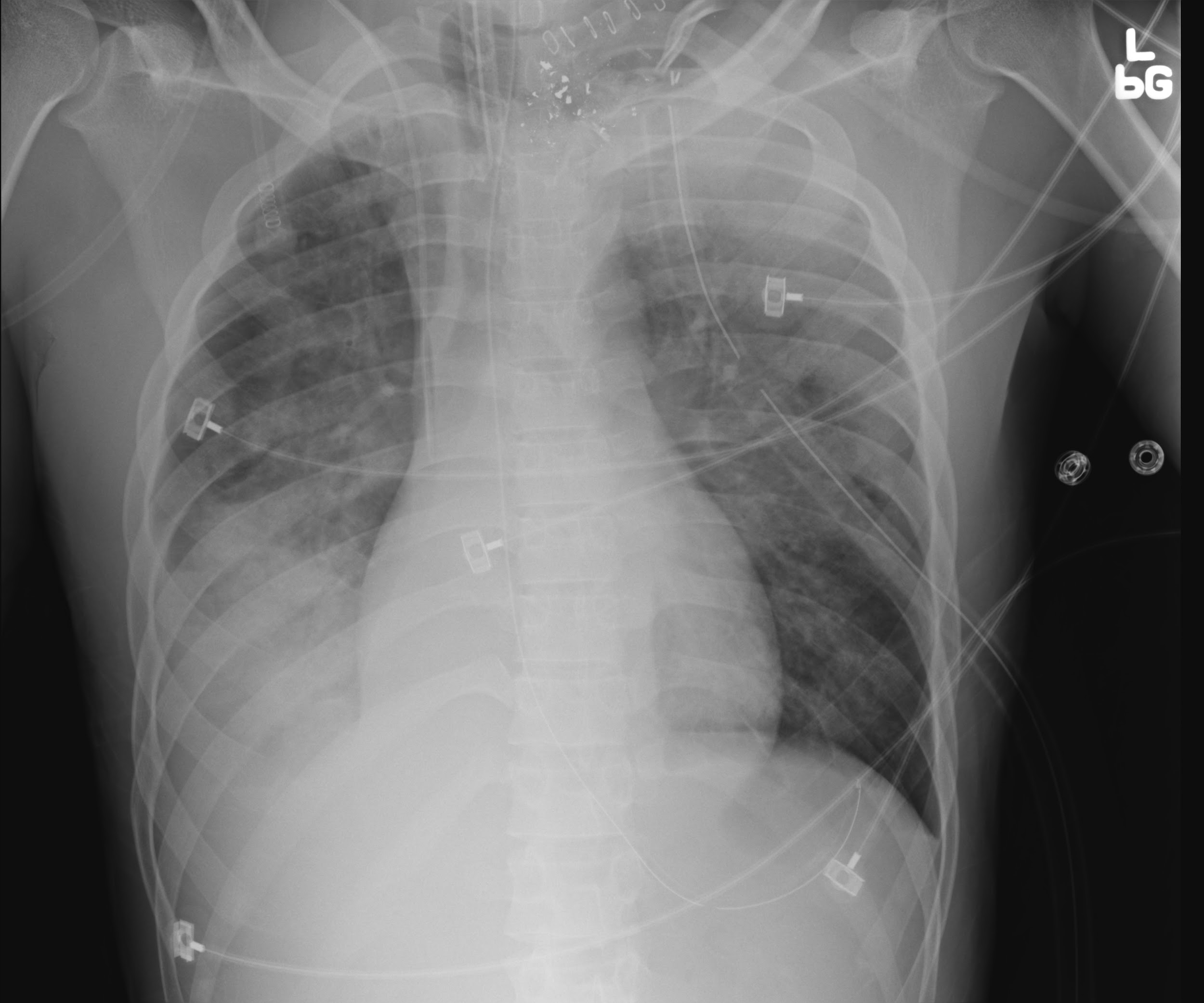 Both the tip and the sidehole are below the left diaphragm.
TIP
Sidehole
Nasogastric Tube: Misplaced
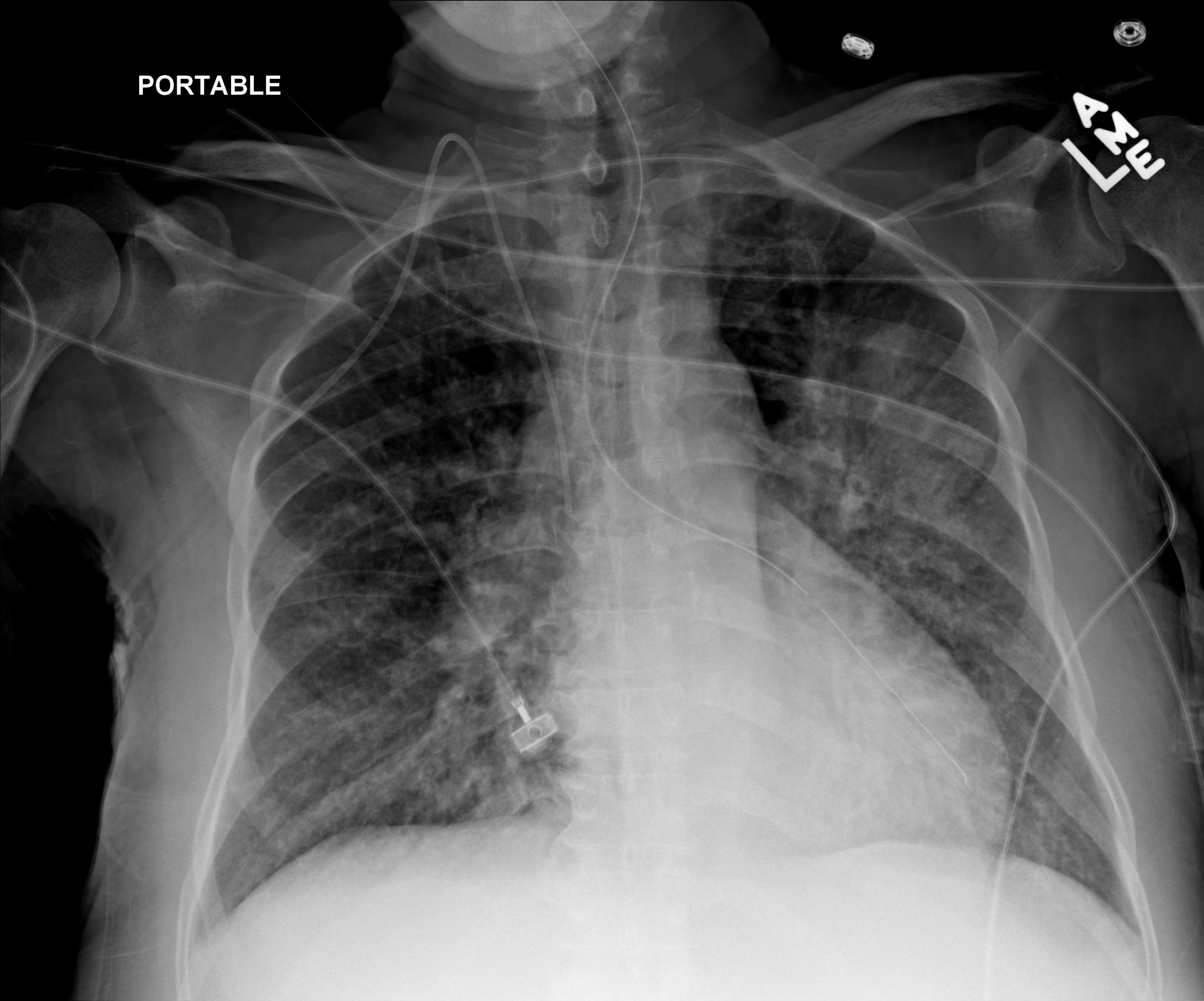 NG tube terminates in the Left Lower Lobe bronchus
Nasogastric Tube: Misplaced
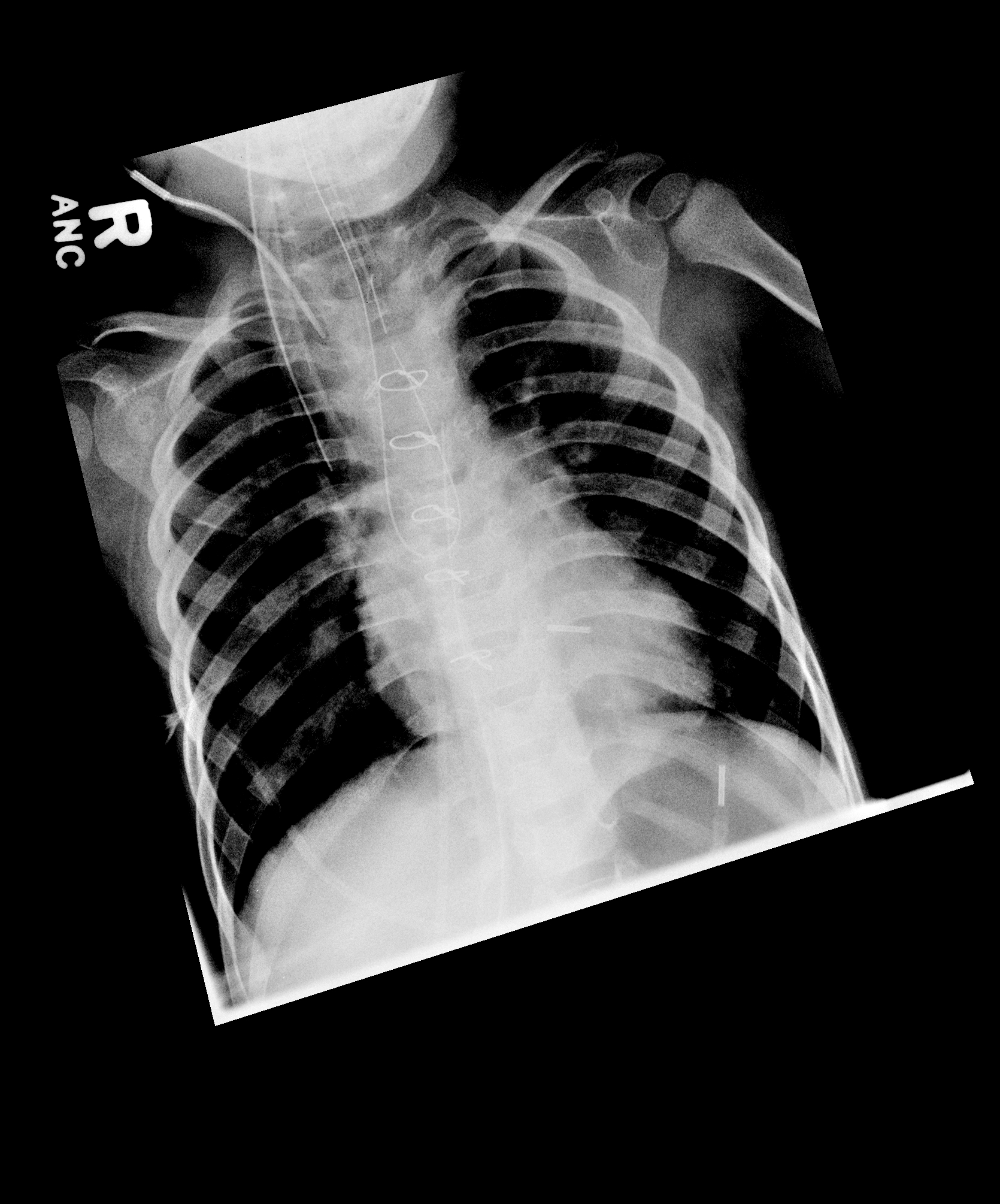 NG tube is coiled in Esophagus with tip in throat
Dobbhoff Tube
Purpose
Short term feeding
Prevent aspiration
Proper Placement
Inserted via the pharynx, through esophagus and stomach into the duodenum
Weighted tip should terminate in the proximal duodenum, past the level of the duodenal bulb [ Ideally tip should be at the Ligament of Treitz.]
Complications
Misplacement in the oropharynx, esophagus, stomach or airway
Esophagitis, reflux, stricture, esophageal perforation
Dobbhoff Tube: Proper Placement
Chest and abdomen exam show DT following the course of esophagus and stomach to the Ligament of Treitz
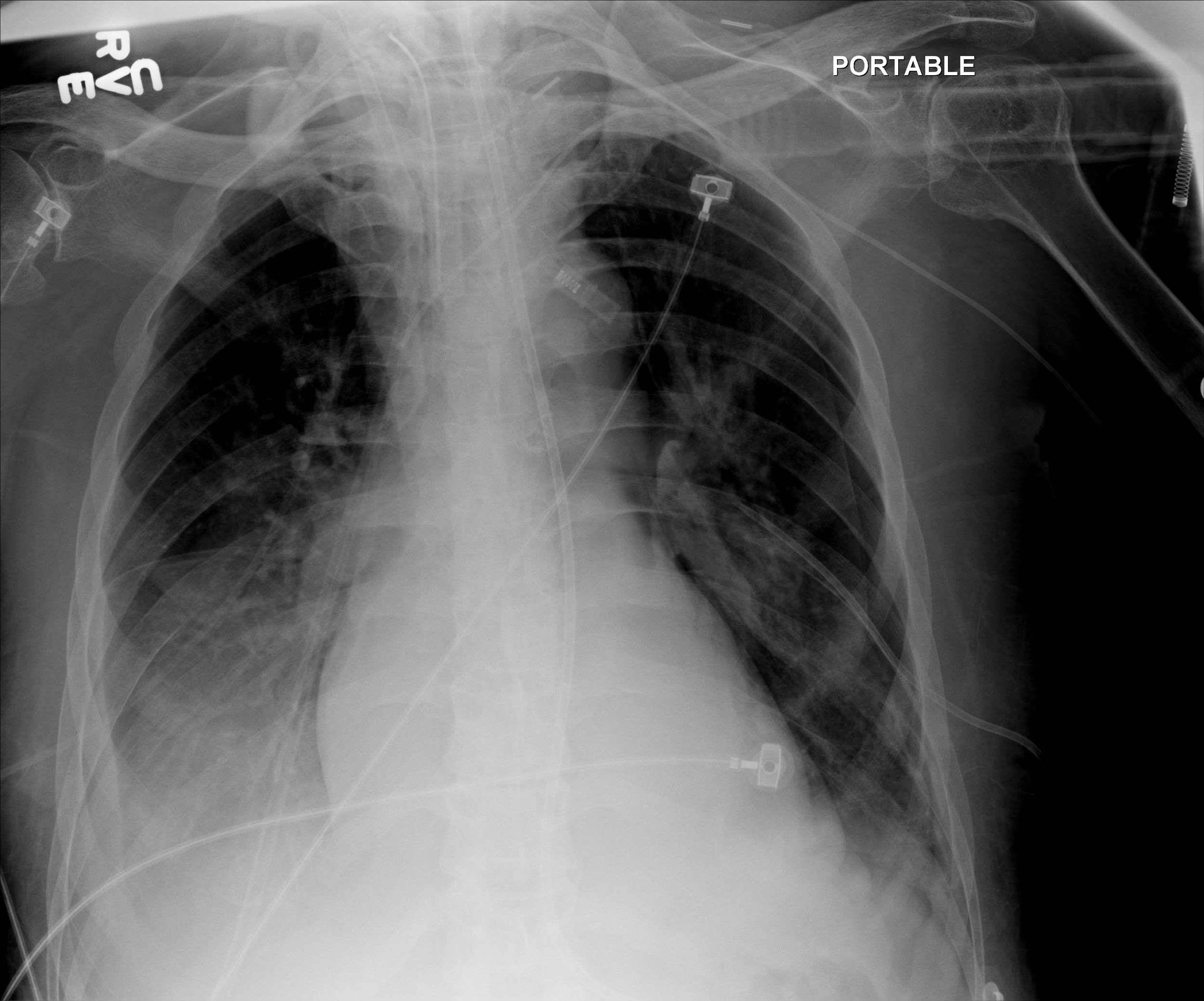 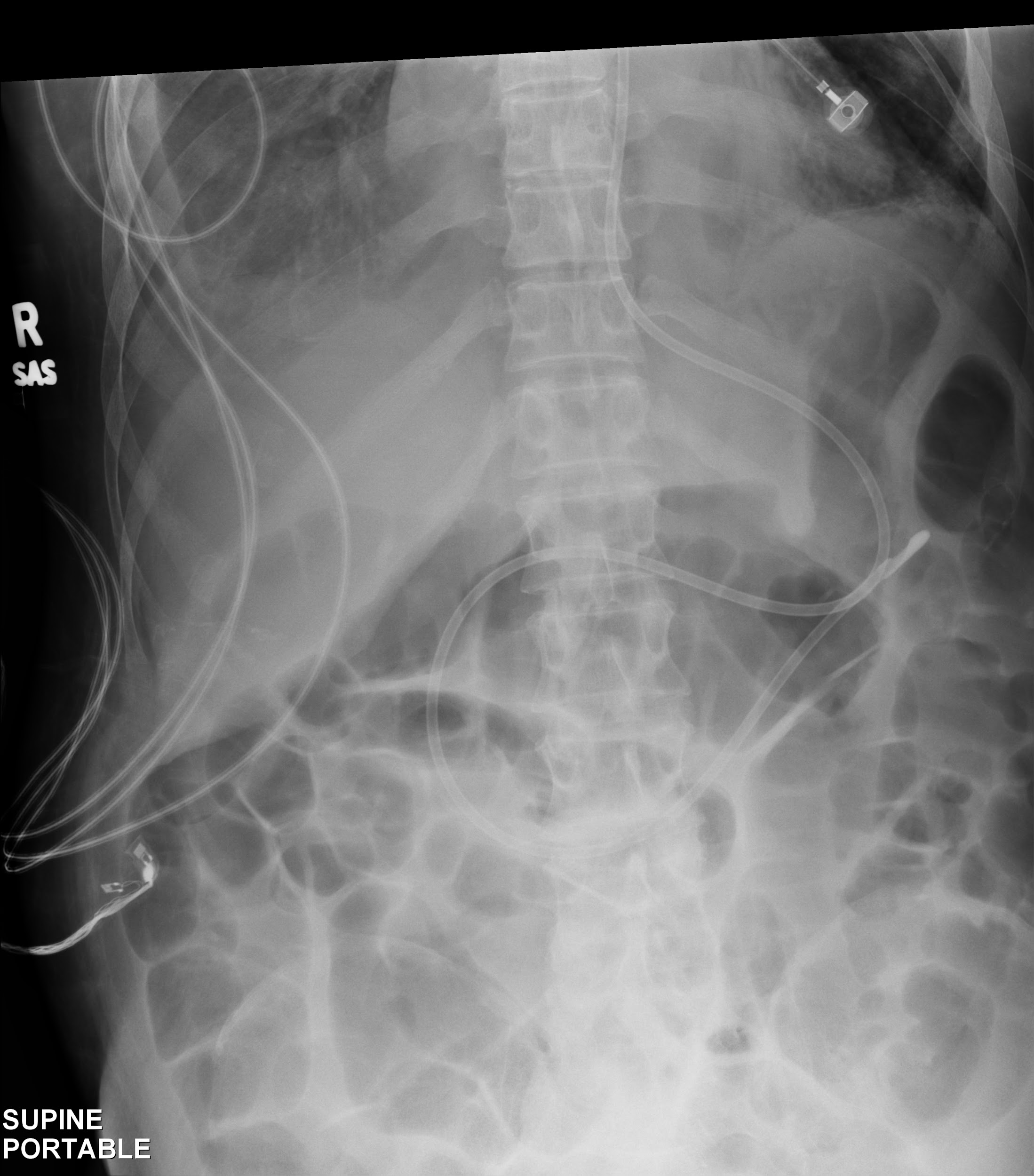 Dobbhoff Tube: Misplaced
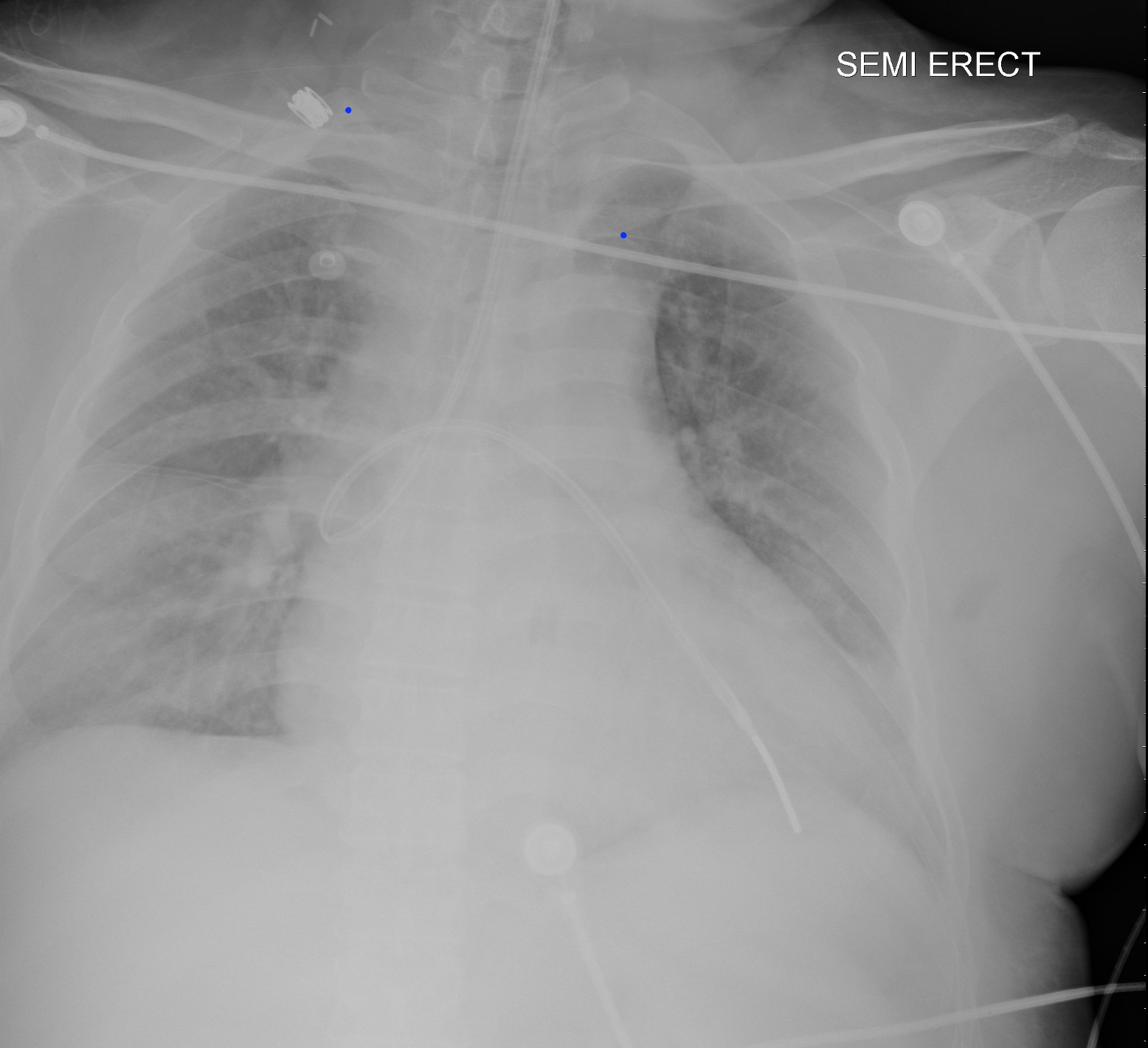 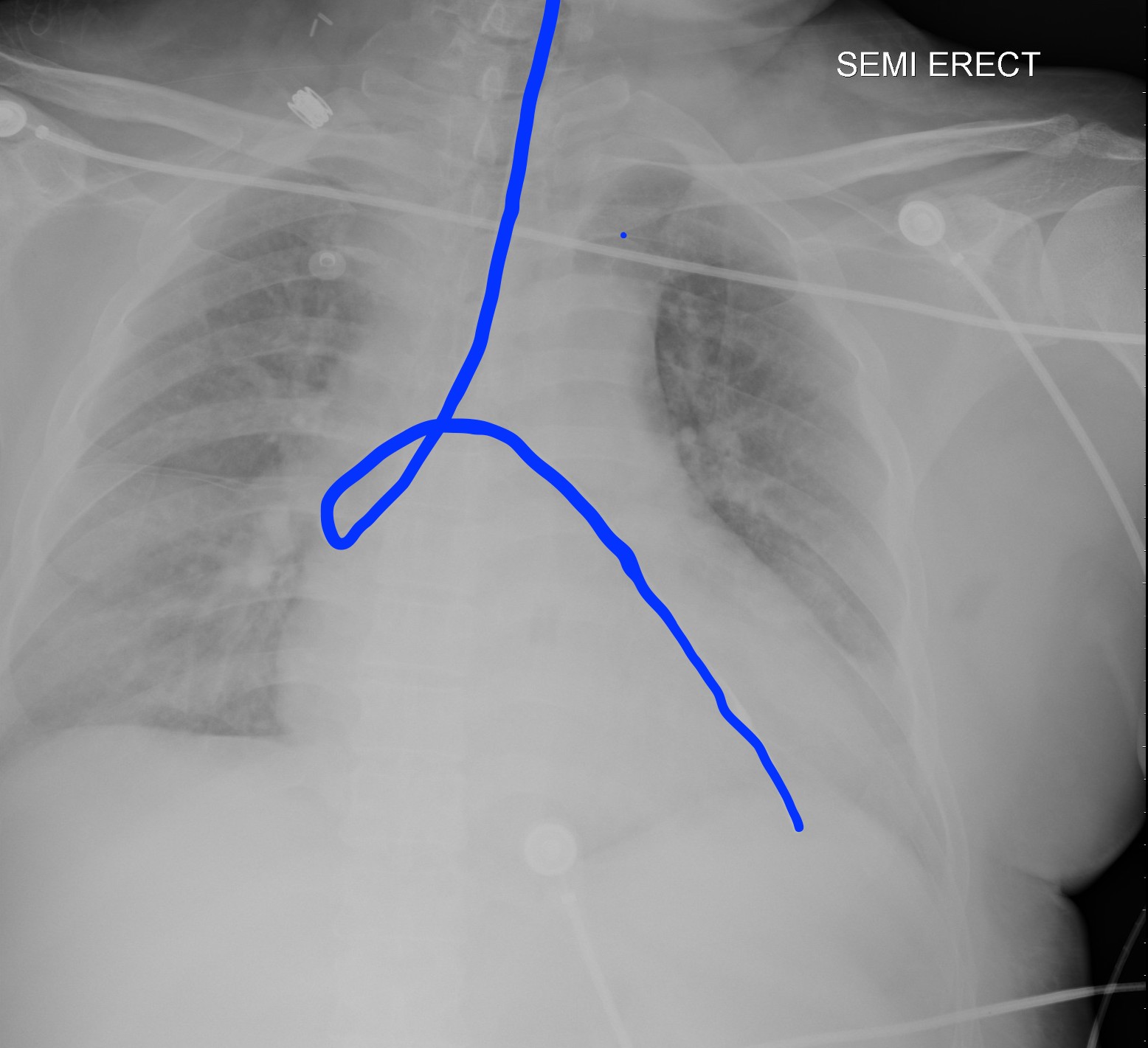 Chest Tube
Purpose
Remove air or fluid from the pleural space
Proper Placement
For air evacuation, tip should point anterosuperior
For fluid evacuation, tip should point posteroinferior
Side holes should be inside the thorax
Complications
Misplacement in the fissures, parenchyma, mediastinum, or diaphragm
Pneumothorax
Inadequate drainage
Air leak
Infection
Bleeding from intercostal arteries
Injury to diaphragm or upper abdominal organs
Chest Tube: Proper Placement
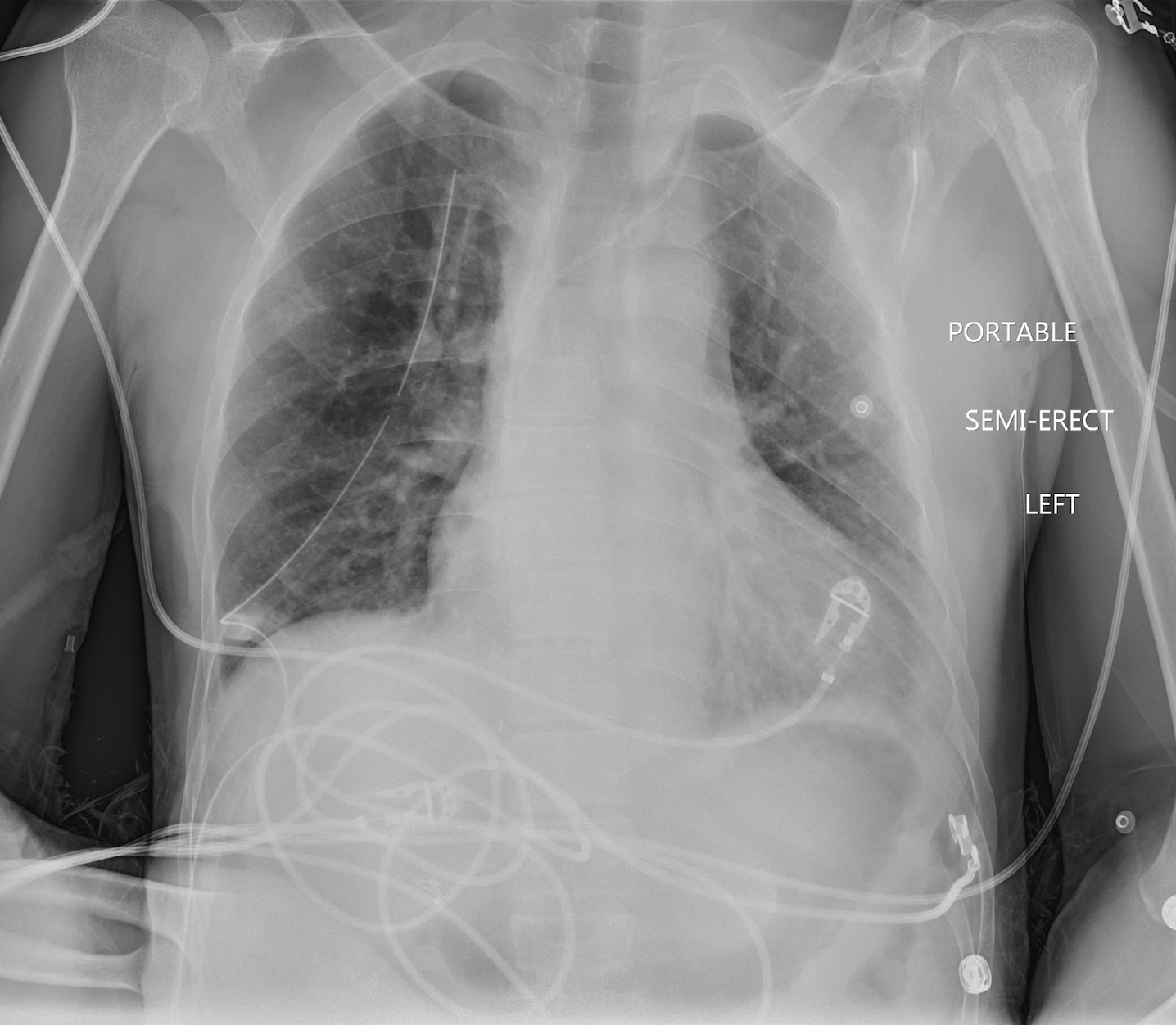 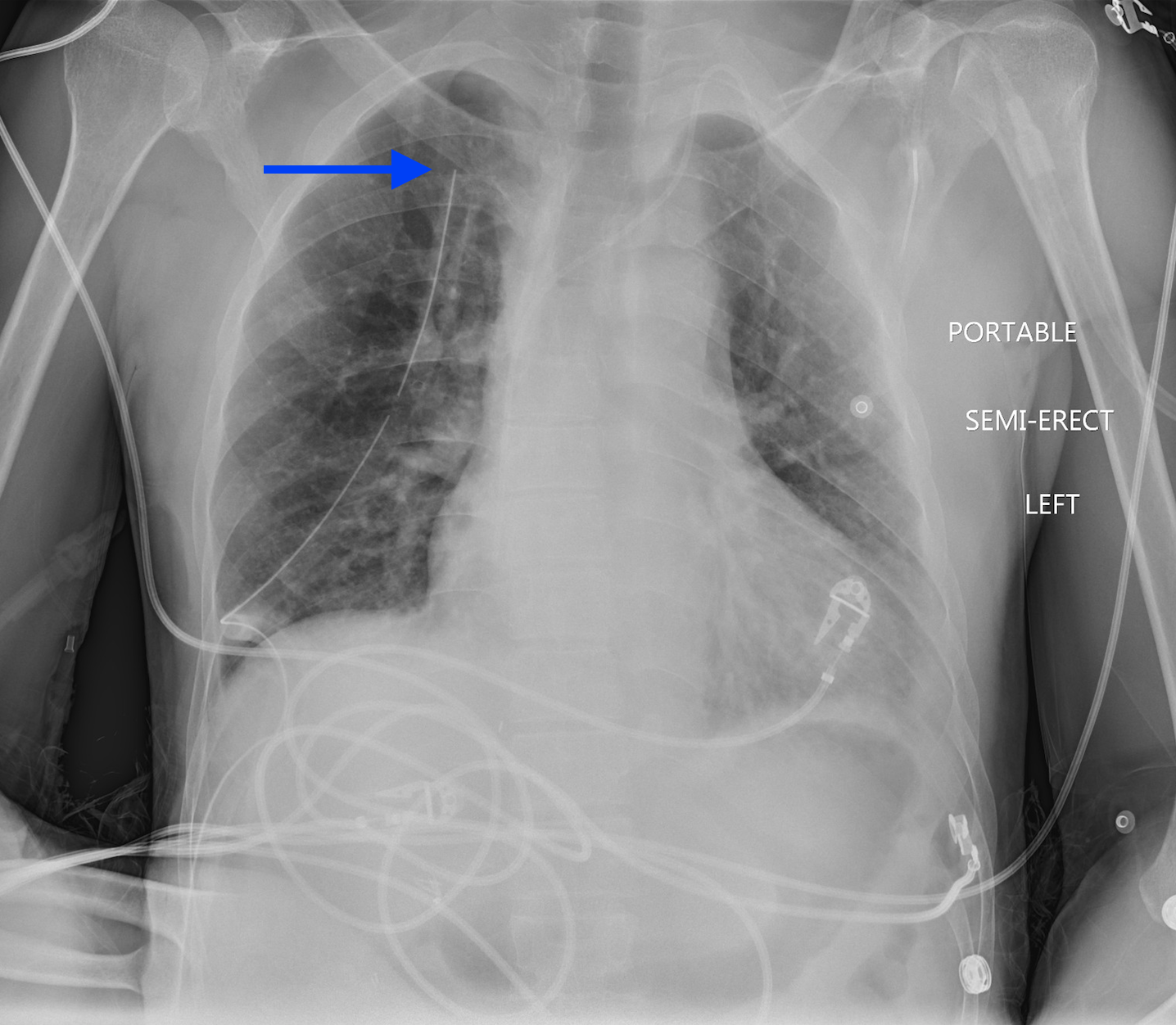 [Speaker Notes: Chest tube extends towards the apex, the side hole of the tube is in the pleural space]
Chest Tube: Proper Placement
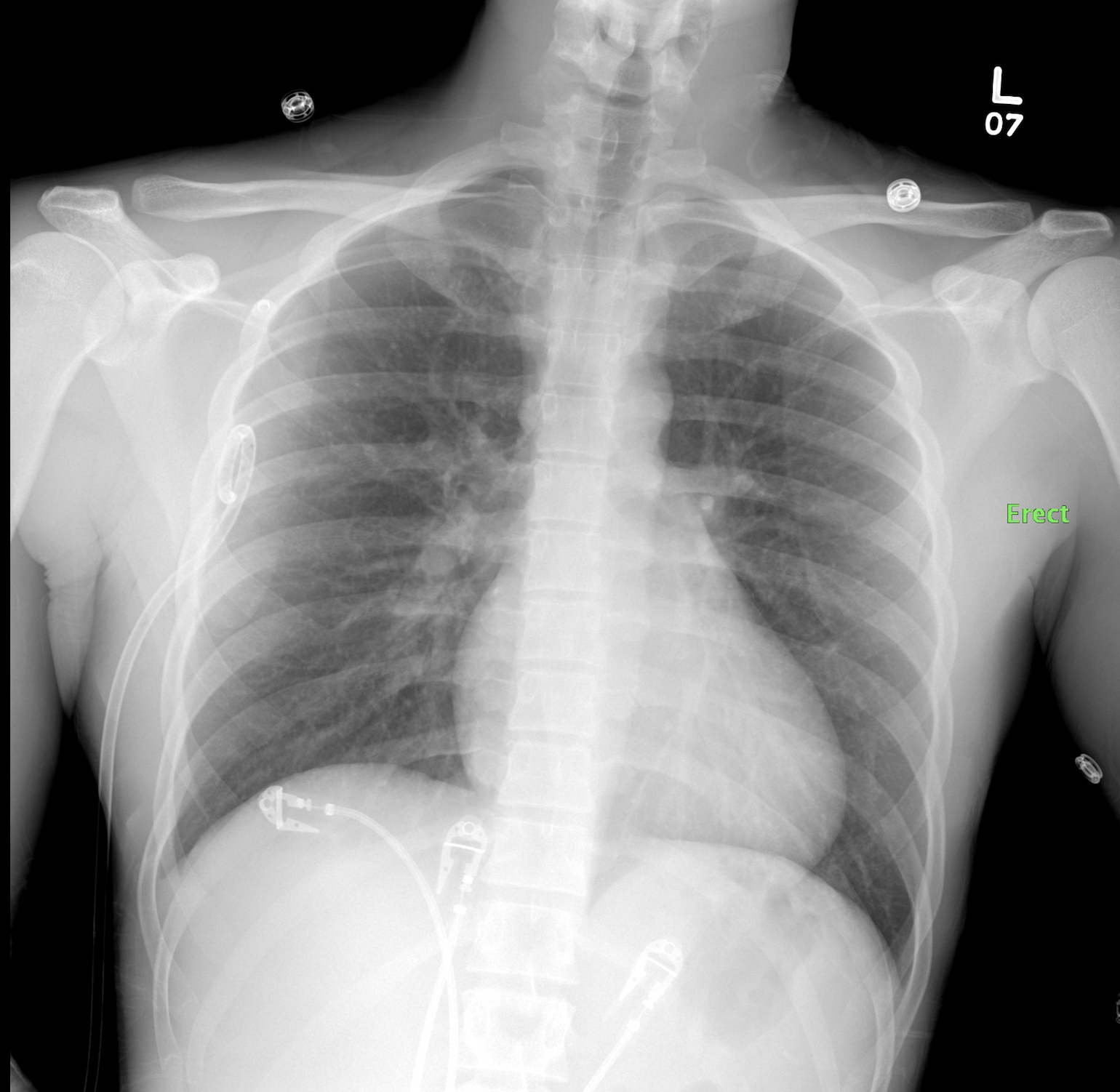 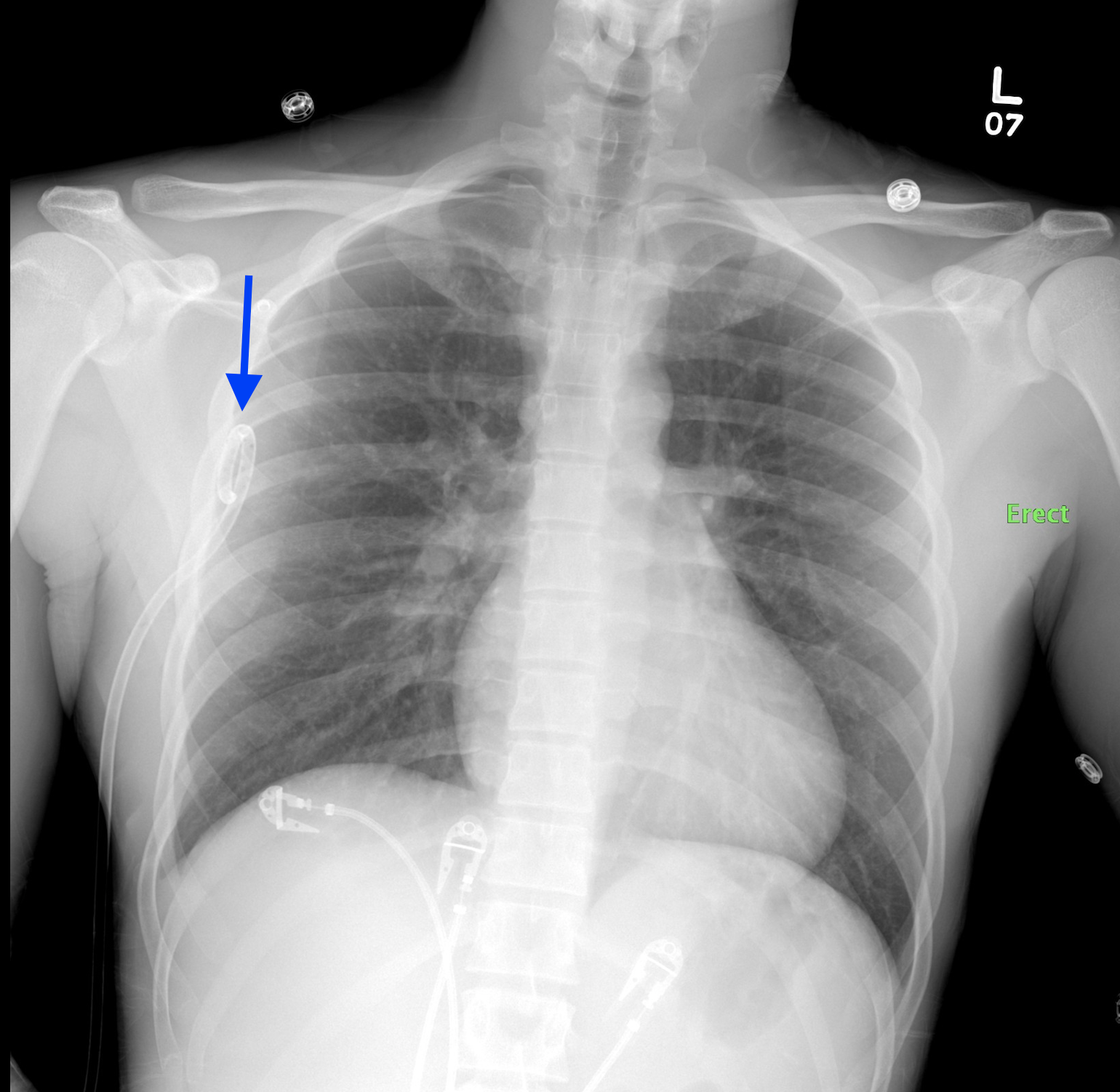 [Speaker Notes: Pigtail catheter is coiled inside the chest, all of the side holes project in the pleural space]
Chest Tube: Misplaced
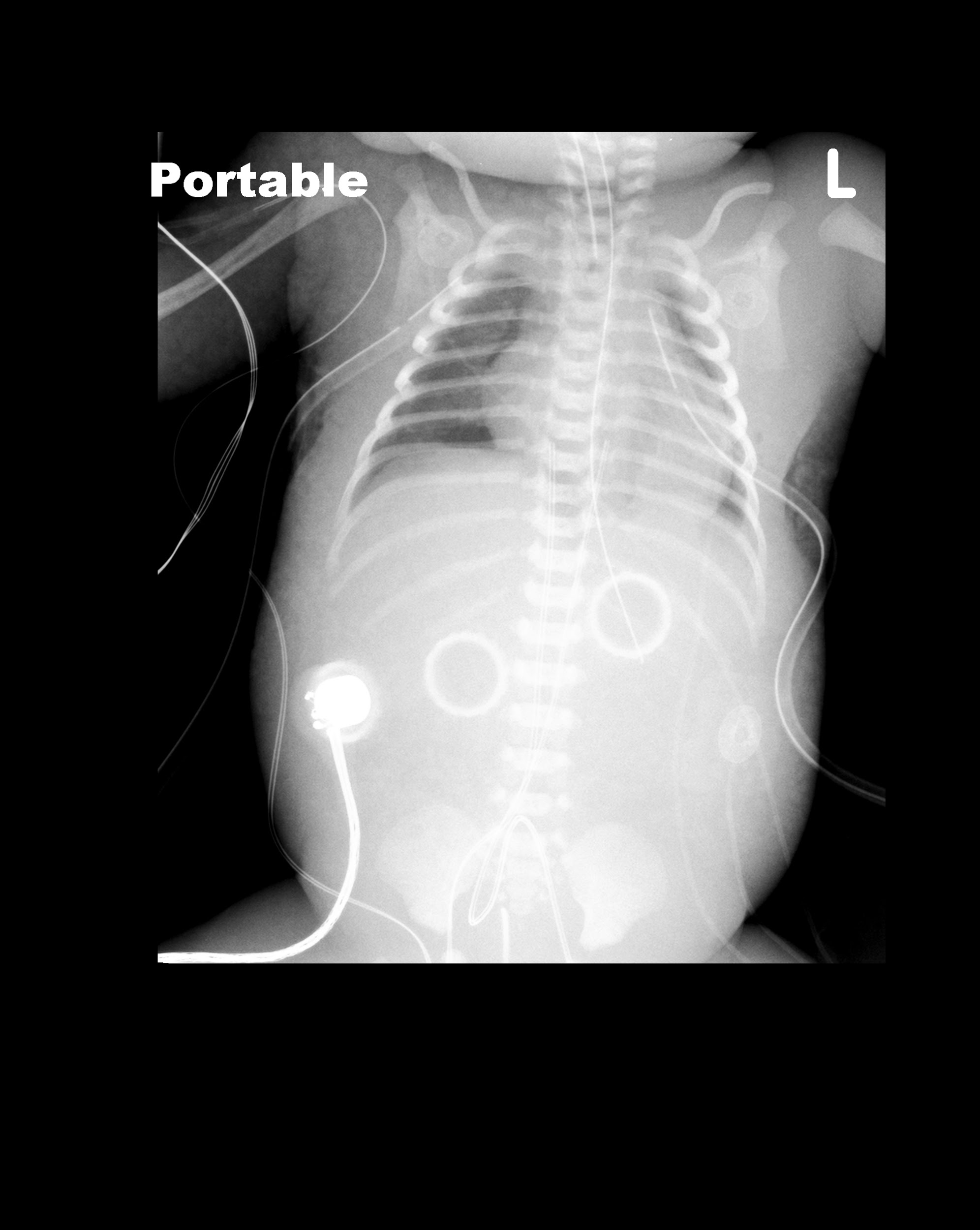 Right chest tube in chest wall
Chest Tube: Misplaced
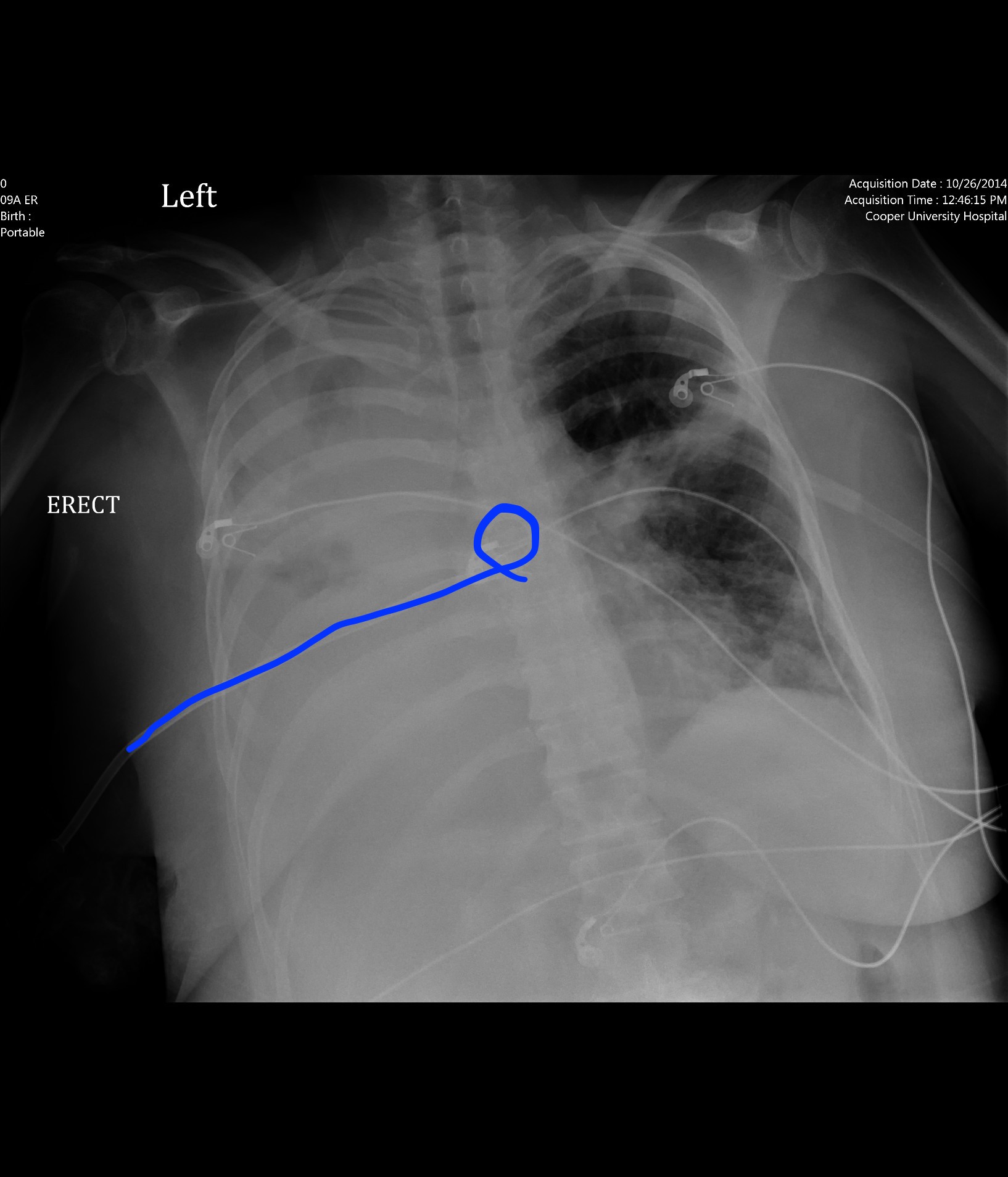 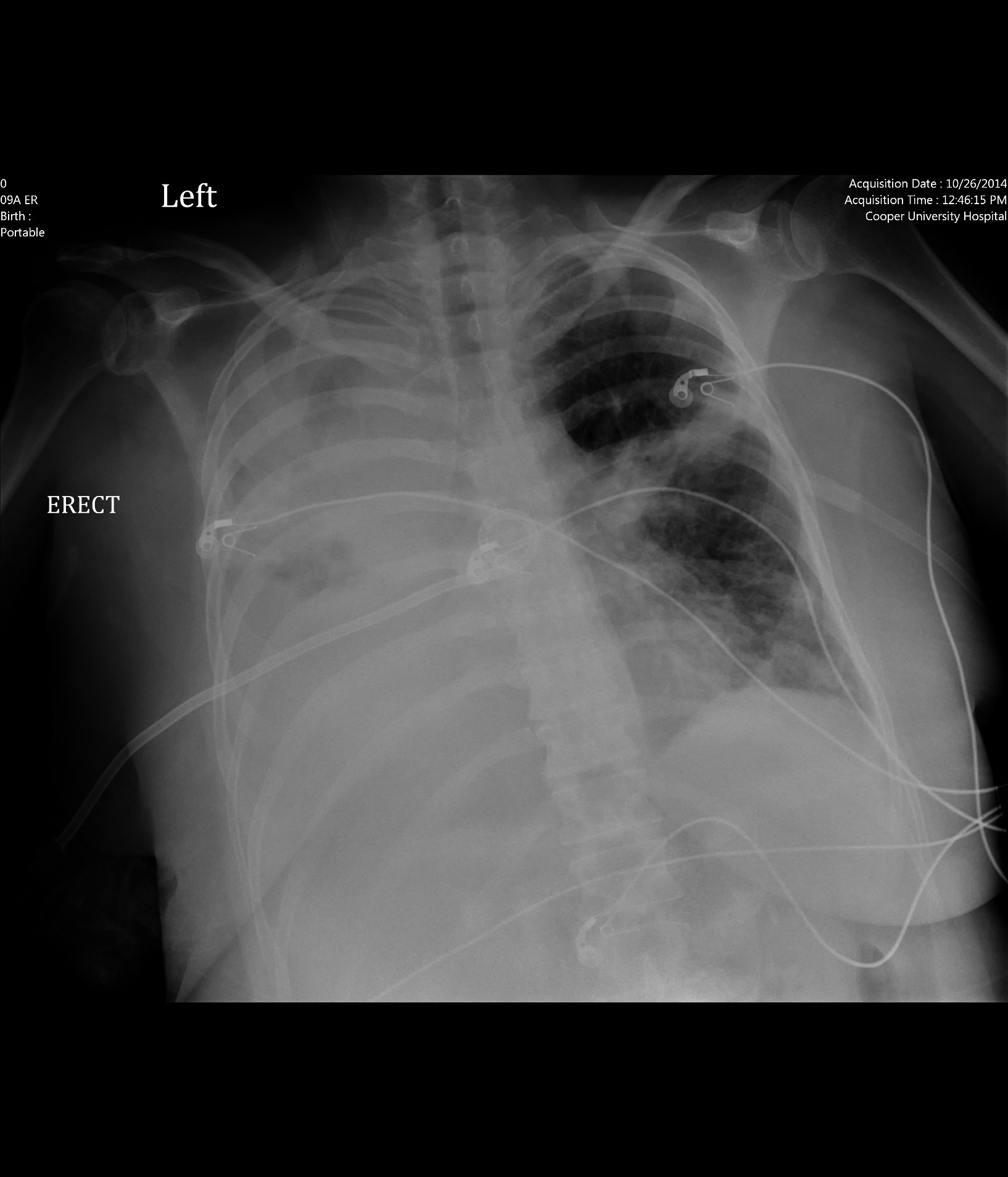 Right chest tube tube projects over the mediastinum and was coiled in right main pulmonary artery on subsequent CT
Peripherally Inserted Central Catheter
Purpose
Establish long-term venous access
Proper Placement
Inserted via peripheral veins (i.e. basilic vein, brachial vein, cephalic vein or axillary vein) to terminate in the superior vena cava
Complications
Misplacement in right heart chambers
Phlebitis, bleeding, thrombosis
Venous perforation
Pain
Sepsis
Peripherally Inserted Central Catheter: Proper Placement
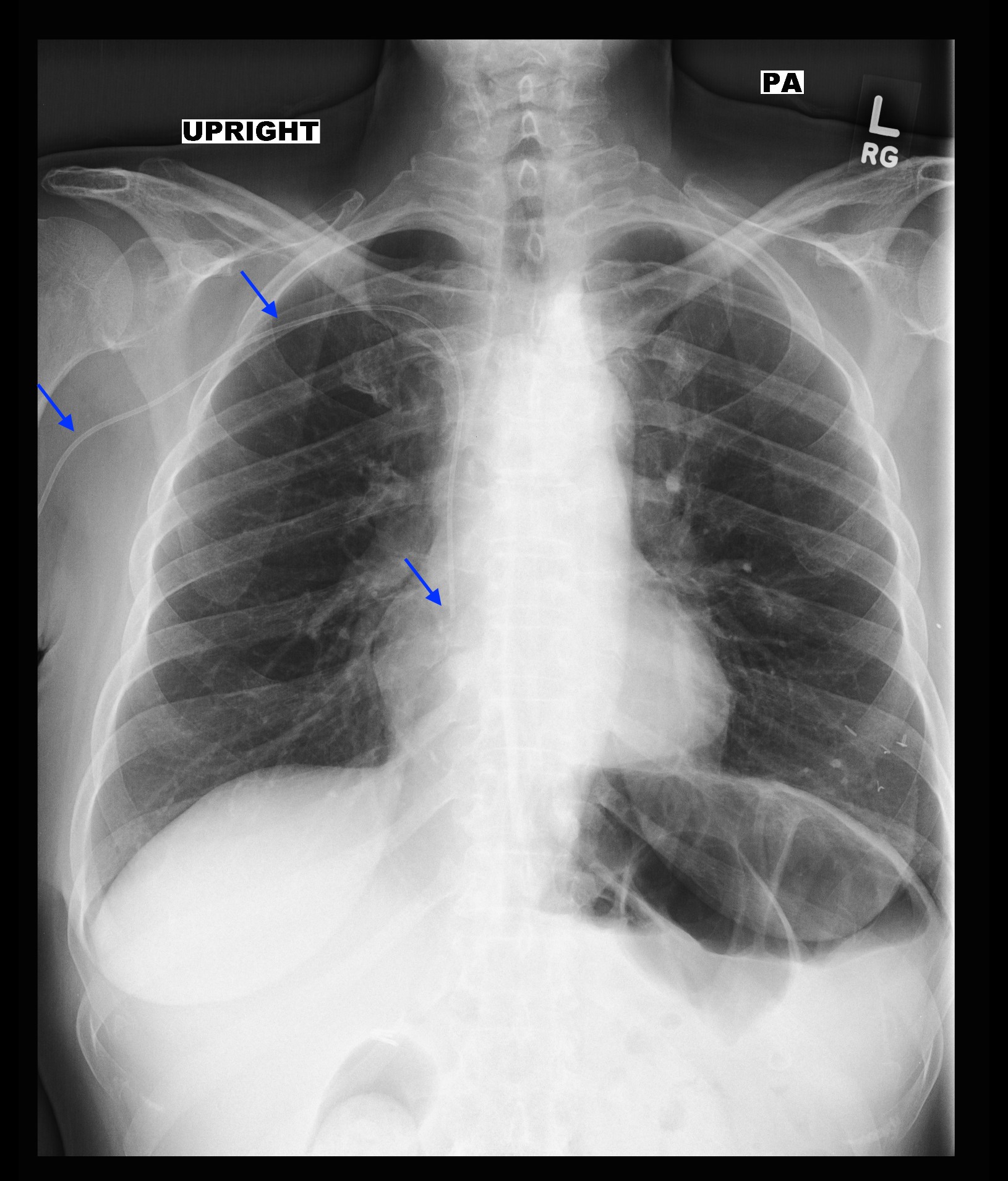 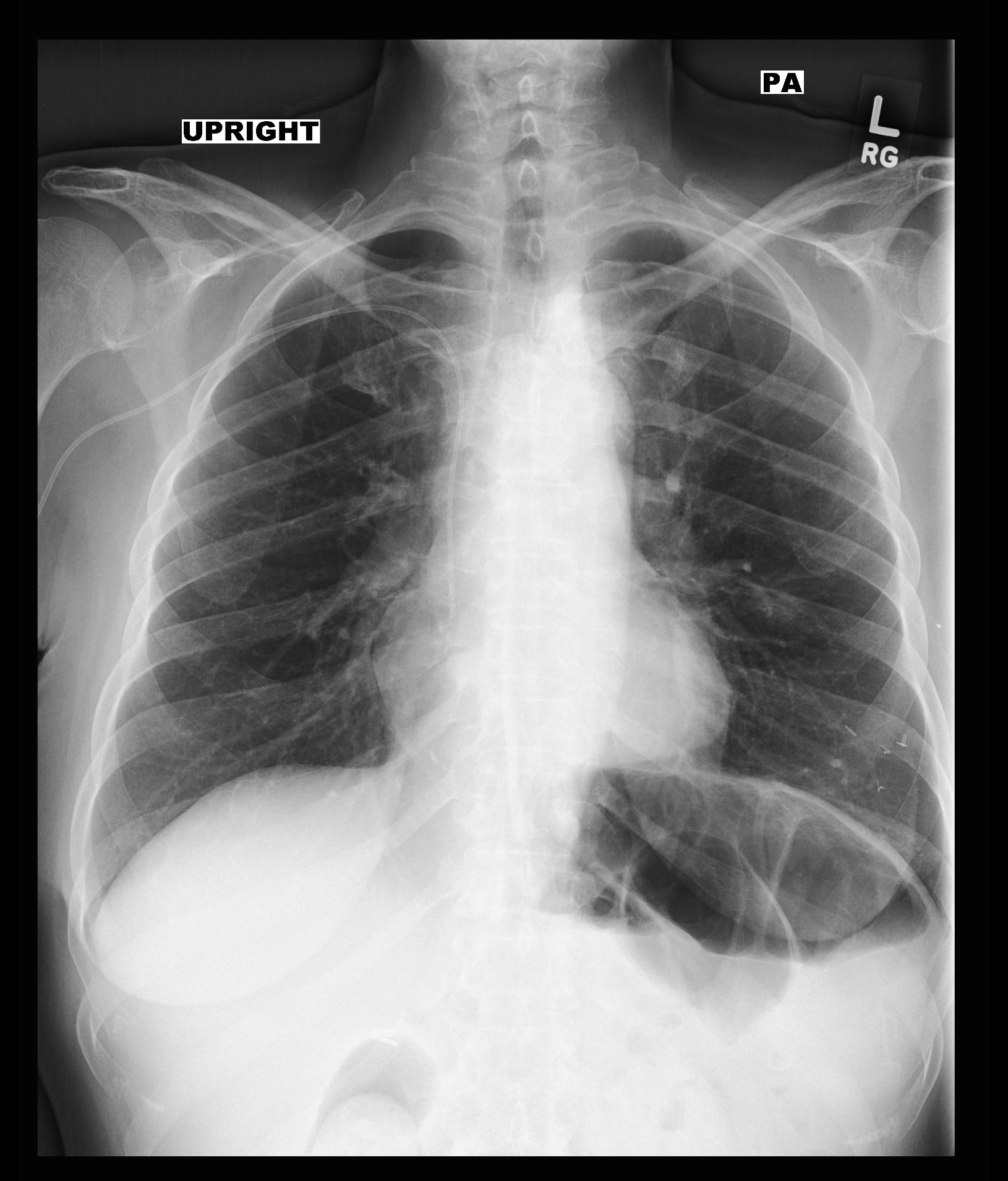 Peripherally Inserted Central Catheter: Misplaced
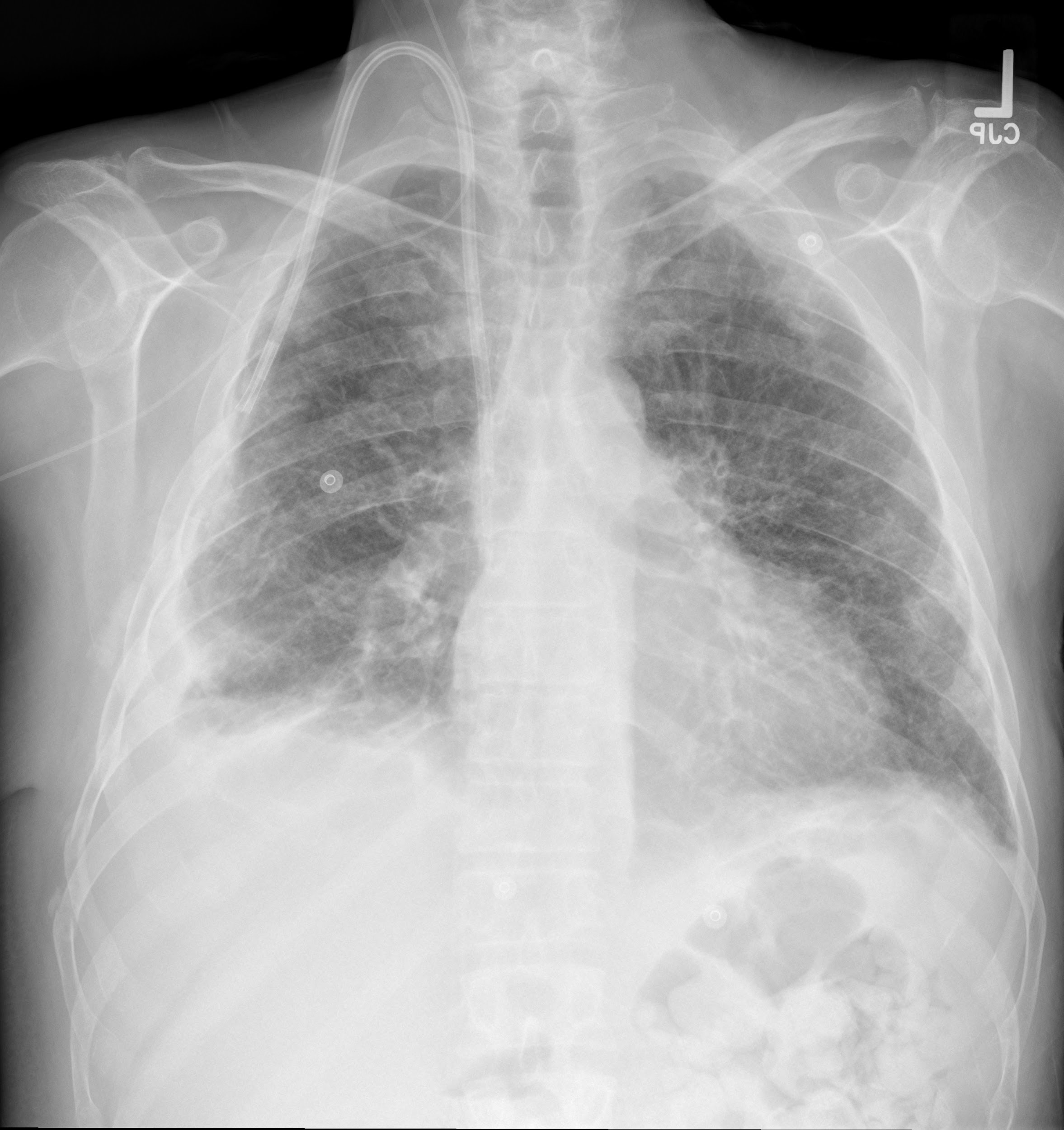 Right PICC line going up the right jugular vein
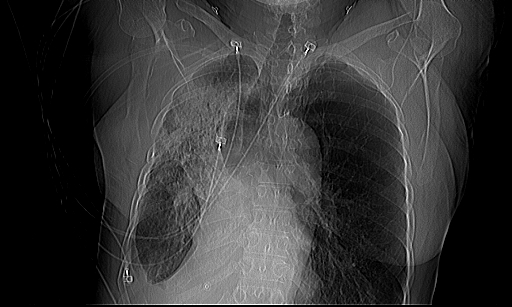 Central Venous Lines (CVL)
Purpose
Central venous access for fluids, medications, IV contrast 
Proper Placement
Tip in the SVC-distal to subclavian/jugular junction and proximal to the right atrium 
Small sleeve of SVC extends into right atrium
Complications
Malposition
Pneumothorax 
Hemothorax 
Mediastinal hematoma 
Fracture of the line
Central Venous Line: Proper Placement
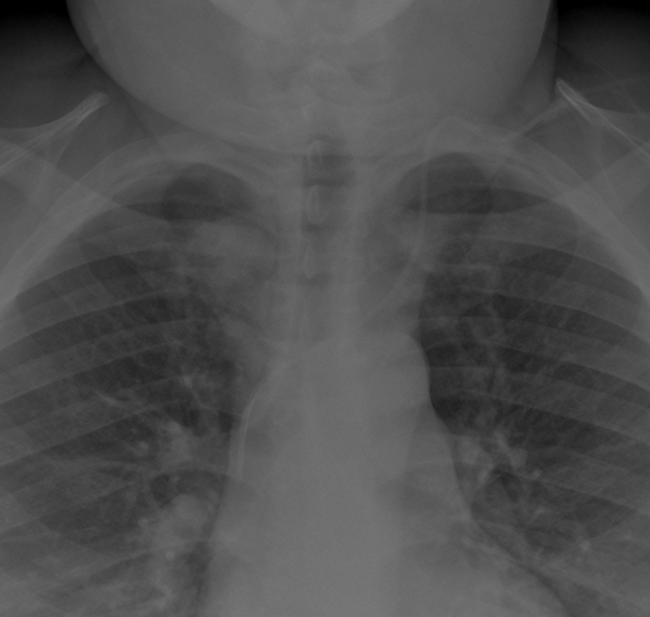 Left Internal Jugular (IJ) line with tip in mid-SVC
Central Venous Line: Misplaced
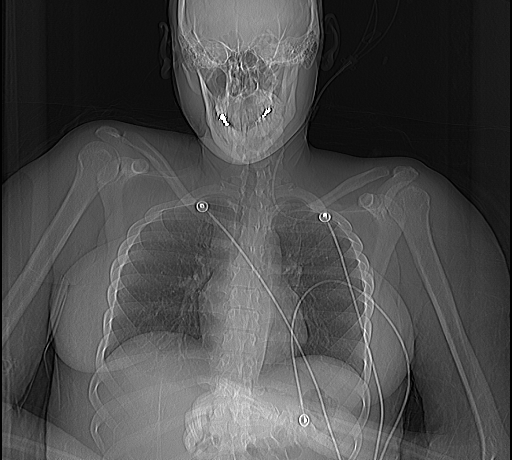 Left IJ (light blue arrow) with tip in Left Subclavian vein (Blue arrow)
Central Venous Line: Misplaced
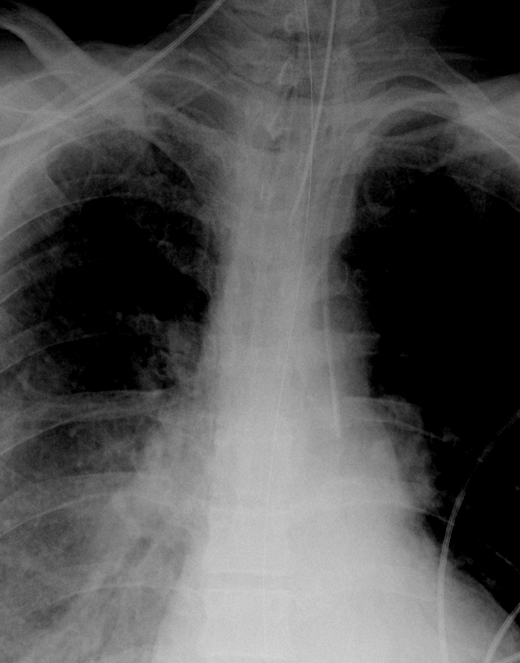 Left Subclavian line never crosses spine/midline. Tip projects over left mediastinum and aorta.

(Possible intra arterial placement)
Central Venous Line: Misplaced
Intra arterial placement with line tip (Blue Arrow) in descending aorta.
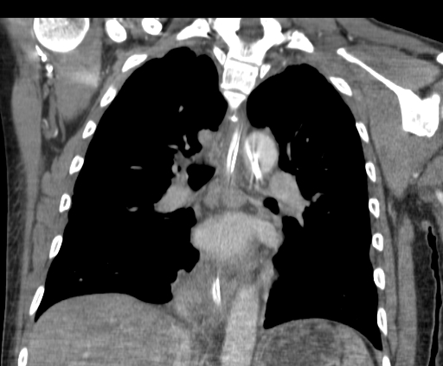 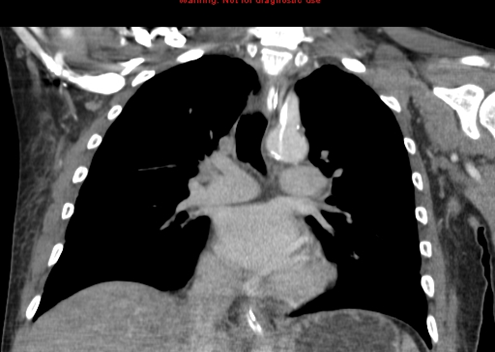 Central Venous Line, Complication: Pneumothorax
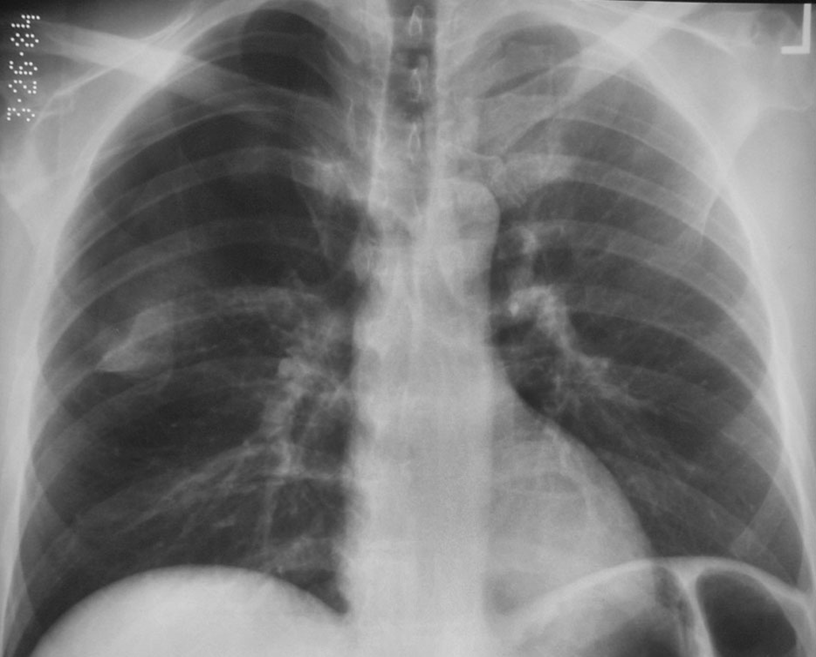 Right Subclavian line (Blue arrow) with pneumothorax (Light blue arrow).
Central Venous Line, Complication: Fracture
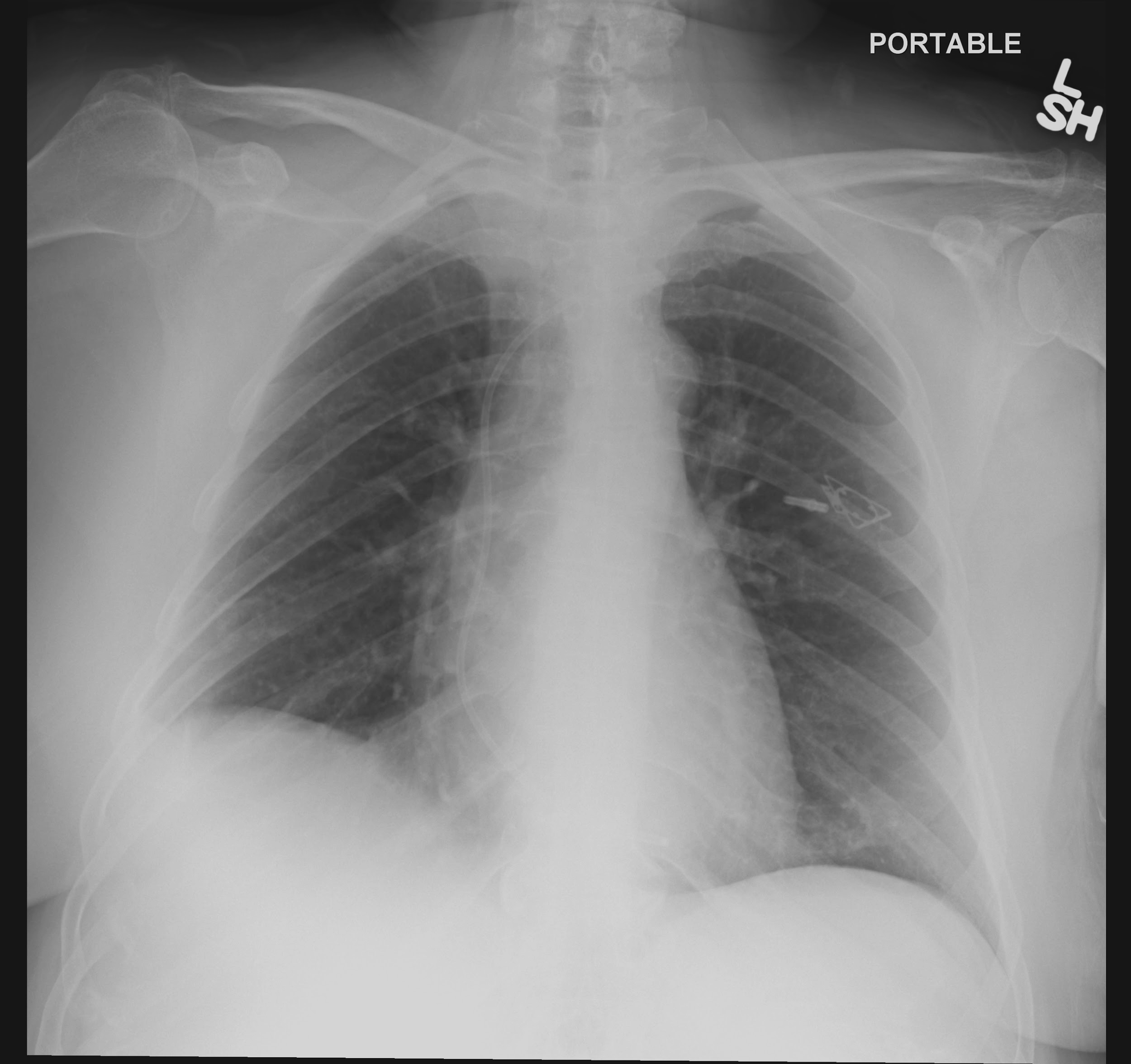 Port catheter that has fractured and migrated into heart
Swan Ganz Catheter
Purpose
Observe hemodynamic status of patient
Distinguish cardiac from noncardiac pulmonary edema
Proper Placement
Inserted via a large vein (i.e. internal jugular or subclavian vein or common femoral vein) to terminate in proximal right or left pulmonary artery ~ 2cm from the hilum
Complications
Misplacement in large veins, right heart chambers, pulmonary trunk or peripheral pulmonary arteries
Venous perforation
Phlebitis, bleeding, thrombosis
Right atrial or ventricular wall perforation
Pulmonary infarction
Pneumothorax
[Speaker Notes: Also rupture of the pulmonary artery branch if too far out and balloon expanded.]
Swan Ganz Catheter: Proper Placement
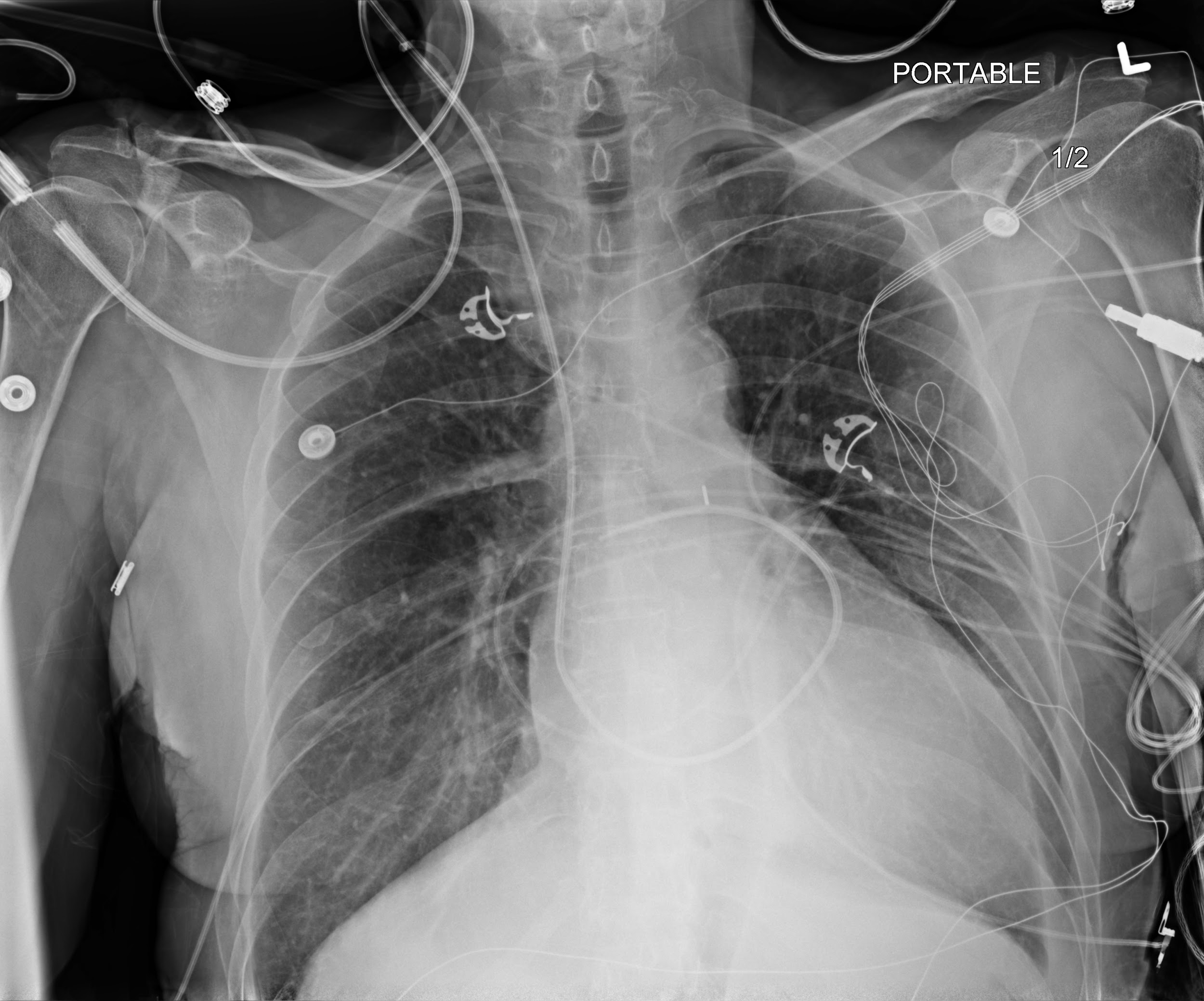 Swan Ganz Catheter: Proper Placement
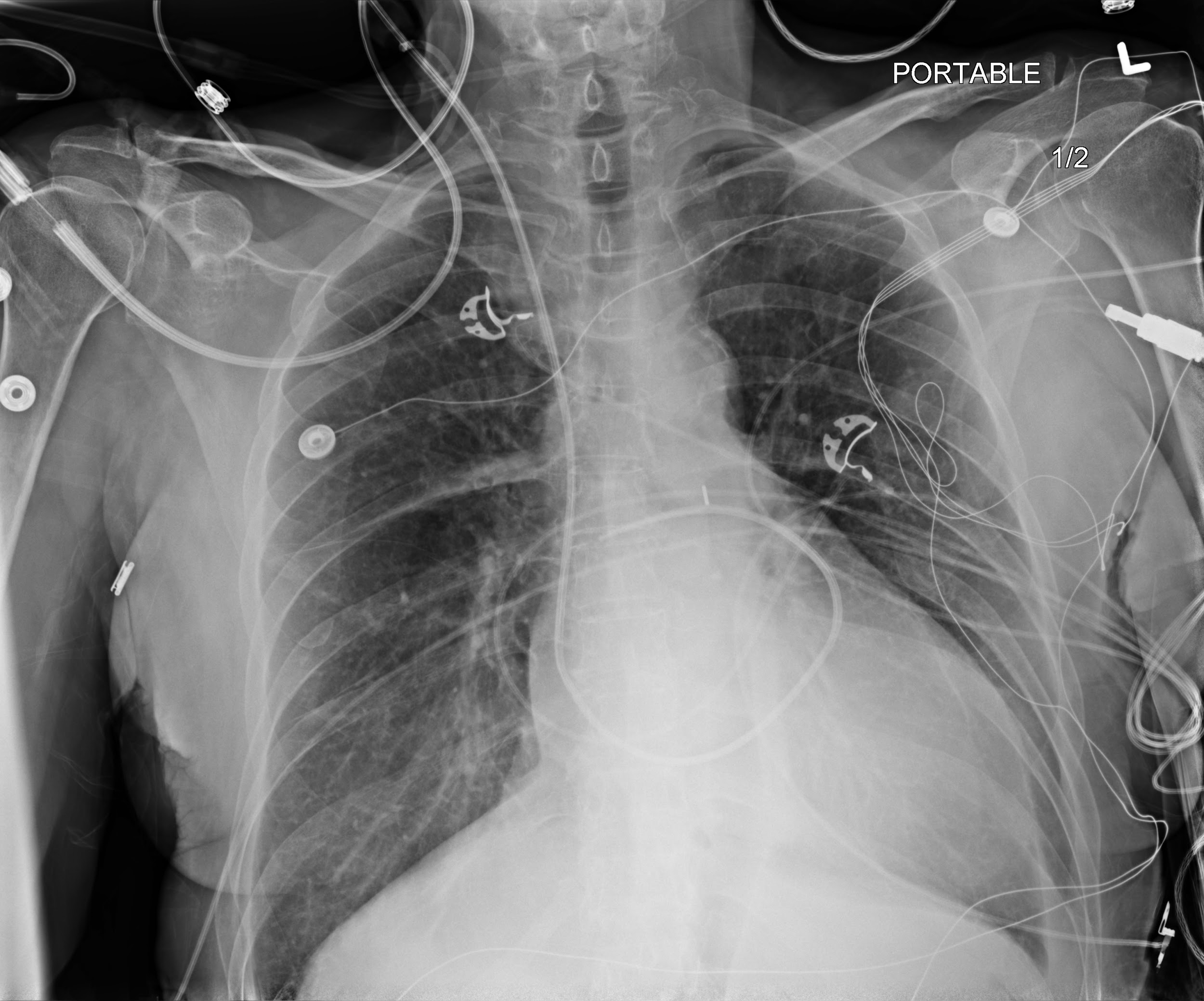 Right IJ approach with tip projecting in the mid right pulmonary artery
Swan Ganz Catheter: Misplaced
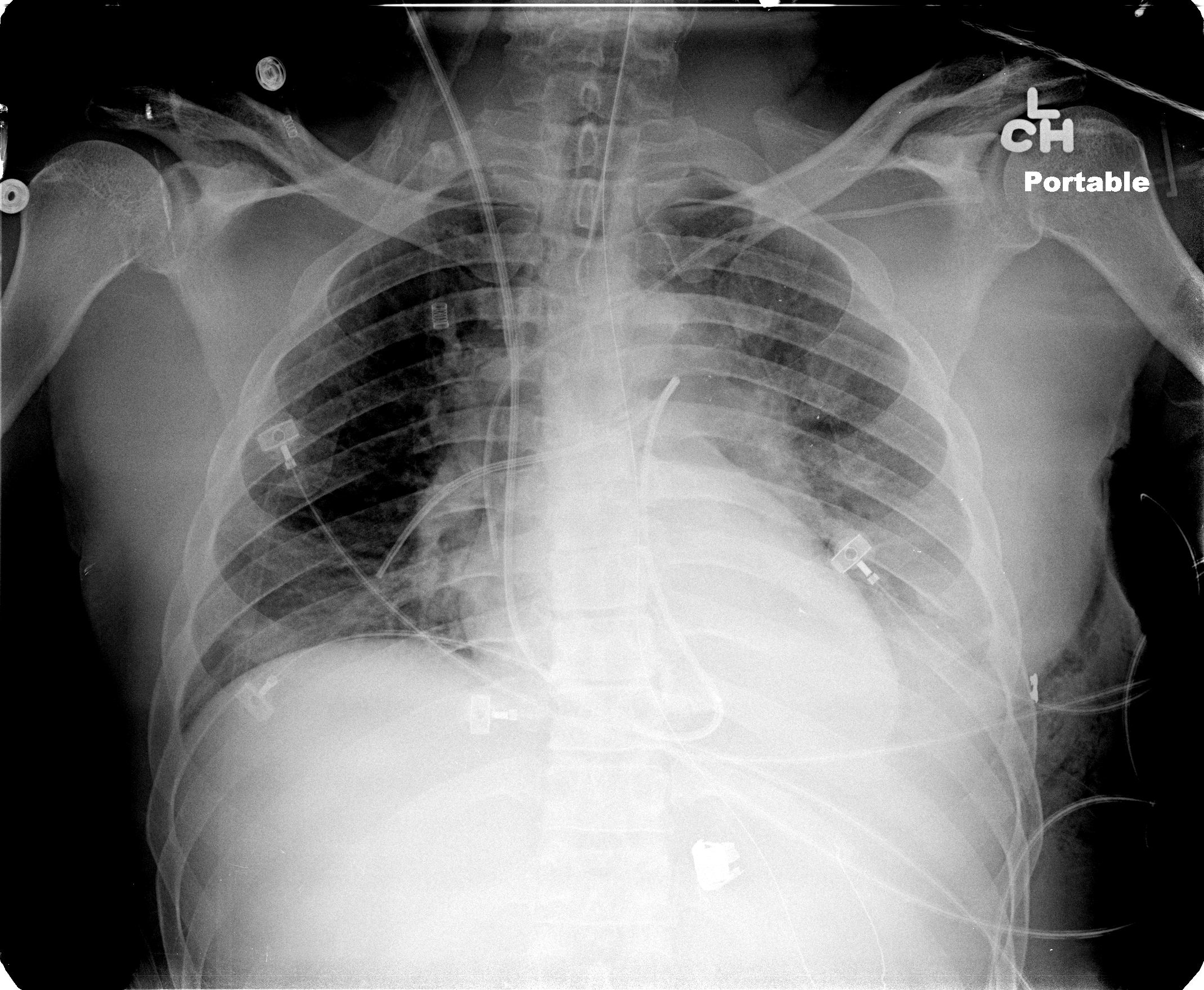 SG tip in distal right lower lobe artery.

At risk of arterial rupture if the balloon is expanded and at risk of pulmonary infarction if tip enters smaller side branch.
Cardiac Pacemaker/Implantable Cardiac Defibrillator
Purpose
Assist in normal electrical conduction of the heart
Break ventricular fibrillation
Proper Placement
Pulse generator/defibrillator is positioned in subcutaneous tissues of the anterior chest wall
Electrodes are guided via subclavian vein and SVC into right atrial appendage, right ventricle and coronary sinus
Complications
Misplacement in the proximal veins or cardiac chambers
Perforation of the heart
Lead discontinuity
Pneumothorax
Pacemaker-mediated tachycardia
Infection
[Speaker Notes: Infection also complication.]
Cardiac Pacemaker/Implantable Cardiac Defibrillator: Proper Placement
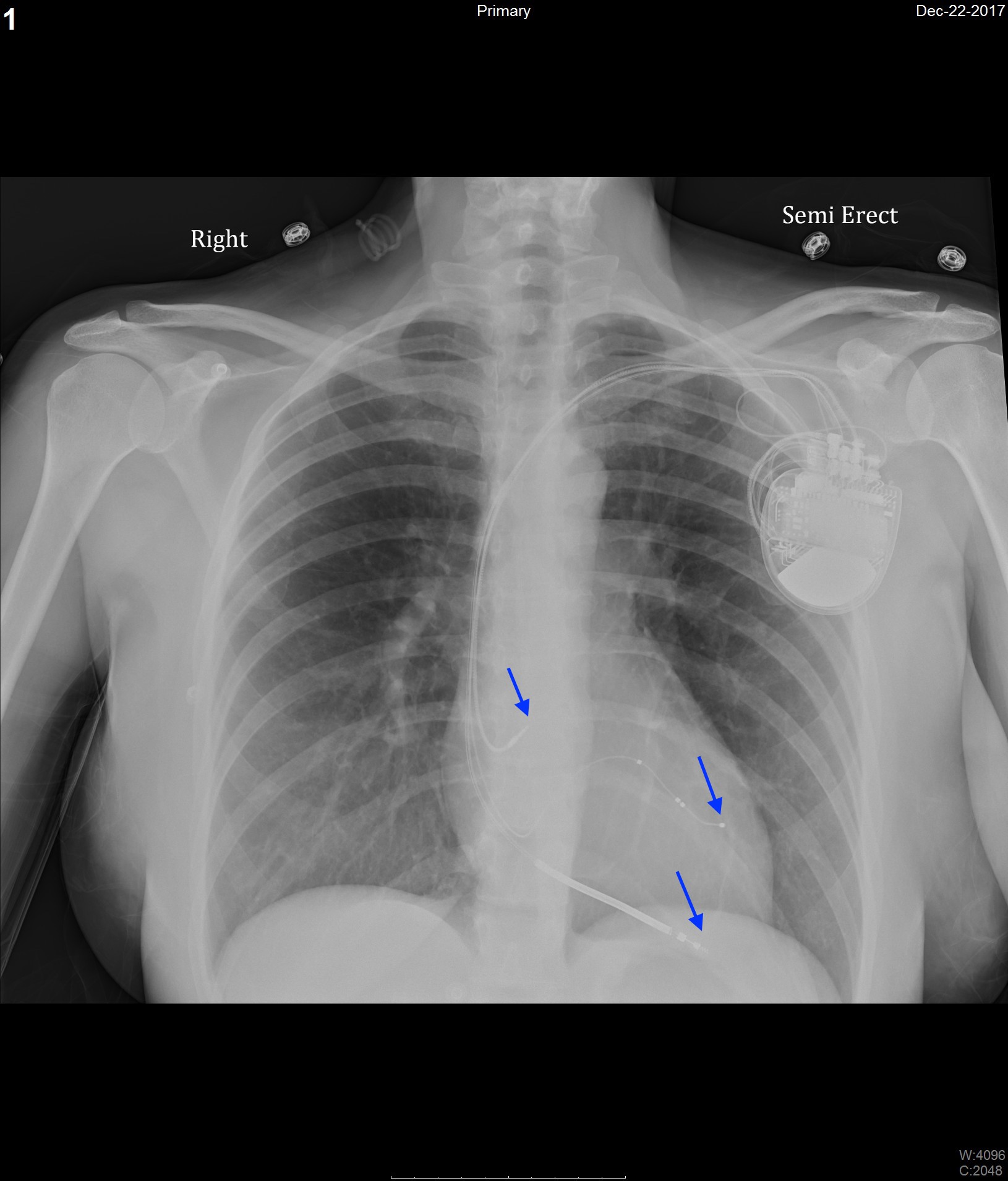 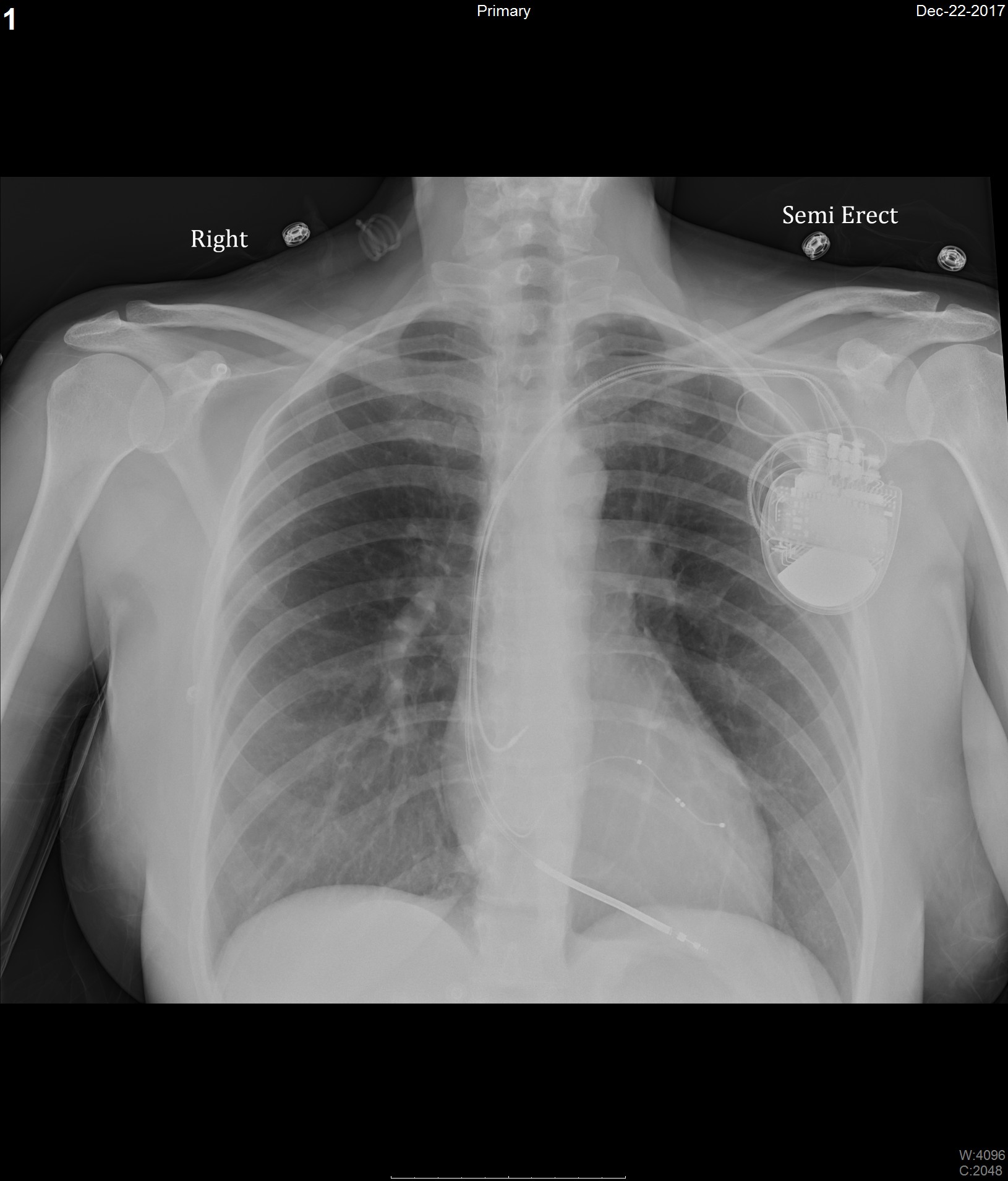 Cardiac Pacemaker/Implantable Cardiac Defibrillator: Misplaced
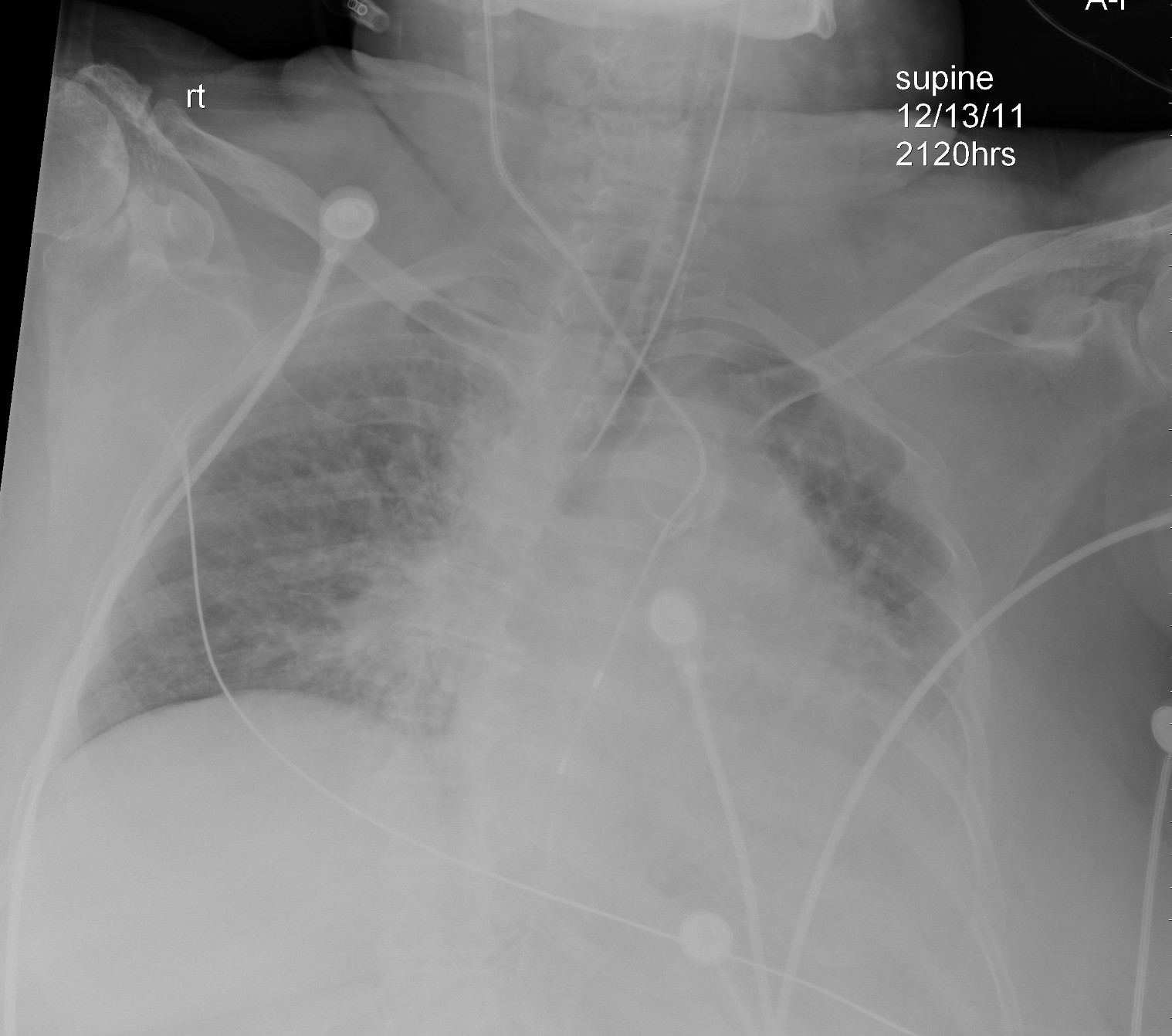 Right IJ cardiac lead extends into the aorta, terminating in the distal descending thoracic aorta
Cardiac Pacemaker/Implantable Cardiac Defibrillator: Fractured Leads
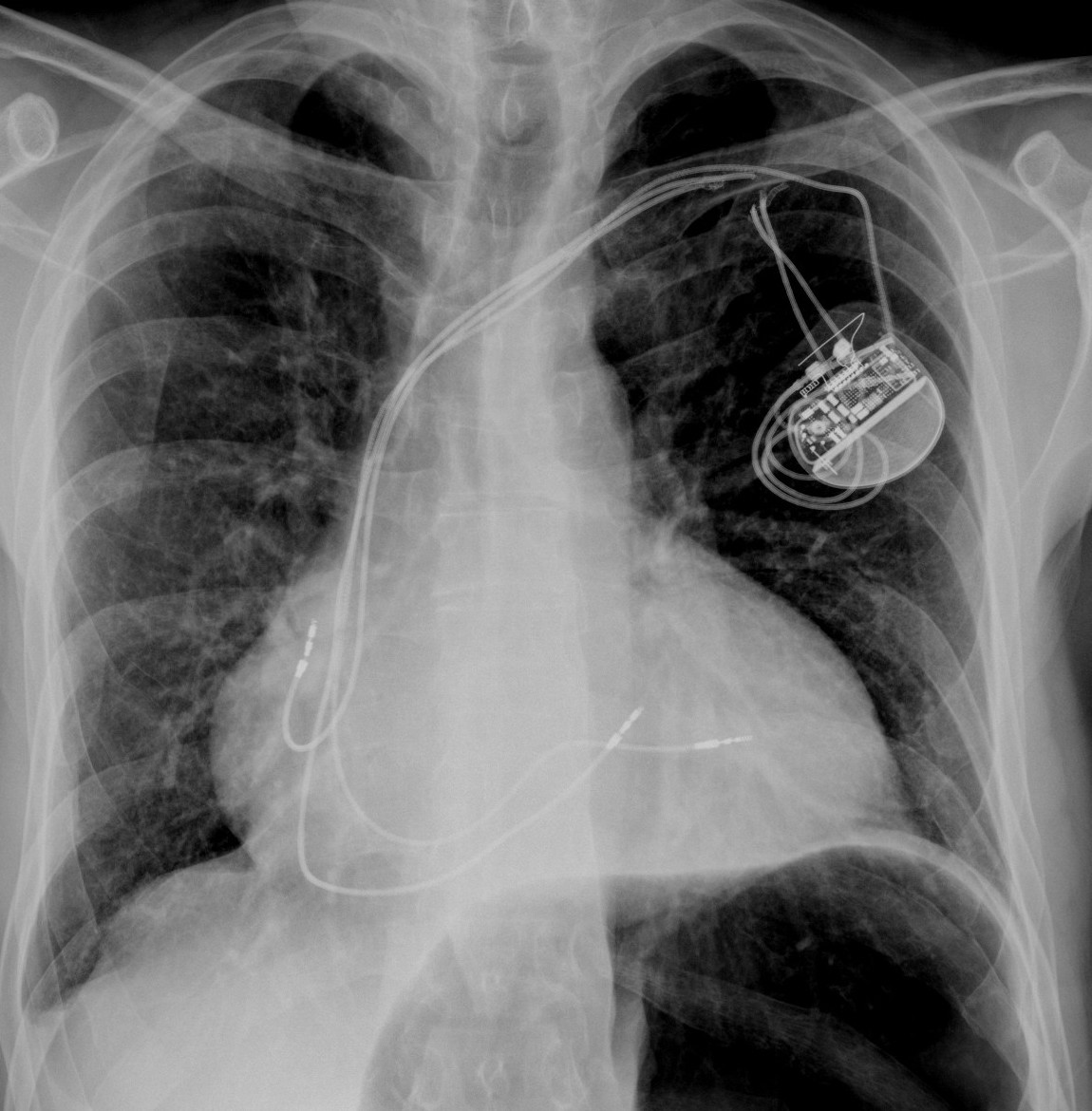 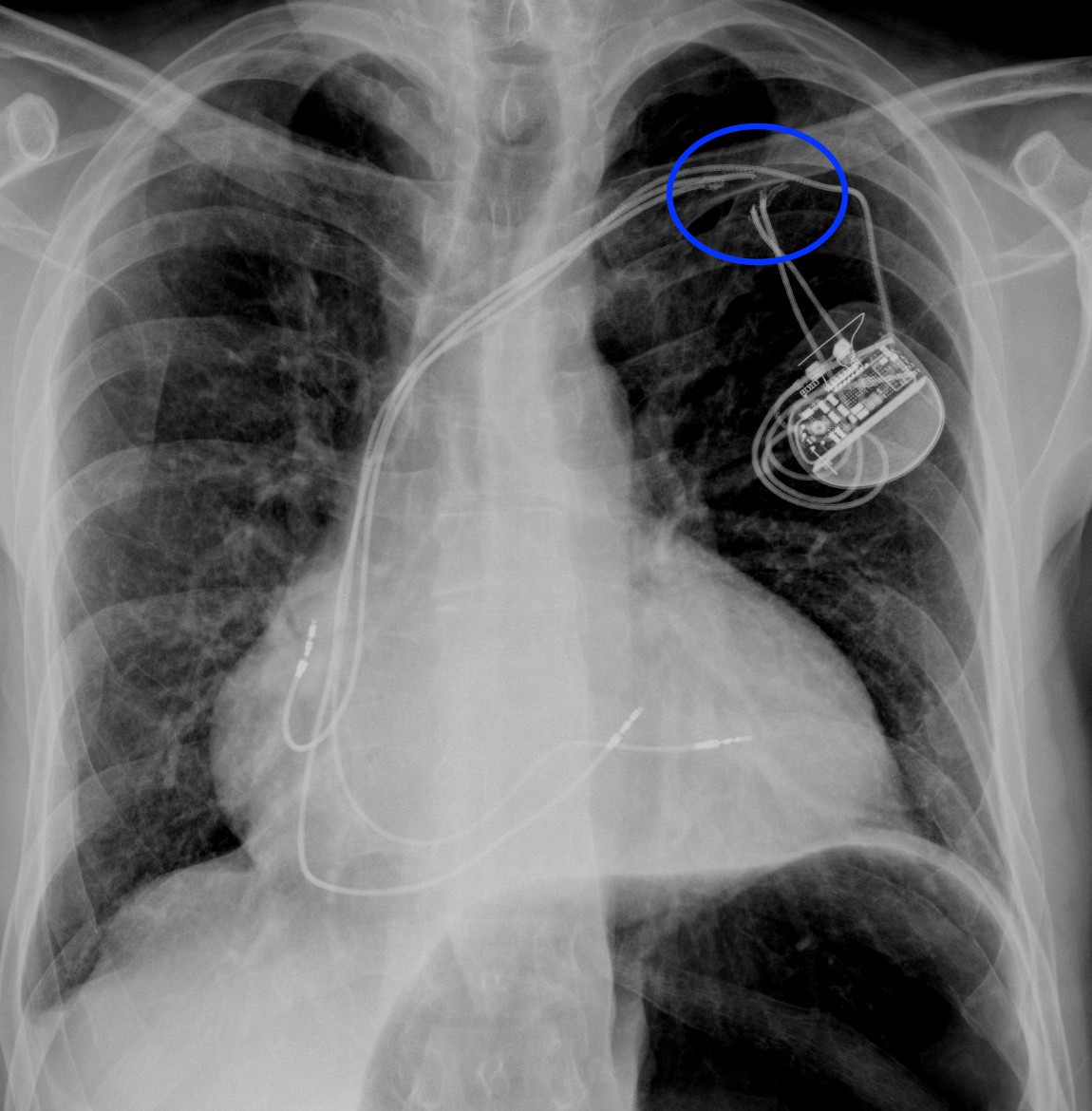 Cardiac Pacemaker/Implantable Cardiac Defibrillator:
Misplaced
RV lead though right ventricular wall with tip in pericardial fat.
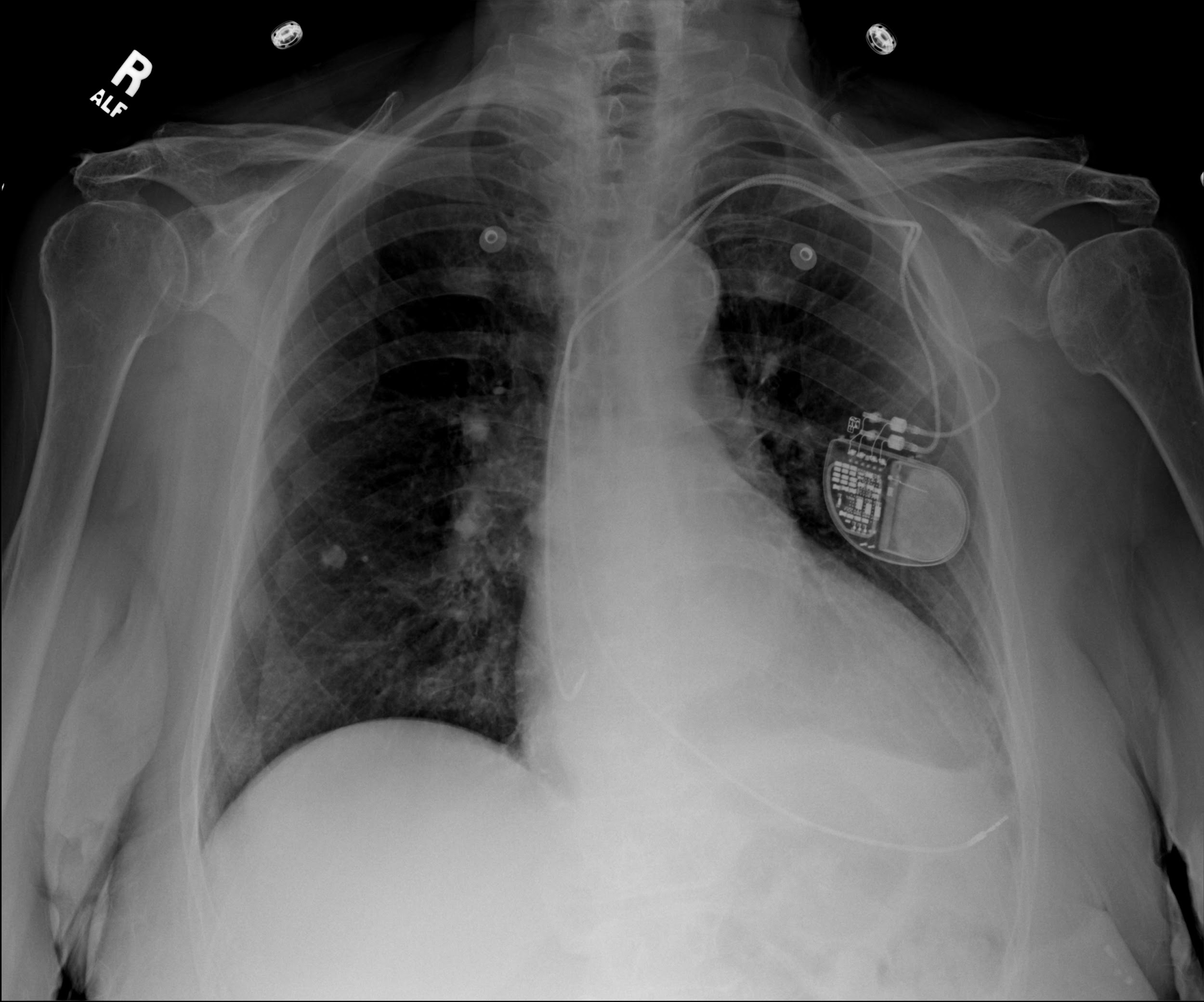 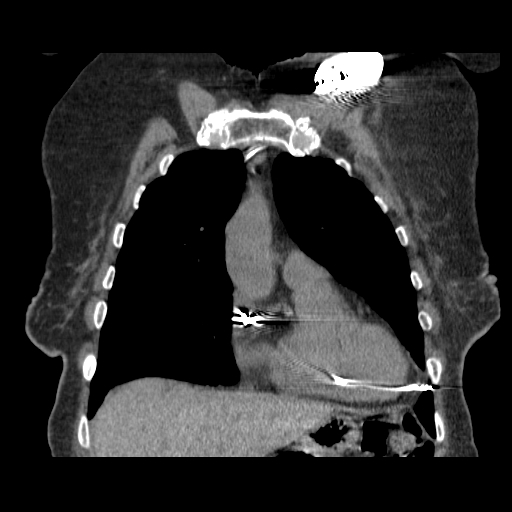 The End